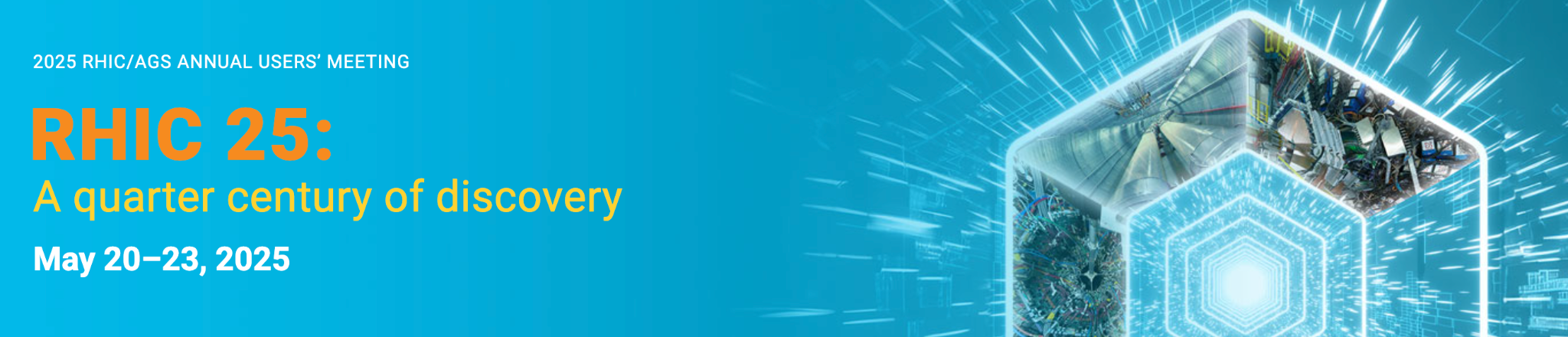 Anisotropic flow measurements - highlights from STAR BES program
2025 RHIC/AGS Annual Users' Meeting
Brookhaven National Laboratory, USA

Sharang Rav Sharma (for the STAR Collaboration)
Indian Institute of Science Education and Research (IISER) Tirupati, India
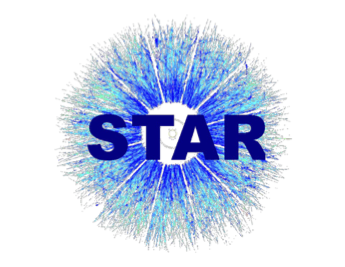 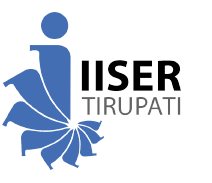 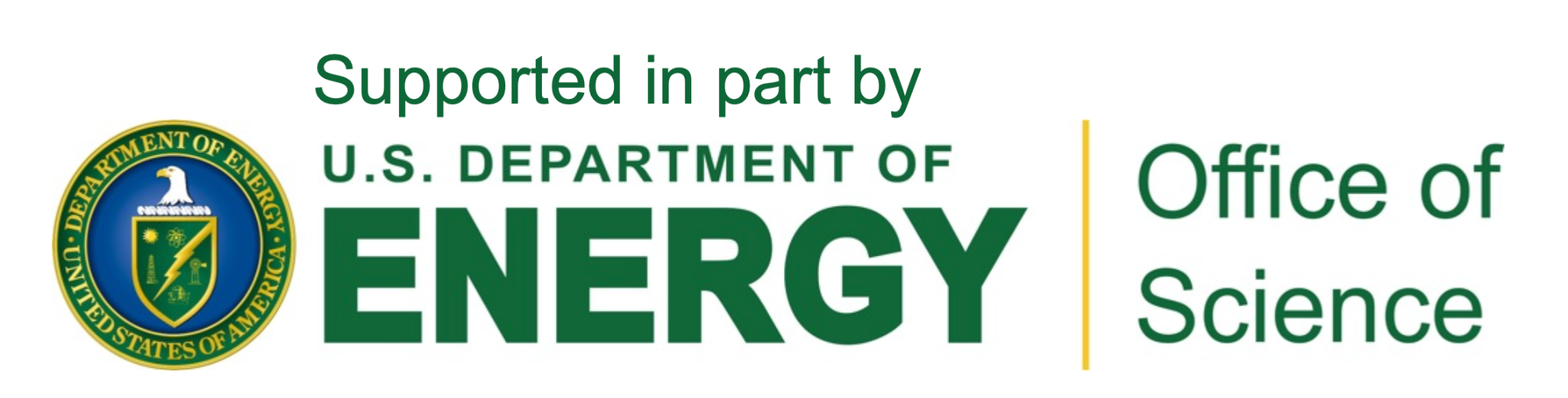 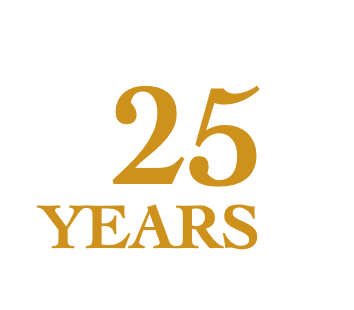 Date: May 21, 2025
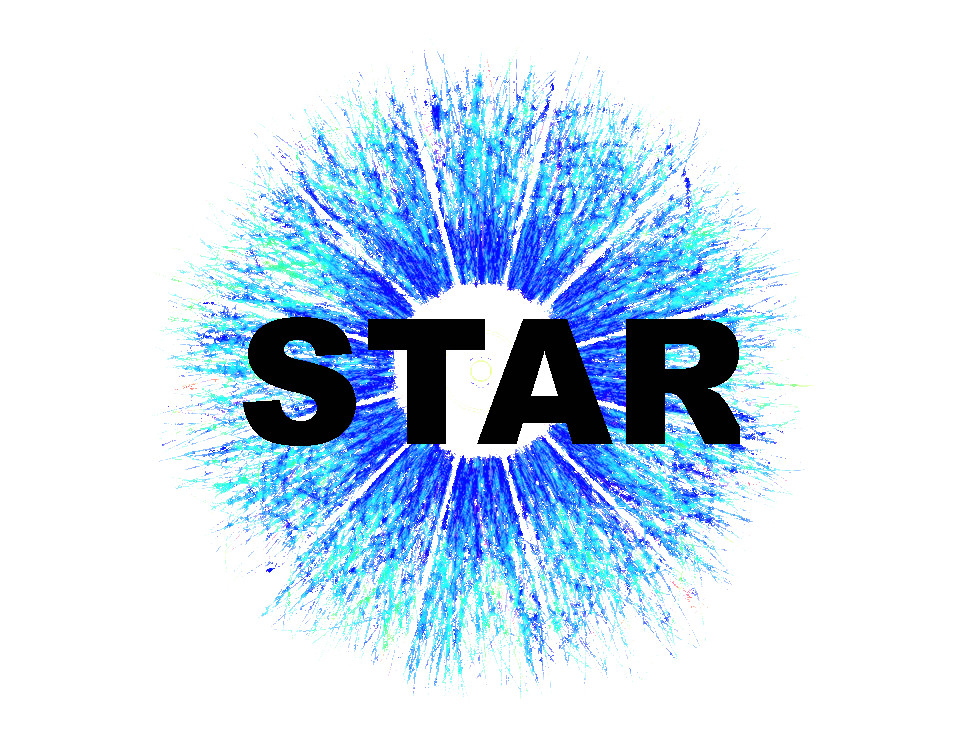 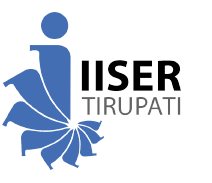 Outline
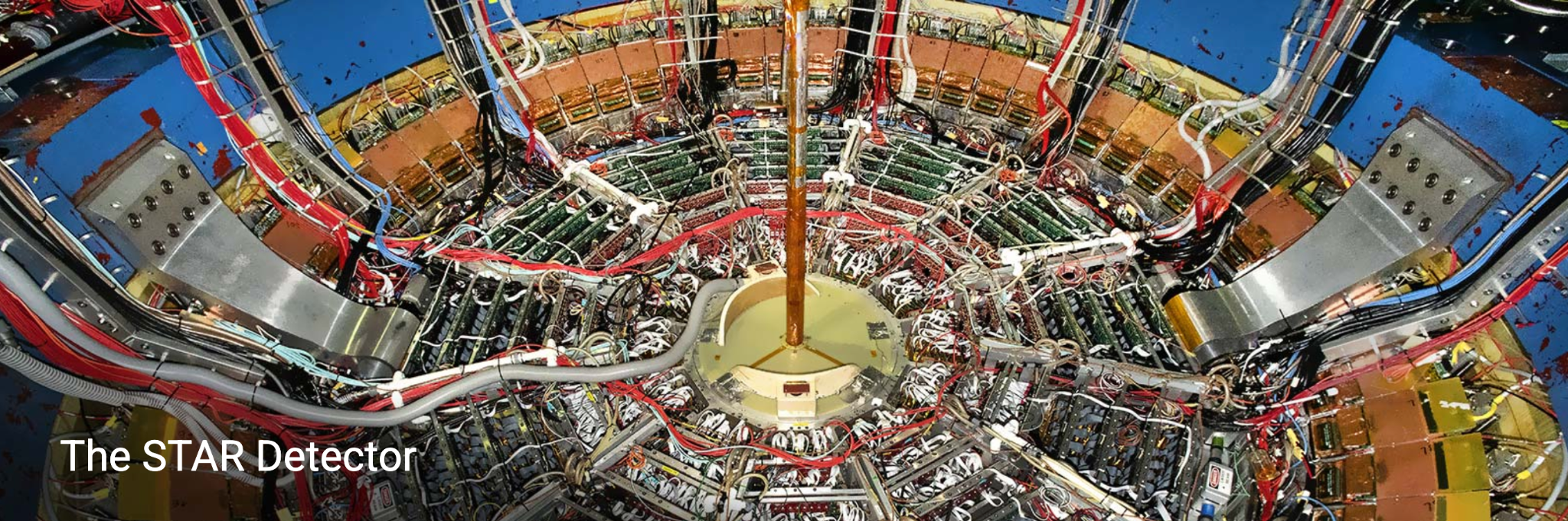 Introduction
STAR Experiment
Results and Discussion 
Directed flow (v1)
Elliptic  flow (v2)
Triangular flow (v3)
Summary and Outlook
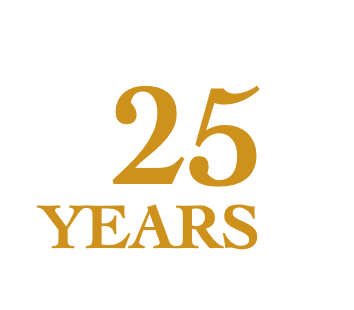 ‹#›
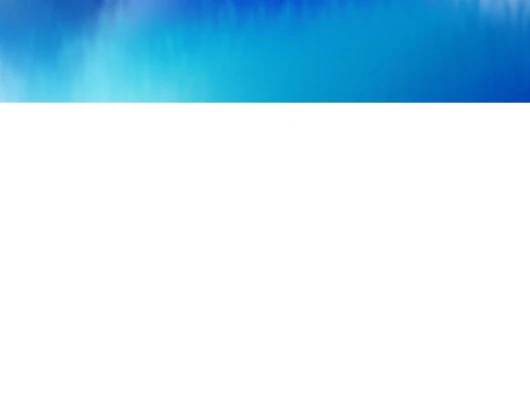 Sharang Rav Sharma						       RHIC/AGS AUM  2025
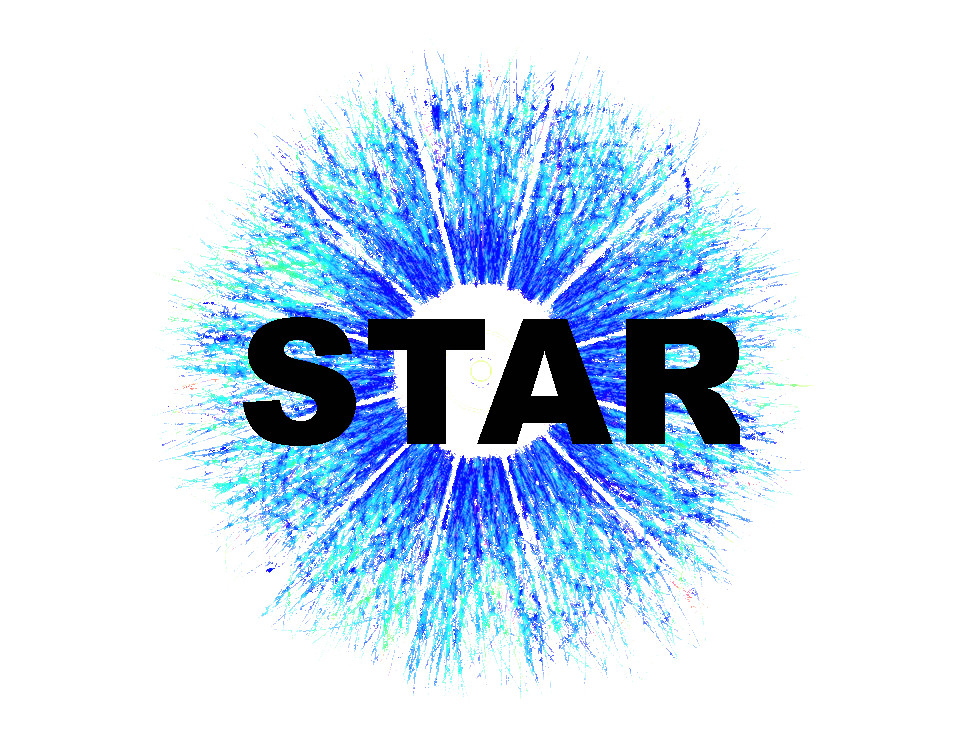 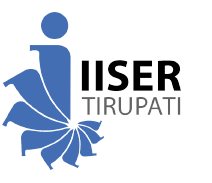 Introduction
At very high temperature/energy density a deconfined phase of quarks and gluons is expected to form ➔ Quark-Gluon Plasma (QGP)
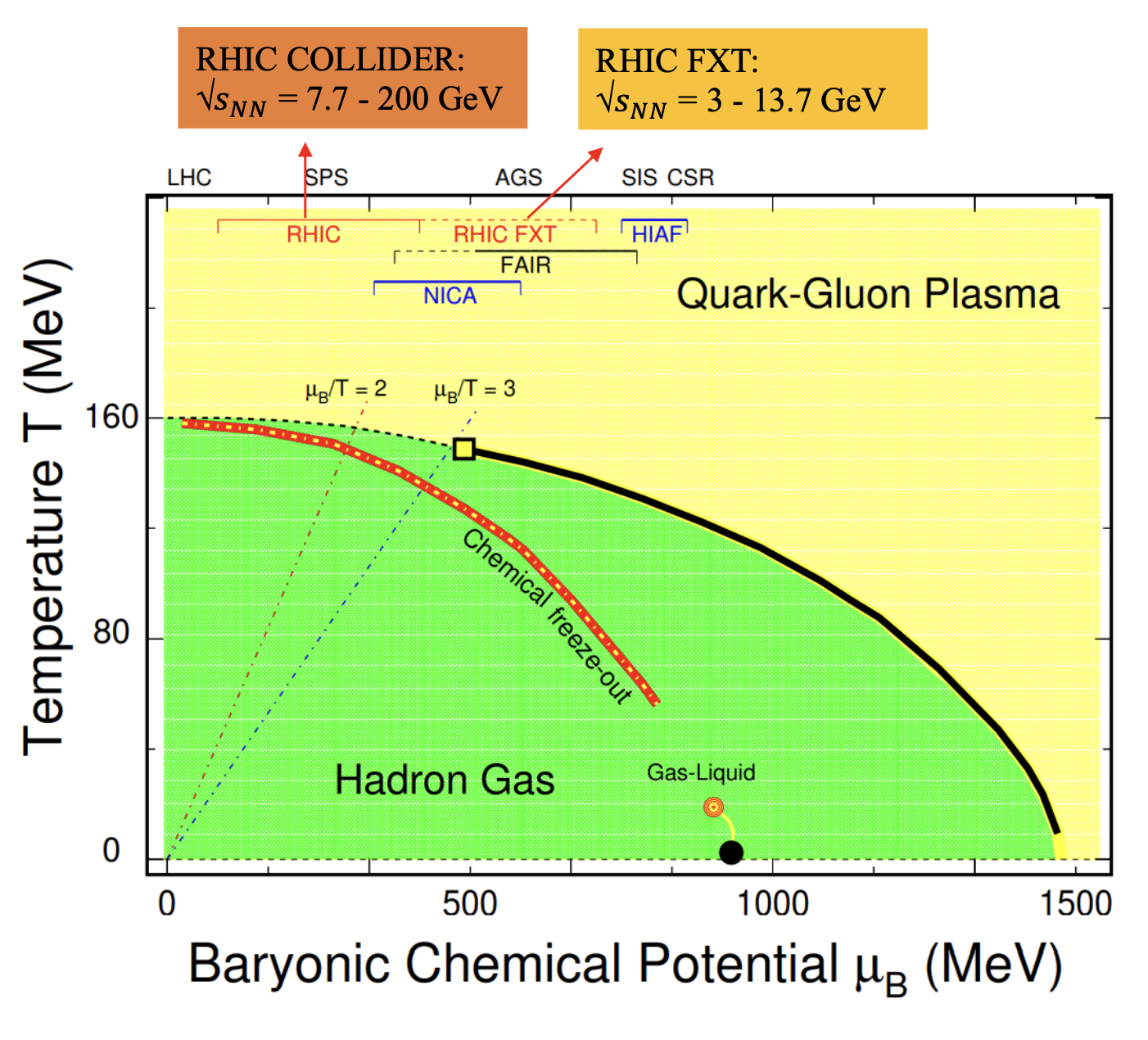 RHIC BES Program:
First-order phase transition
QCD critical end point
Turn-off of QGP signatures
Phase-I

√sNN =  7.7, 11.5, 14.5, 19.6, 27, 39, 62.4, and 200 GeV (COL)
Phase-II

√sNN = 7.7, 9.2, 11.5, 14.6, 19.6, 27 and 54. 4 GeV (COL)
√sNN = 3.0, 3.2, 3.5, 3.9, 4.5, 5.2, 6.2, 7.7, 9.1, 11.5, and 13.7 GeV (FXT)
X.Luo, S.Shi, Nu Xu et al. Particle 3, 278 (2020)
‹#›
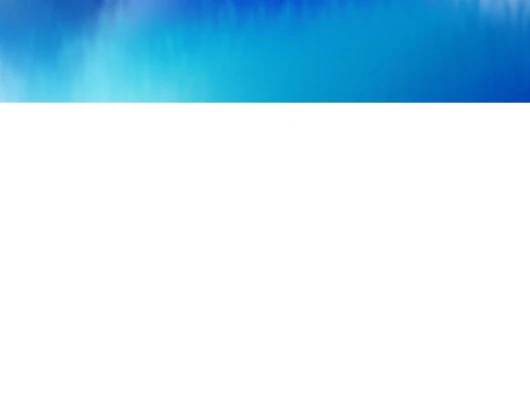 Sharang Rav Sharma						       RHIC/AGS AUM  2025
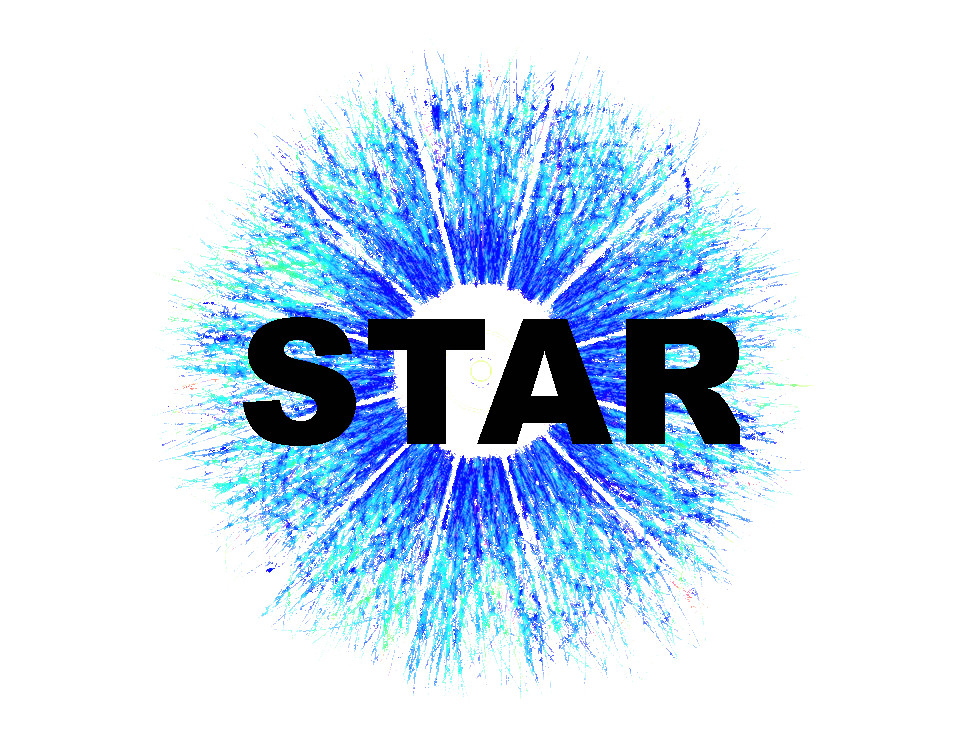 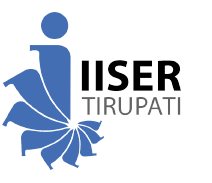 STAR Beam Energy Scan
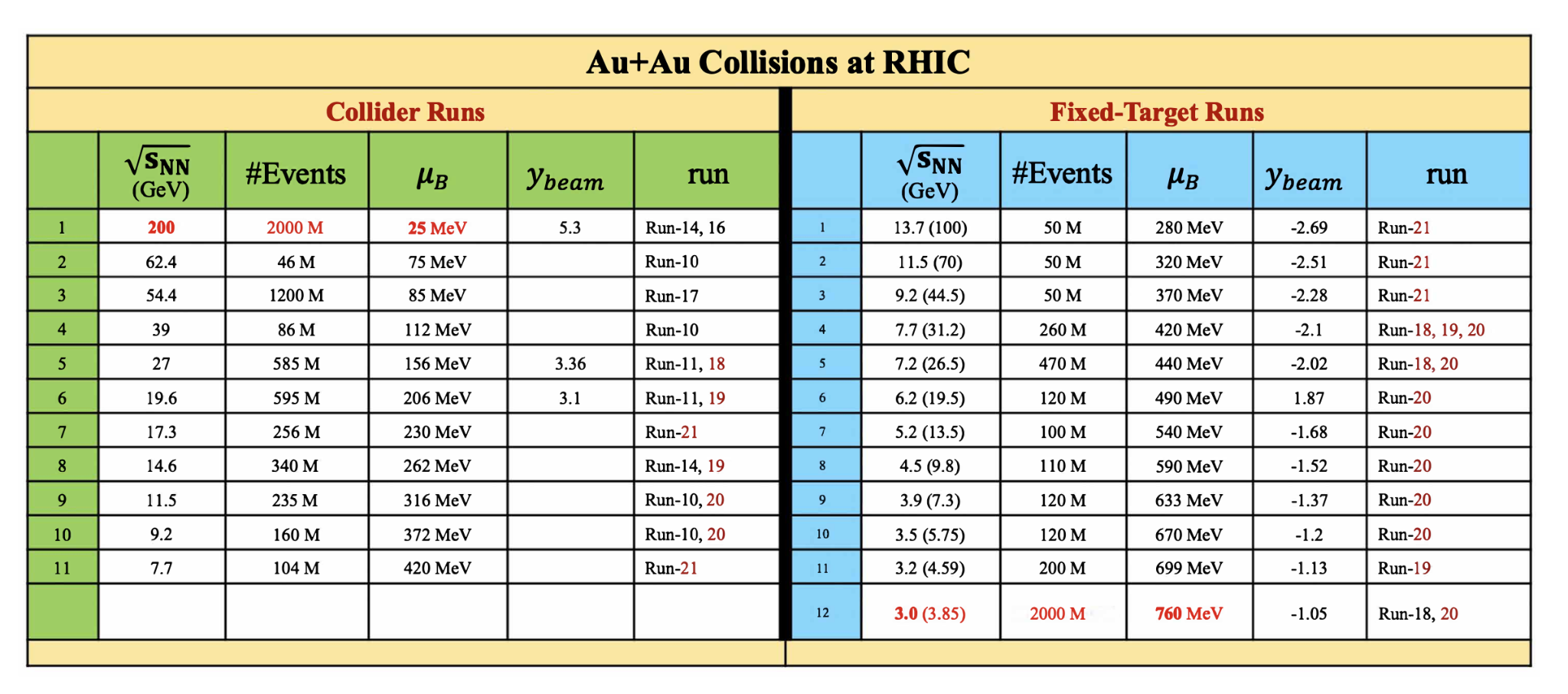 Extensive exploration of the QCD phase diagram
Covers a wide range of collision energies: √sNN  = 3 - 200 GeV
Probes from low to high baryon densities: μB: 25 - 760 MeV
‹#›
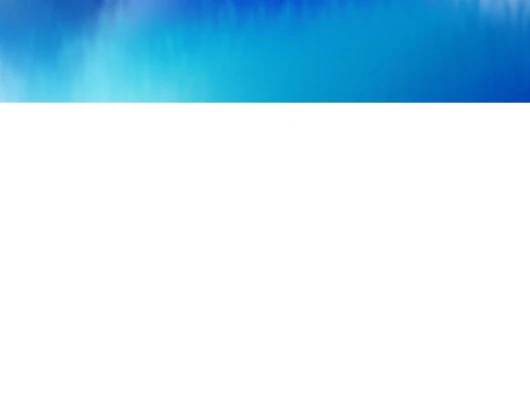 Sharang Rav Sharma						       RHIC/AGS AUM  2025
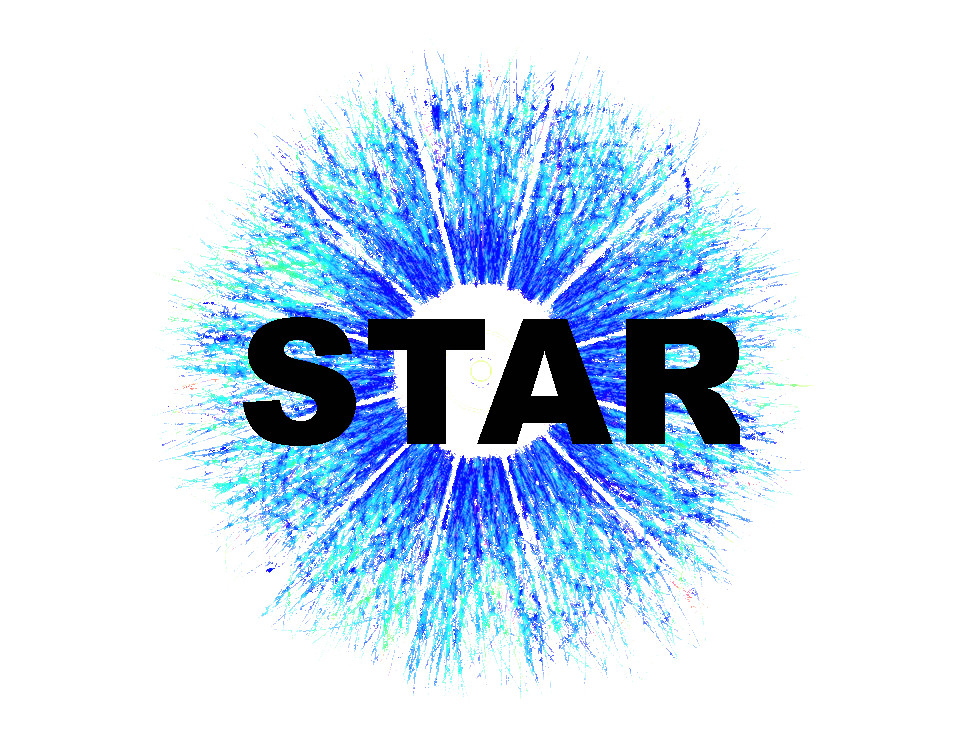 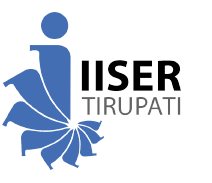 STAR Detector System
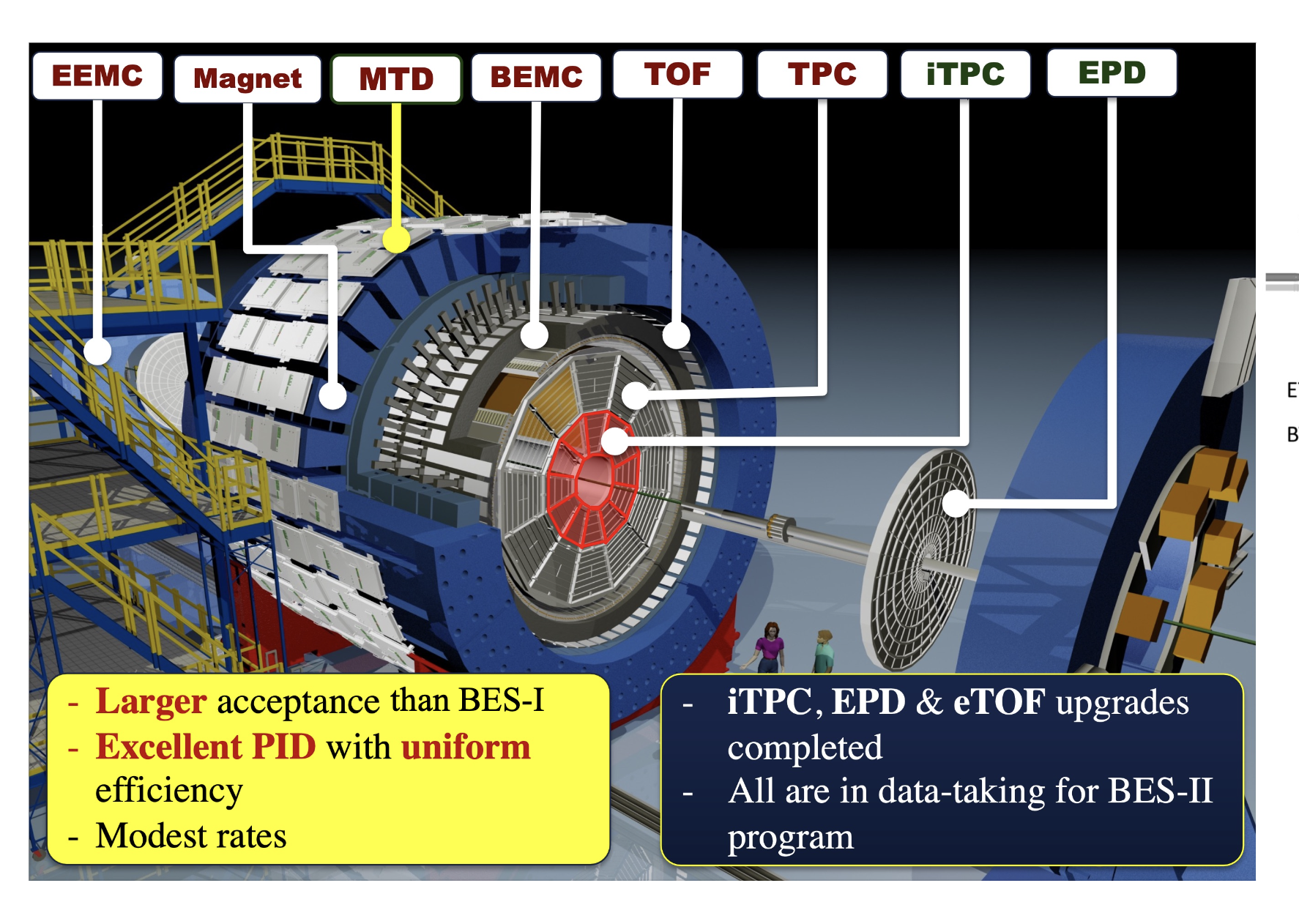 Major Upgrades in BES-II
iTPC:
Improves dE/dx
Extends η coverage from ±1.0 to ±1.5
Lowers pT cut from 125 to 60 MeV/c
Ready in 2019
eTOF:
Forward rapidity coverage
PID at η = -1.1 to -1.6
Ready in 2019
EPD:
Improves trigger
Event plane measurements
Ready in 2018
Extended pseudorapidity acceptance
Improved particle identification
Enhanced event plane resolution
[1] iTPC: https://drupal.star.bnl.gov/STAR/starnotes/. public/sn0619.
[2] eTOF: STAR and CBM eTOF group, arXiv: 1609.05102.
[3] EPD: J. Adams, et al. NIM A968, 163970 (2020)
‹#›
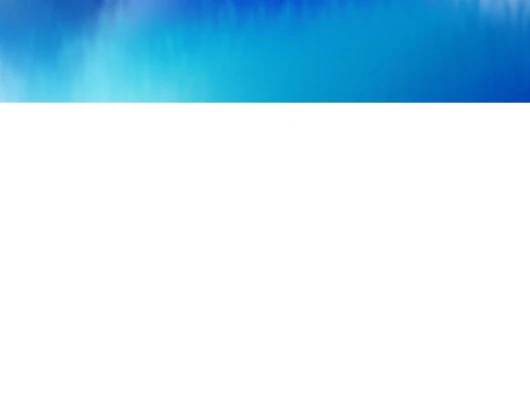 Sharang Rav Sharma						       RHIC/AGS AUM  2025
Sharang Rav Sharma						       RHIC/AGS AUM  2025
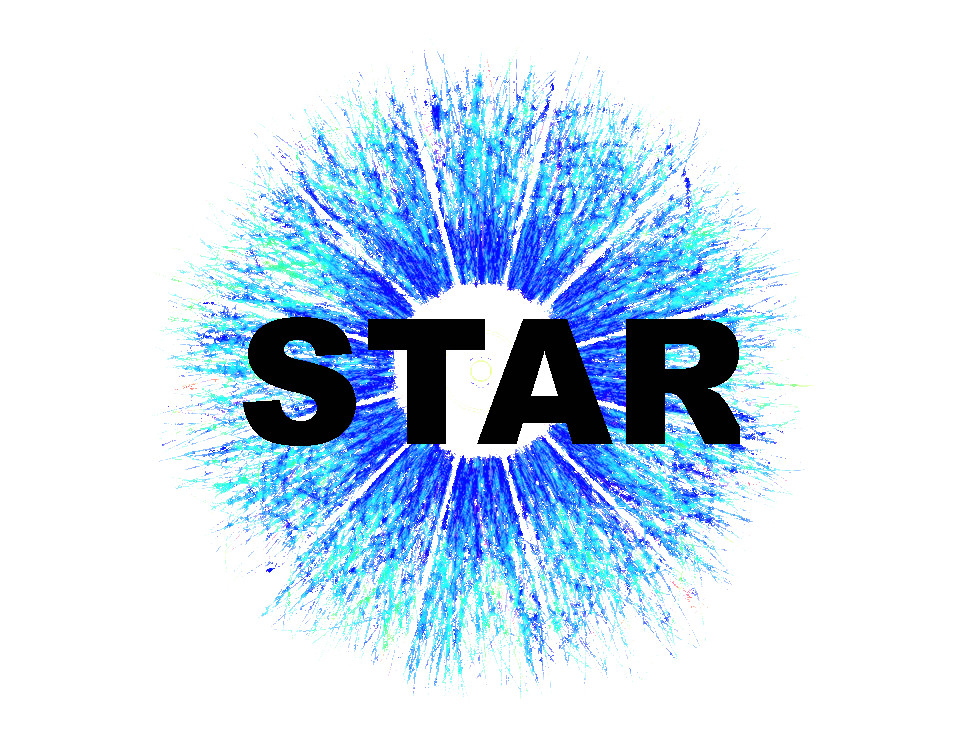 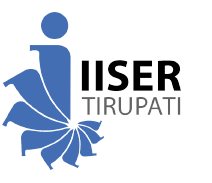 STAR Fixed-Target Setup
Fixed-target mode
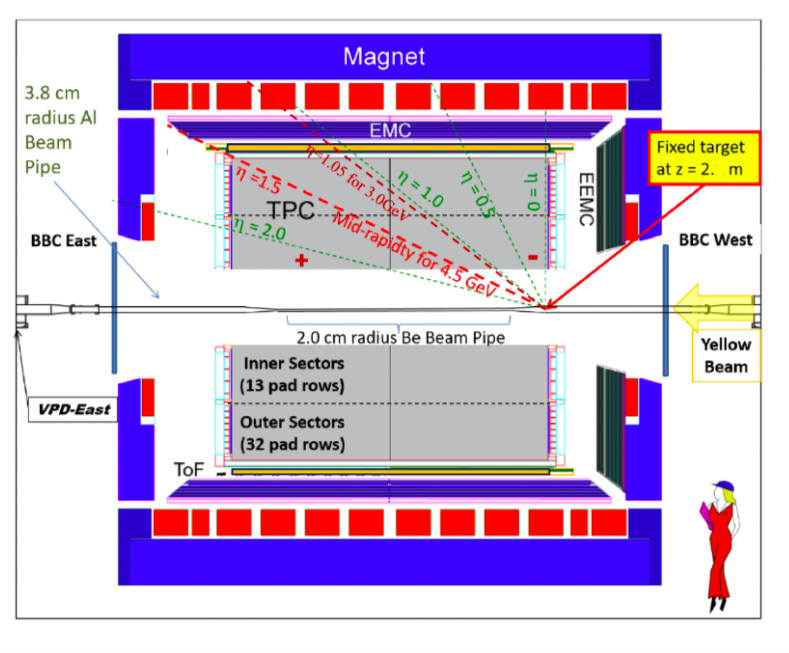 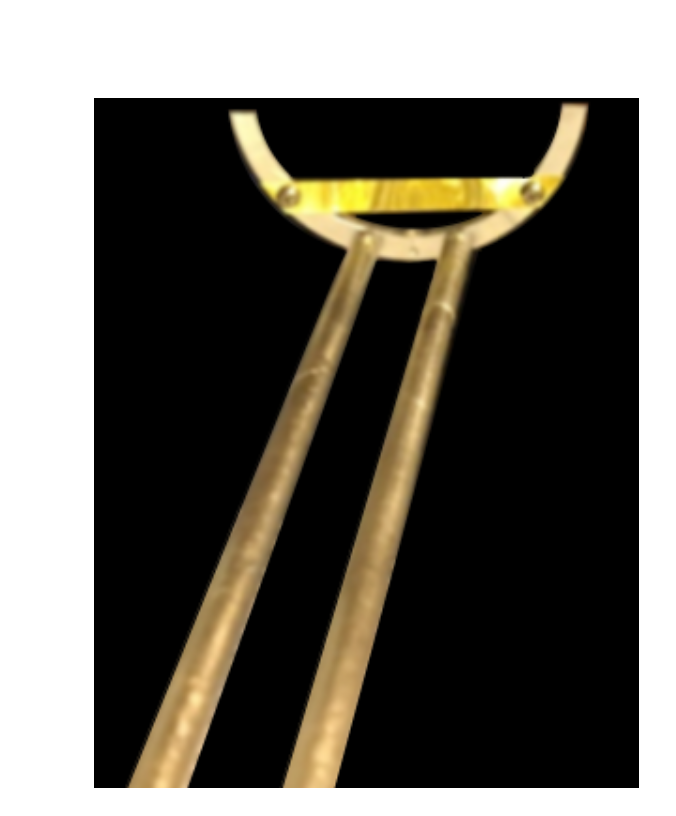 Nuclear Phy A  808-811 (2017)
Fixed-Target (FXT) program at  Solenoidal Tracker At RHIC (STAR) → low center-of-mass energies and high baryon density region

Target located at z = 200 cm
Target is 0.25 mm thick (1% interaction probability) and held 2 cm below center of beam axis
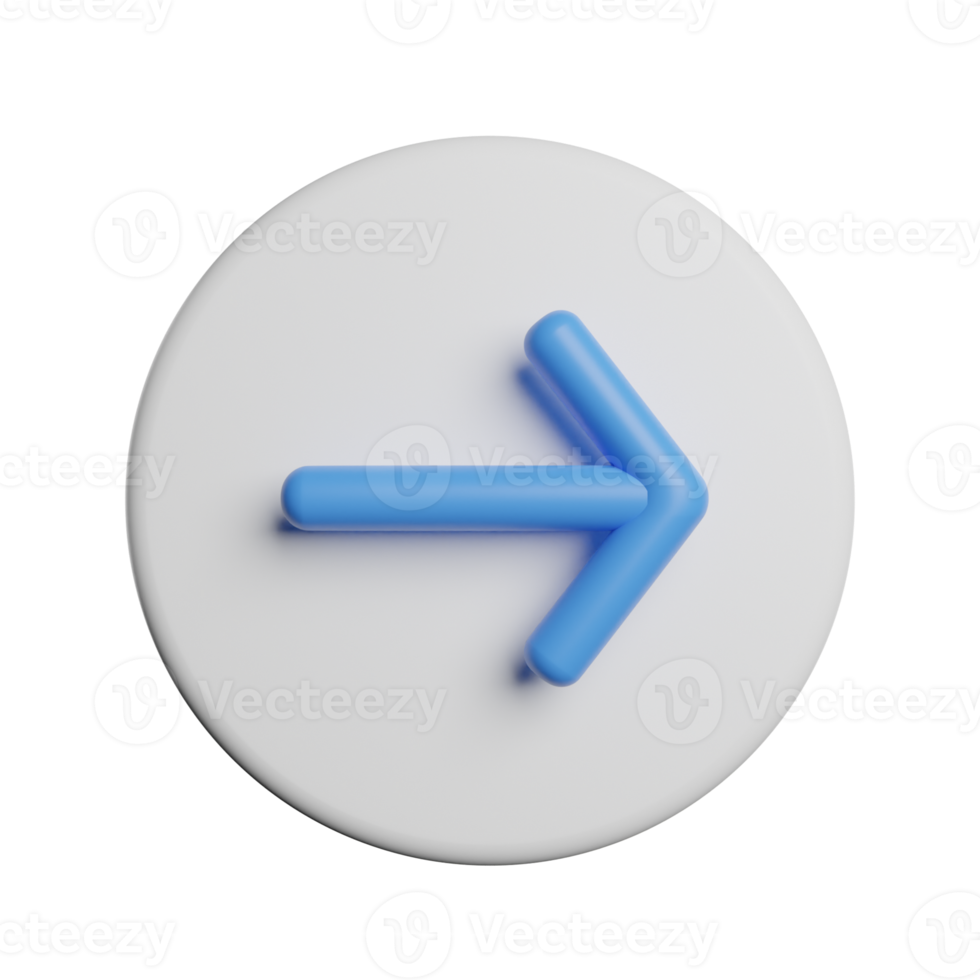 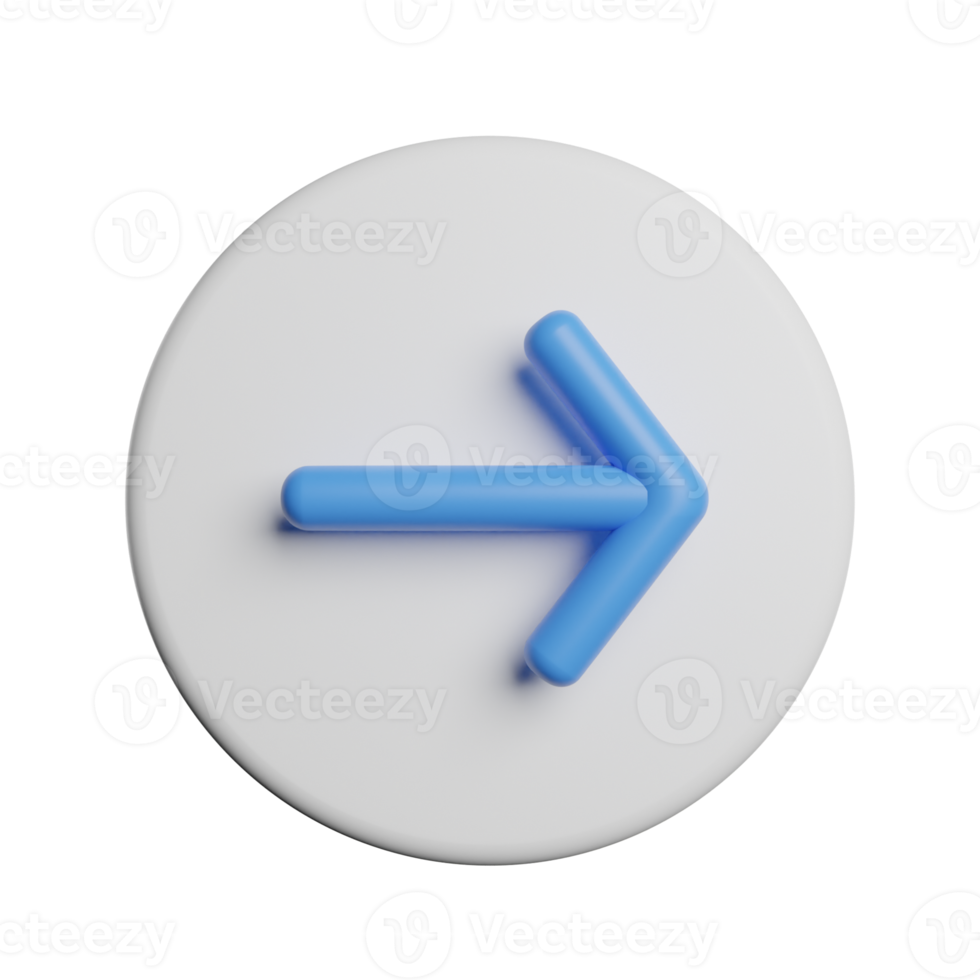 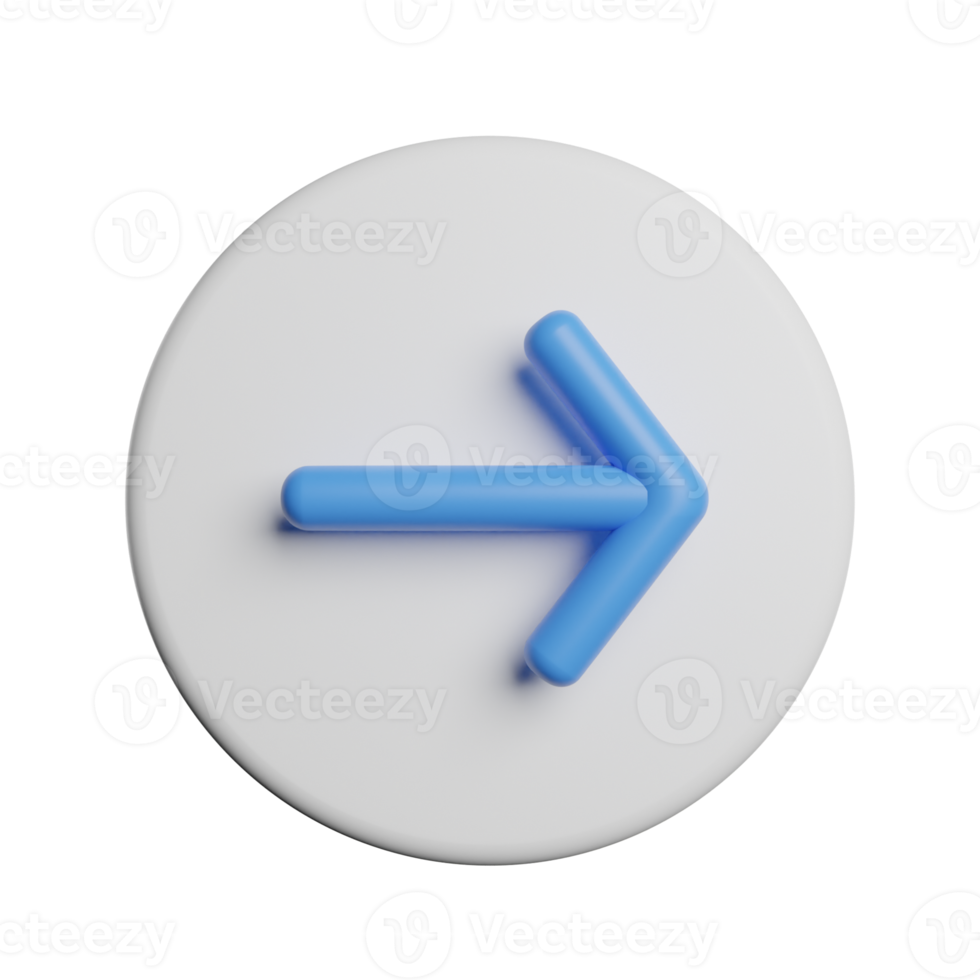 ‹#›
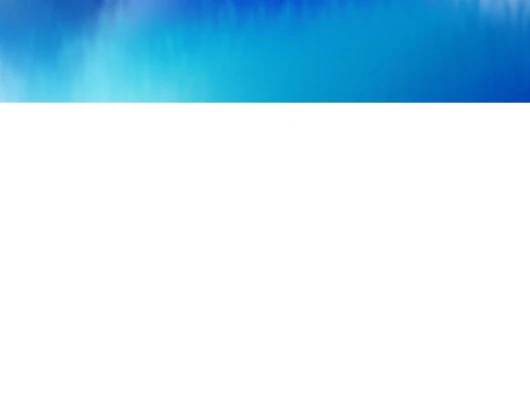 Sharang Rav Sharma						       RHIC/AGS AUM  2025
Sharang Rav Sharma						       RHIC/AGS AUM  2025
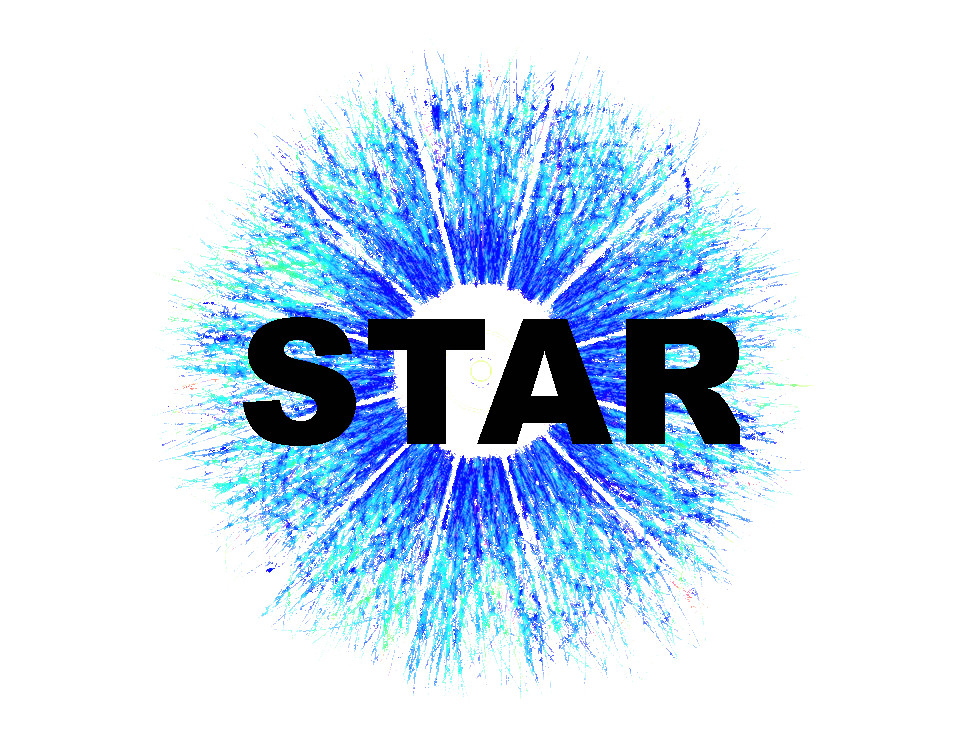 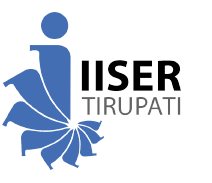 Anisotropic Flow
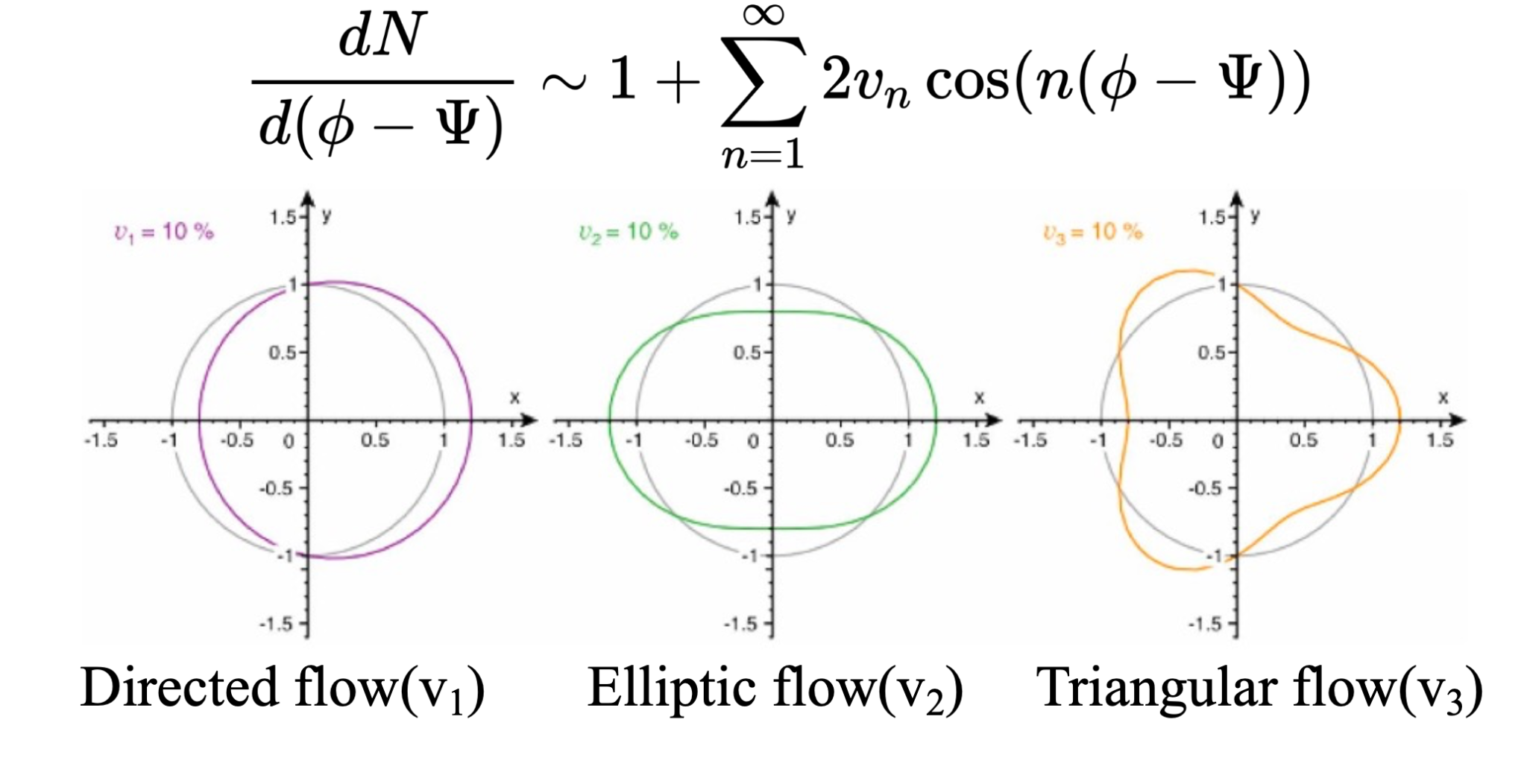 Flow is the measure of azimuthal anisotropy of particles
Azimuthal distribution of particles
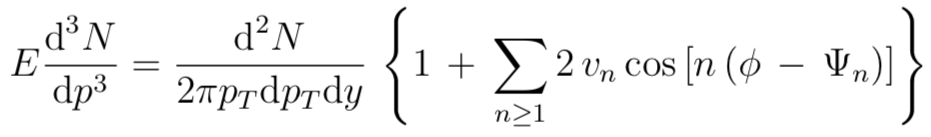 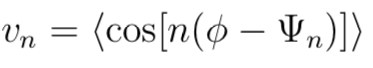 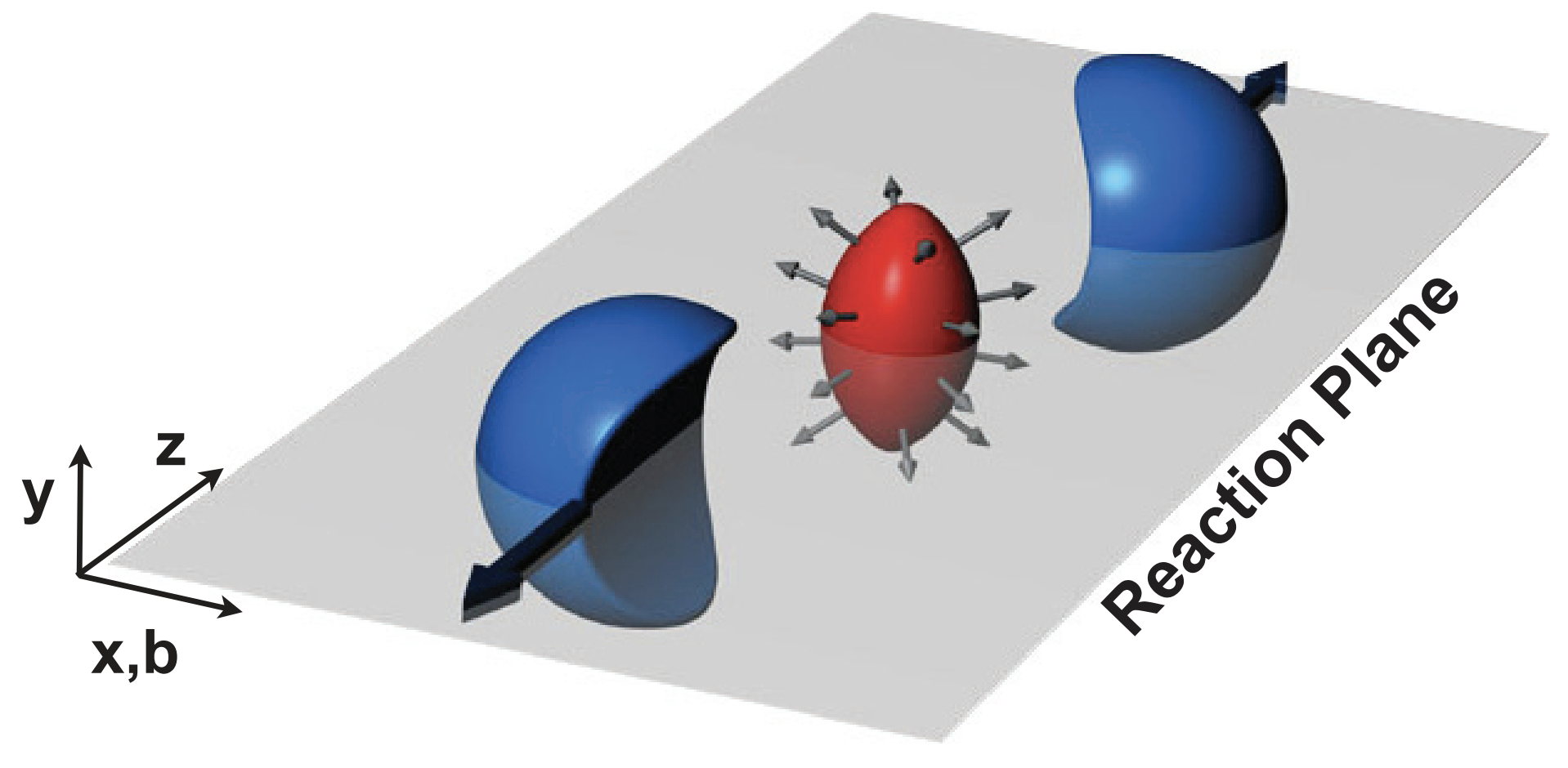 Directed flow
Elliptic flow
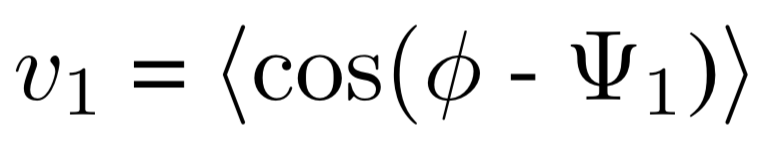 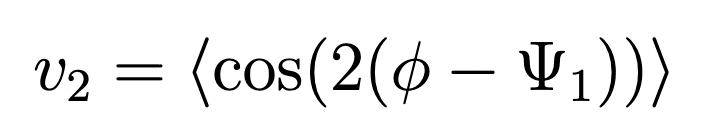 2
Sideward motion of emitted hadrons with respect to collision reaction plane
Driven by the initial spatial asymmetry of the overlap region
Triangular flow
Why is vn an important observable?
Sensitive to the equation of state
Sensitive to early times in the evolution of the system
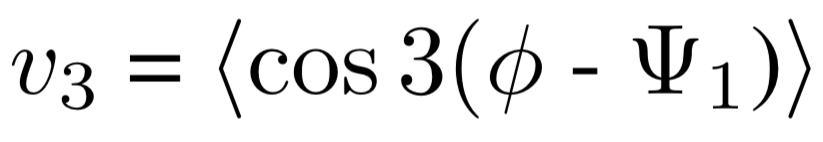 Driven by the shape of the initial collision geometry at low collision energies
‹#›
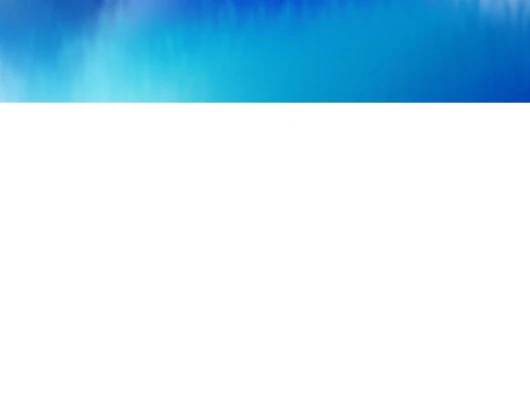 Sharang Rav Sharma						       RHIC/AGS AUM  2025
Sharang Rav Sharma						       RHIC/AGS AUM  2025
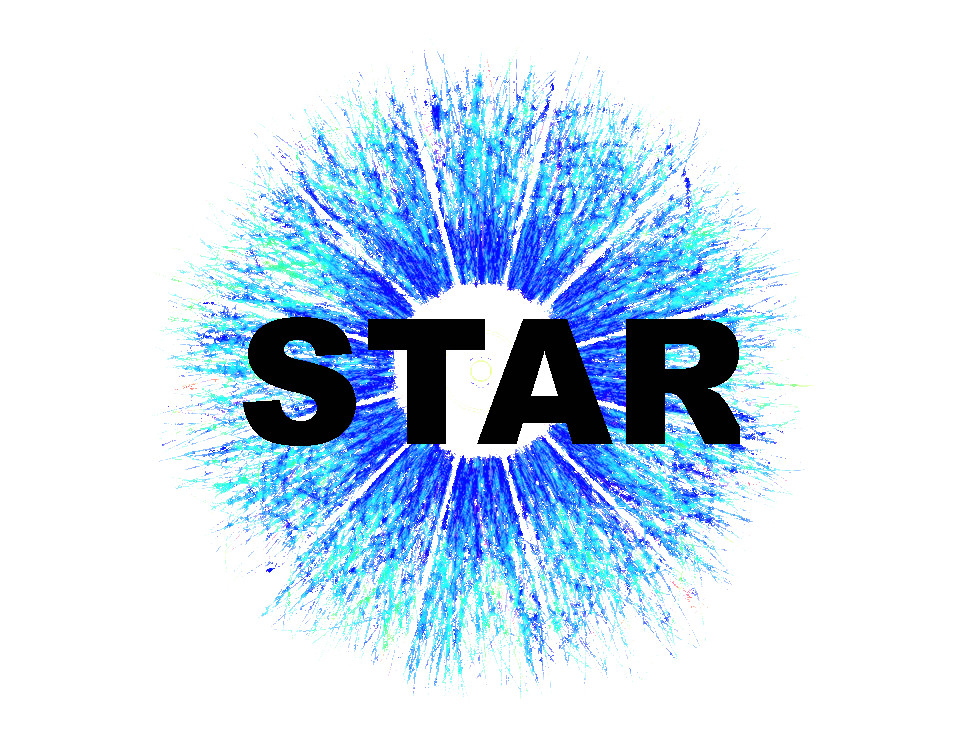 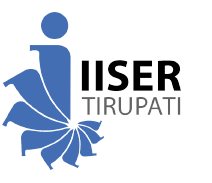 Motivation: Directed flow
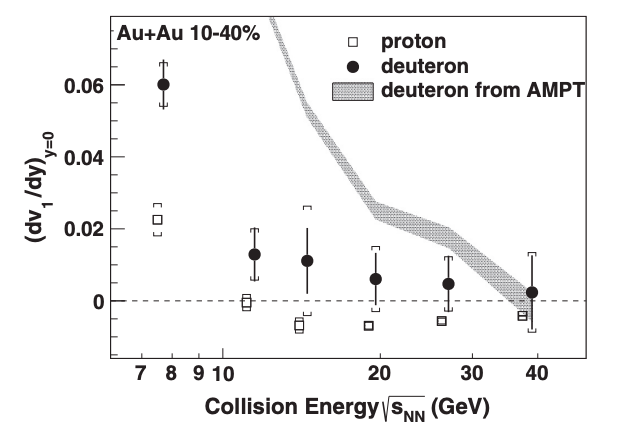 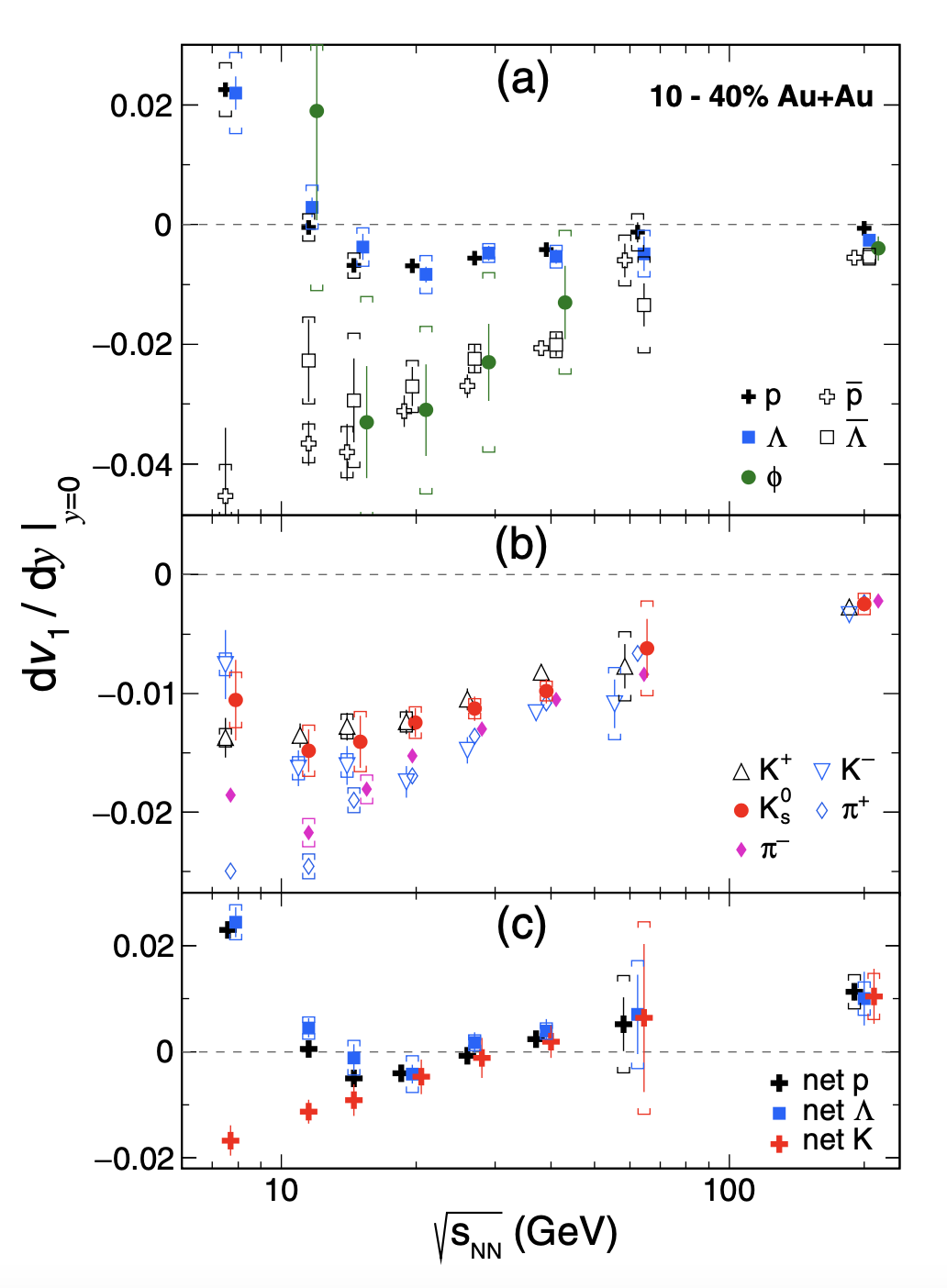 Net particle v1 is defined as




where v1,p, v1,p̄→ particle and antiparticle v1 and r is the ratio of anti-particles to particles
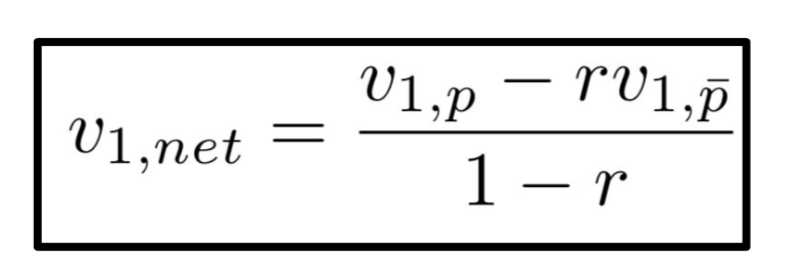 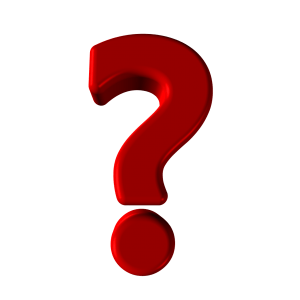 dv1/dy for proton contrary to mesons showed a non-monotonic trend as function of collision energy ➡ Change of sign 

Net particle (the excess of a particle over  antiparticle) gives contribution of transported quarks w.r.t produced
Observed minima in v1 slope of net-p and net-𝚲 between 11.5 and 19.6 GeV, no minima observed for net-K

Light nuclei d(v1/A)/dy within systematic and statistical uncertainties ➡ test for nucleon coalescence mechanism
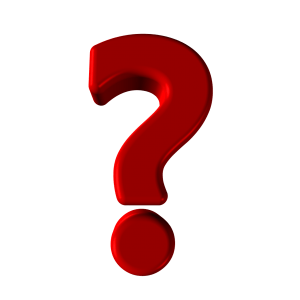 STAR: Phys. Rev. Lett. 120, 062301 (2018); 
STAR: Phys. Rev. C 102, 044906 (2020)
‹#›
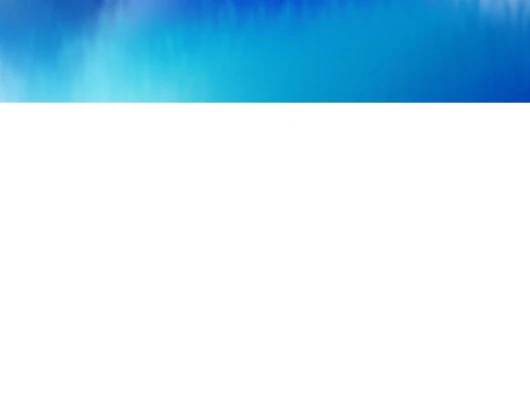 Sharang Rav Sharma						       RHIC/AGS AUM  2025
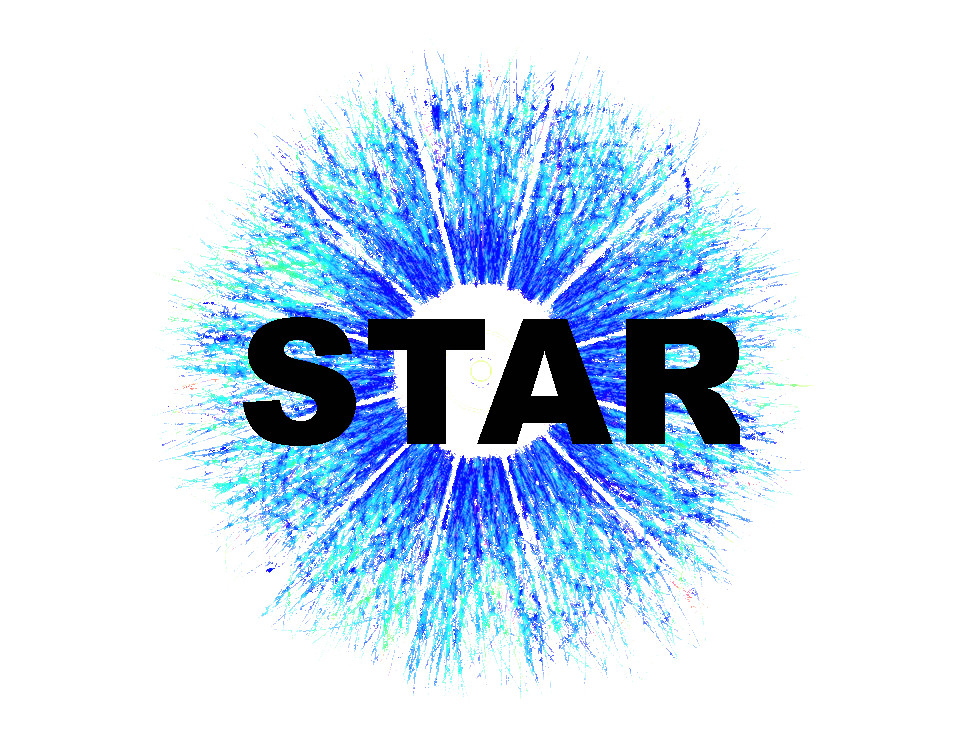 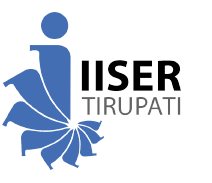 Directed Flow at 3.2 GeV
Identified hadrons
Net-particle
Light nuclei
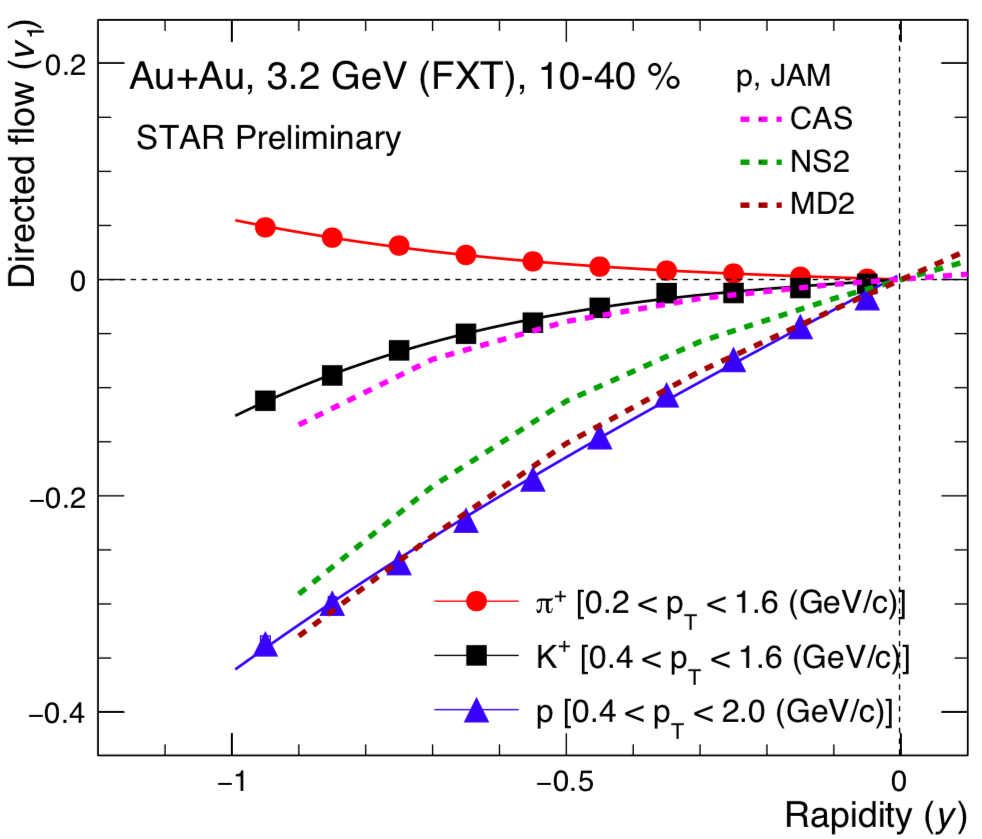 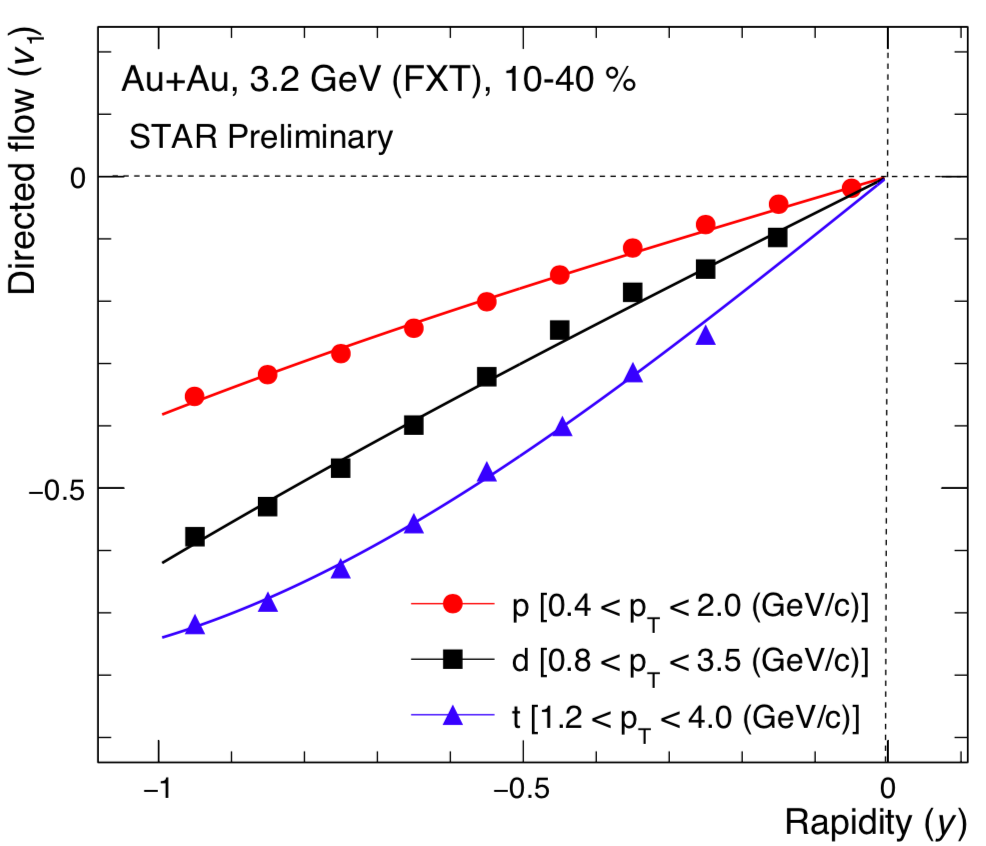 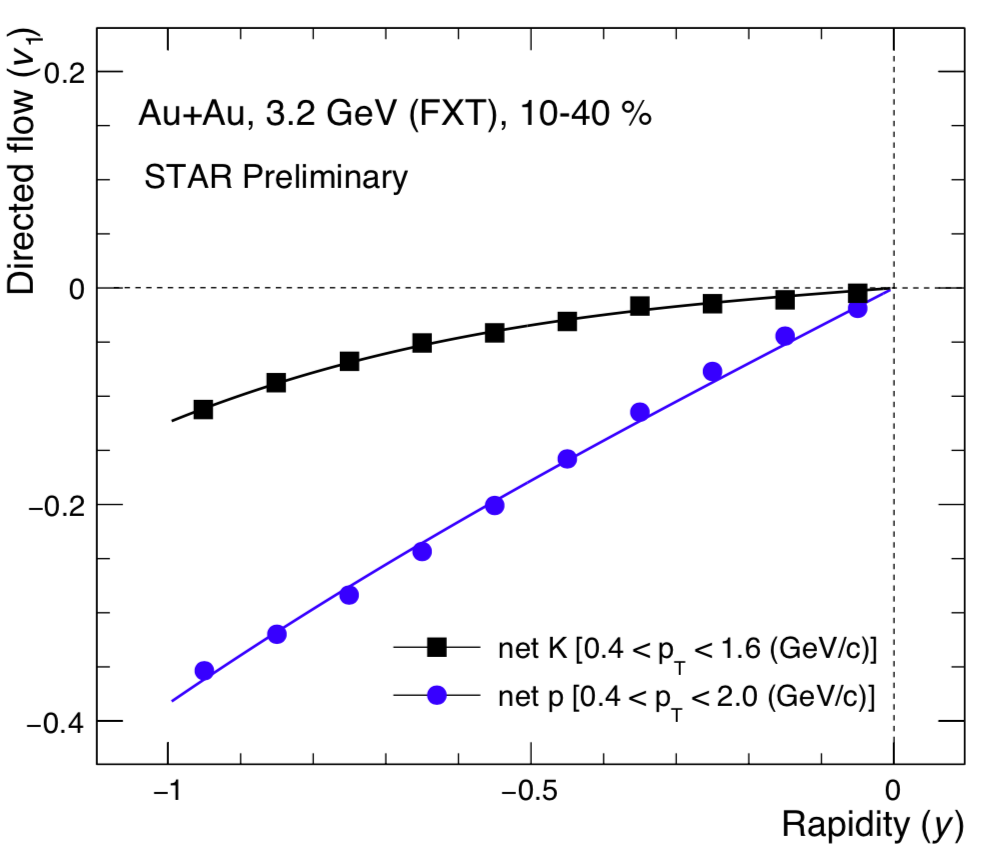 JET AA Microscopic Transportation Model (JAM2) 
Cas: no interactions among particles
NS2: mean-field potential
Incompressibility constant: κ = 210 MeV
MD2: momentum dependent mean-field potential
Incompressibility constant: κ = 380 MeV
Magnitude of v1 increases with increasing rapidity
Magnitude of v1 increases with increasing mass of the particle
JAM MD2 gives better description to the experimental data for baryons
‹#›
Phys. Rev. C. 105, 014911(2022)
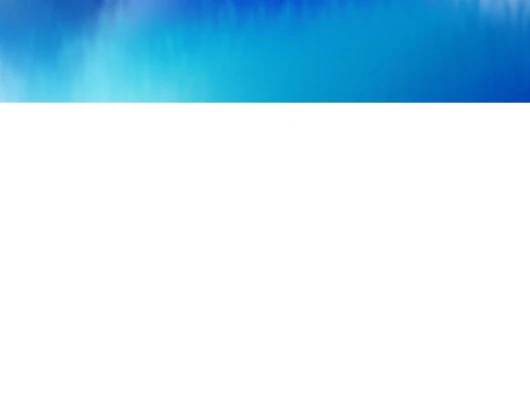 Sharang Rav Sharma						       RHIC/AGS AUM  2025
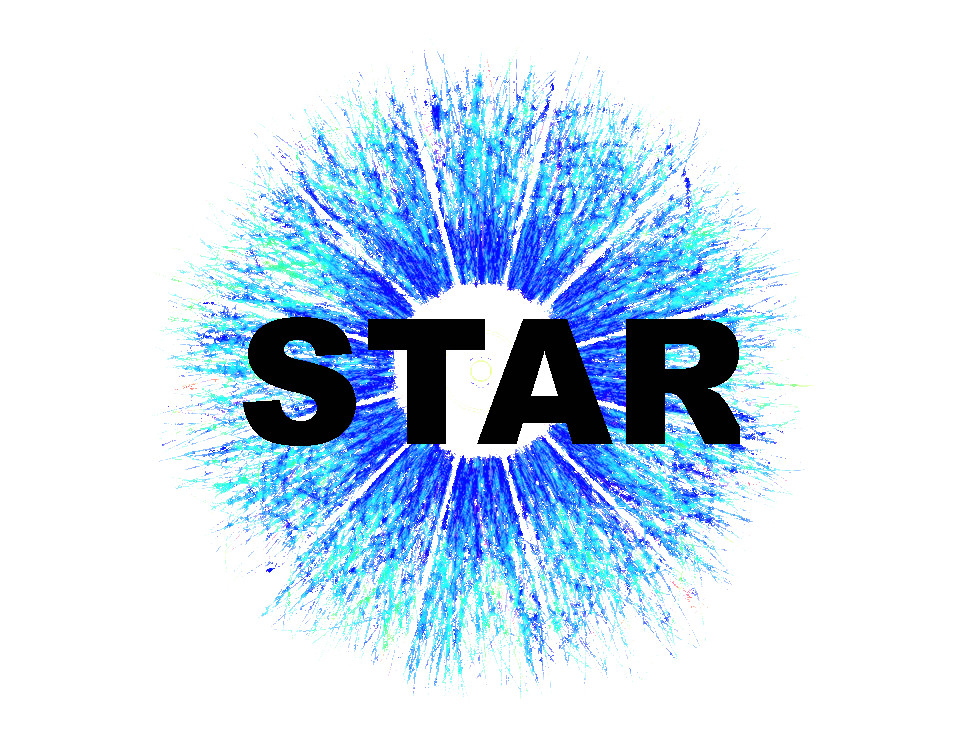 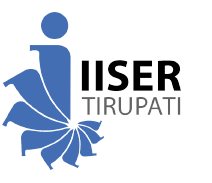 Slope of Directed Flow
Identified hadrons
Net-particle
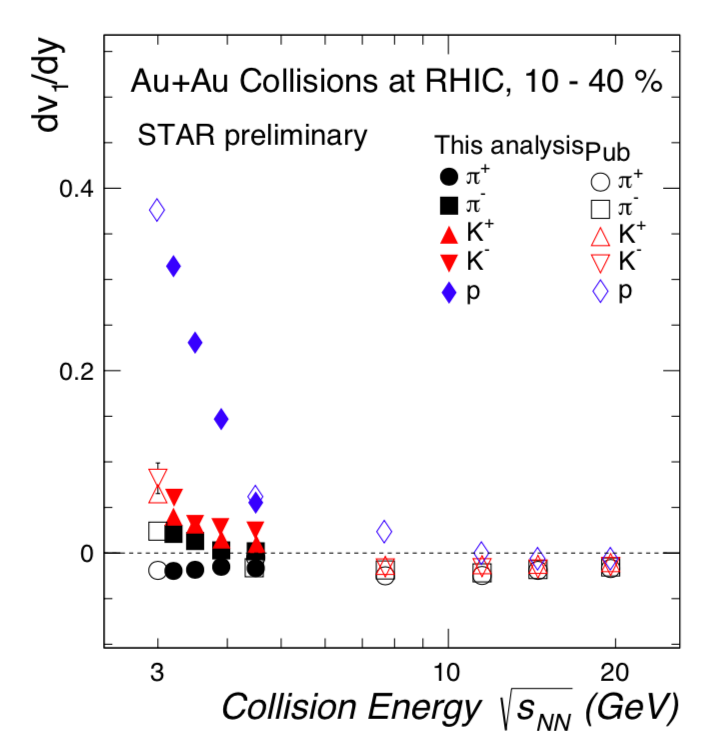 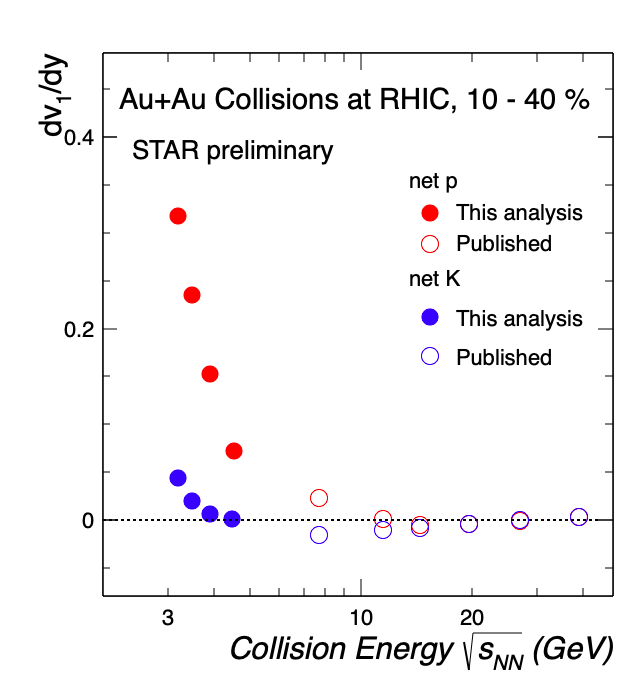 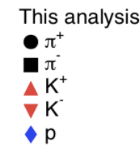 Increasing collision energy → decreasing v1 slope for the measured energies
dv1/dy|𝞹+ is  negative whereas dv1/dy|𝞹- is positive  → Spectator shadowing (3.0 - 4.5 GeV) 
Net-K changes sign at lower collision energy (4.5 - 7.7 GeV) compared to Net-p (11.5 - 14.5 GeV)
‹#›
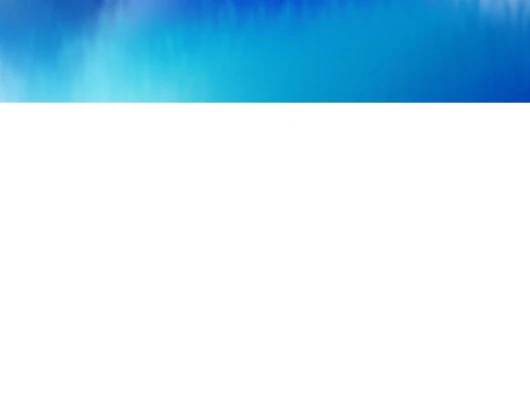 Sharang Rav Sharma						       RHIC/AGS AUM  2025
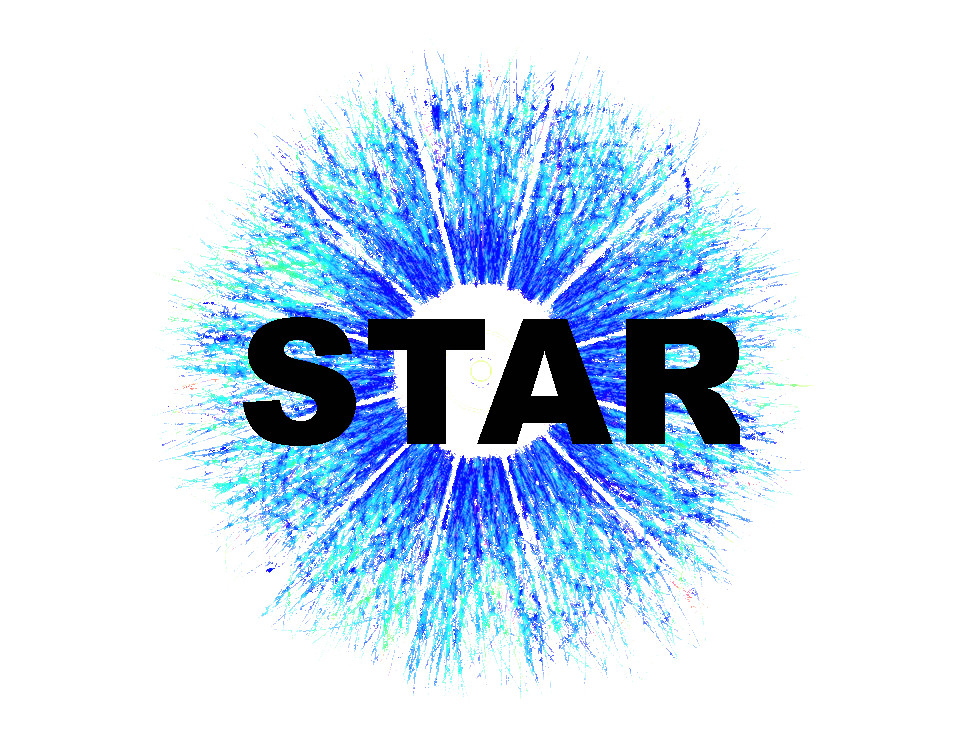 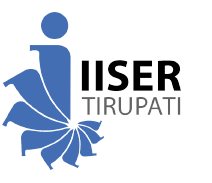 Directed Flow of Light Nuclei
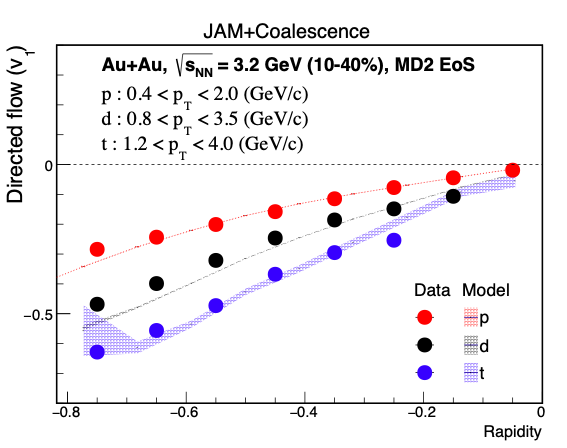 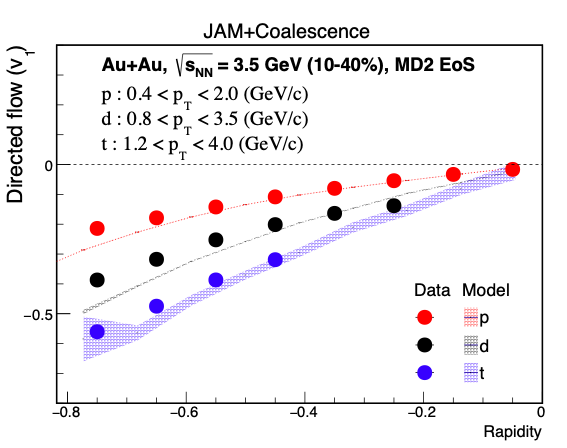 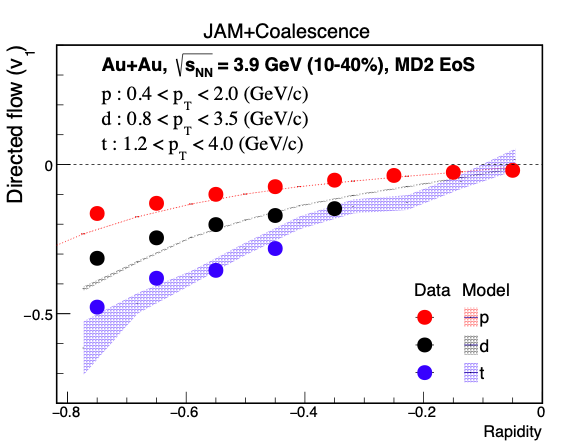 STAR preliminary
STAR preliminary
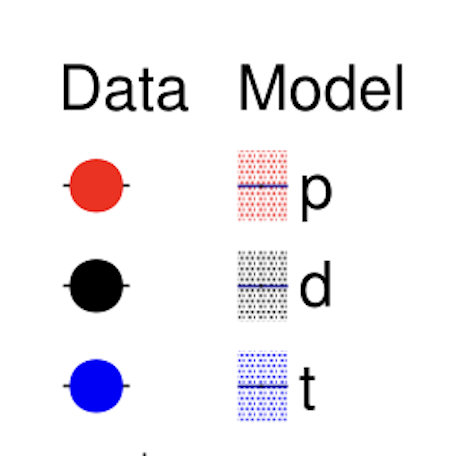 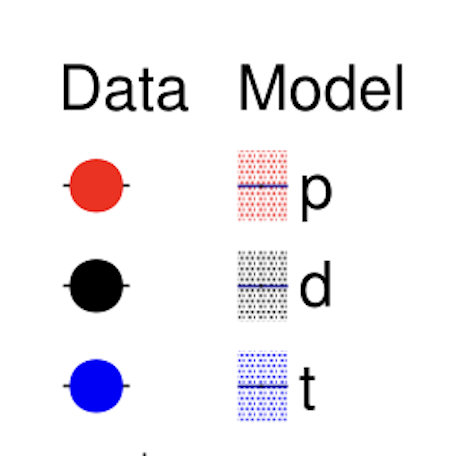 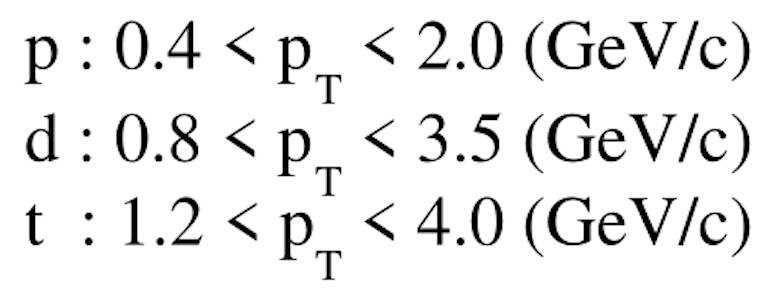 JET AA Microscopic Transportation Model (JAM2)
MD2: momentum dependent mean-field potential
Incompressibility constant: κ = 380 MeV
Magnitude of v1 increases with increasing rapidity
JAM MD2 with coalescence provides good description of the data
‹#›
Phys. Rev. C. 105, 014911(2022)
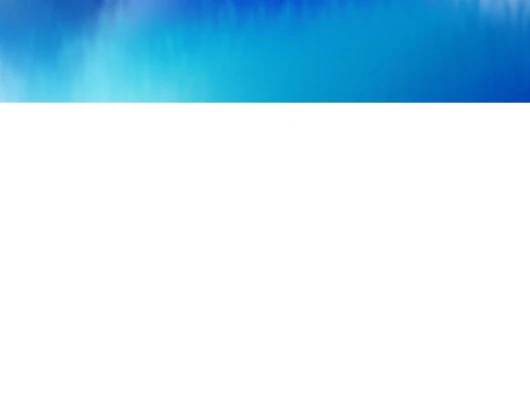 Sharang Rav Sharma						       RHIC/AGS AUM  2025
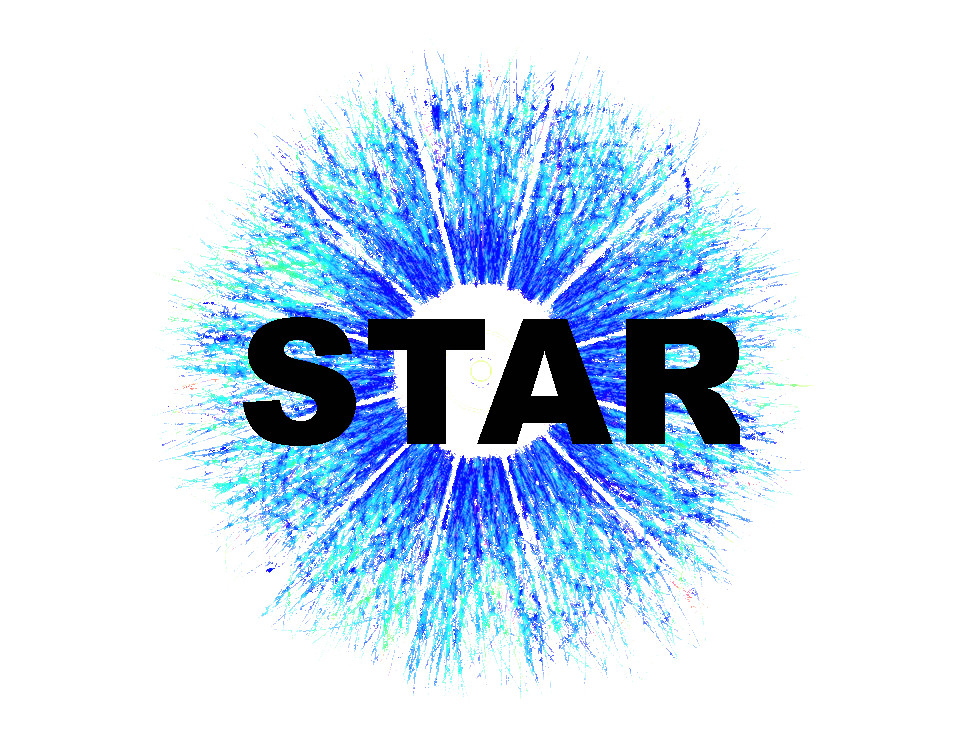 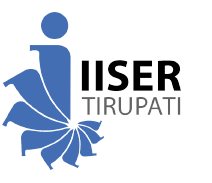 Directed Flow of Light- And Hyper-Nuclei
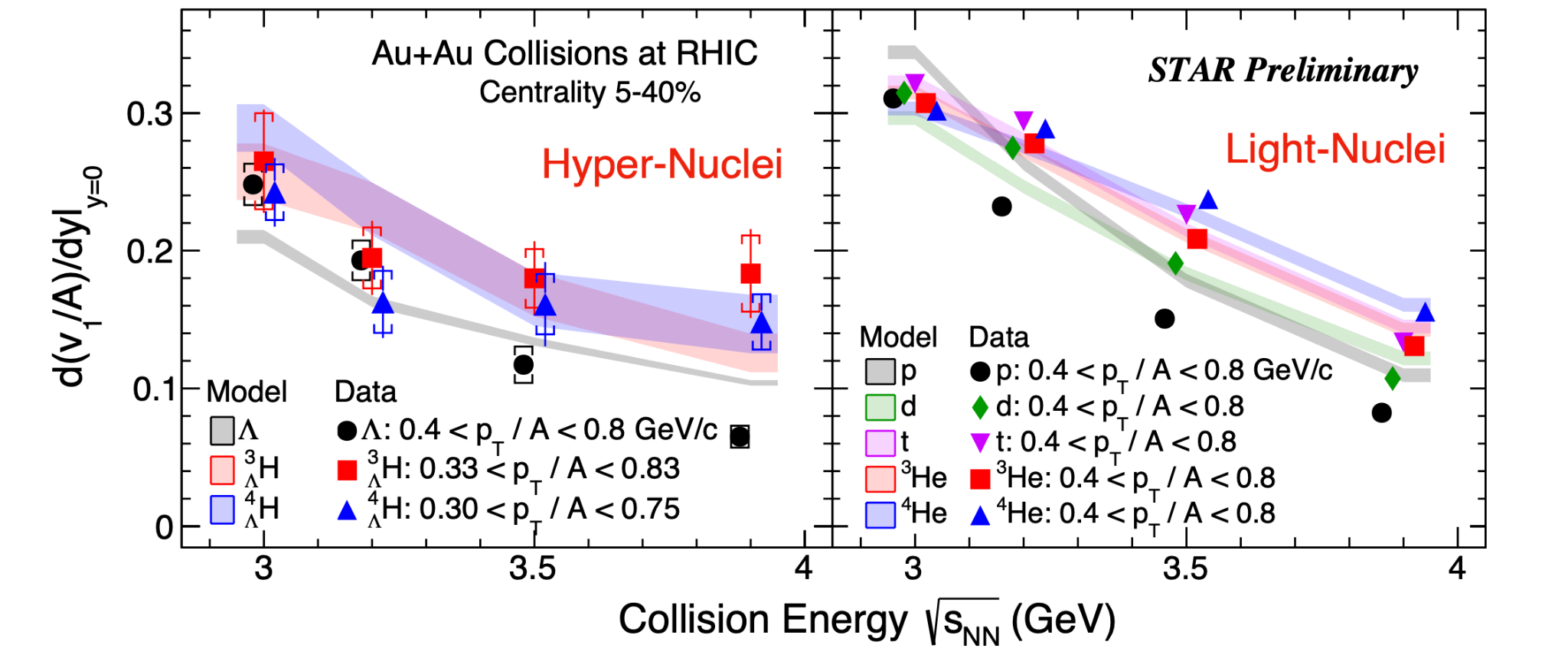 As the collision energy increases, the v1 slope of light- and hyper-nuclei decreases
At given energy, for both light- and hyper-nuclei, it seems that the slopes of mid-rapidity v1 are scaled with atomic mass number (A) 
Hadronic transport model (JAM2 mean field + Coalescence) calculations are consistent with observed energy dependence
The results for light- and hyper-nuclei v1 favor coalescence as their production mechanism
STAR: Phys. Lett. B 827, 136941 (2022); STAR: Phys. Rev. Lett. 130, 211301(2023); Phys. Rev. C. 105, 014911(2022)
‹#›
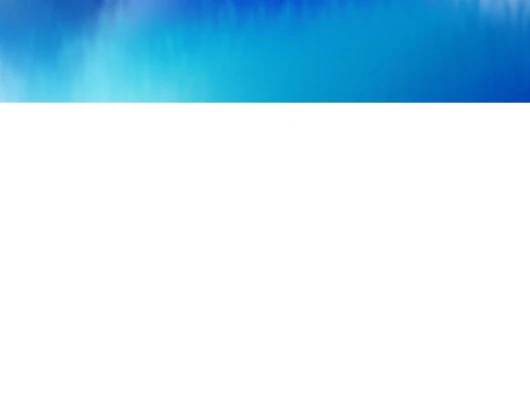 Sharang Rav Sharma						       RHIC/AGS AUM  2025
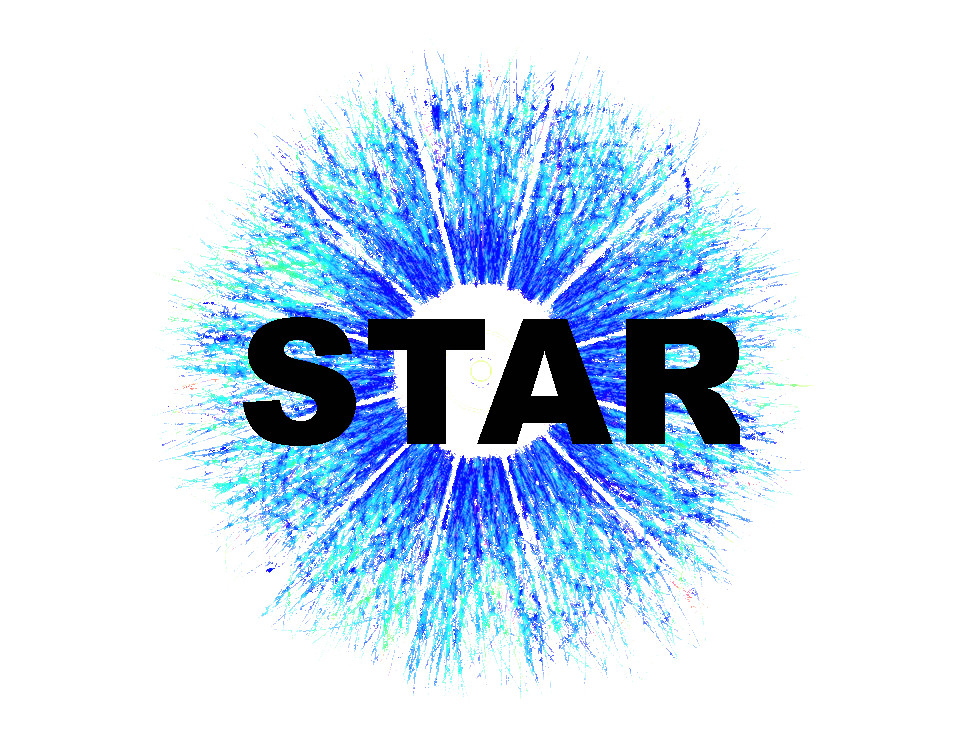 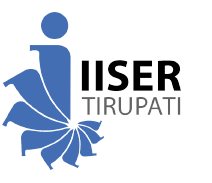 Directed Flow of ϕ Meson
ϕ(ss̄) is a unique particle as it is a meson with mass (1020 MeV) close to baryons
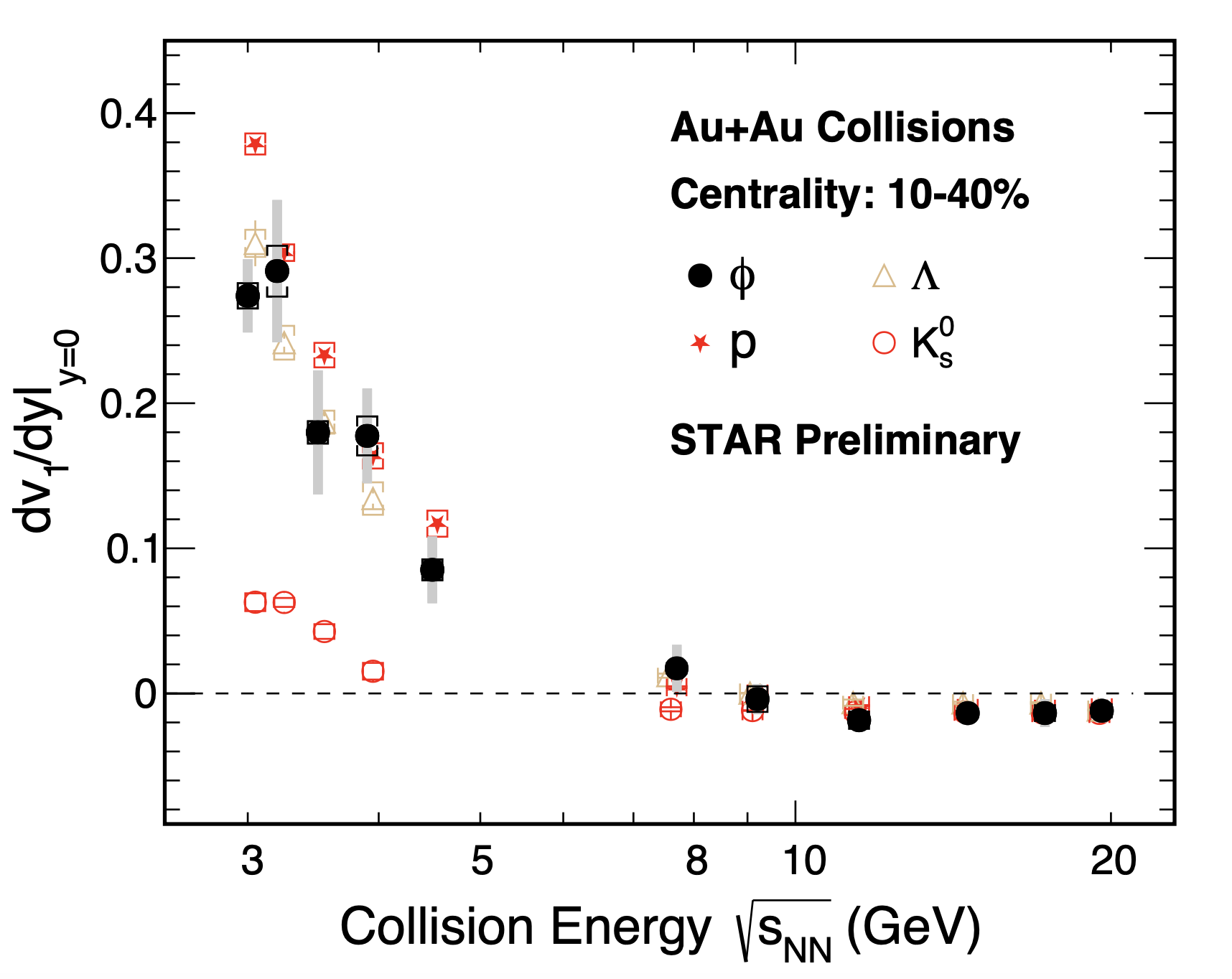 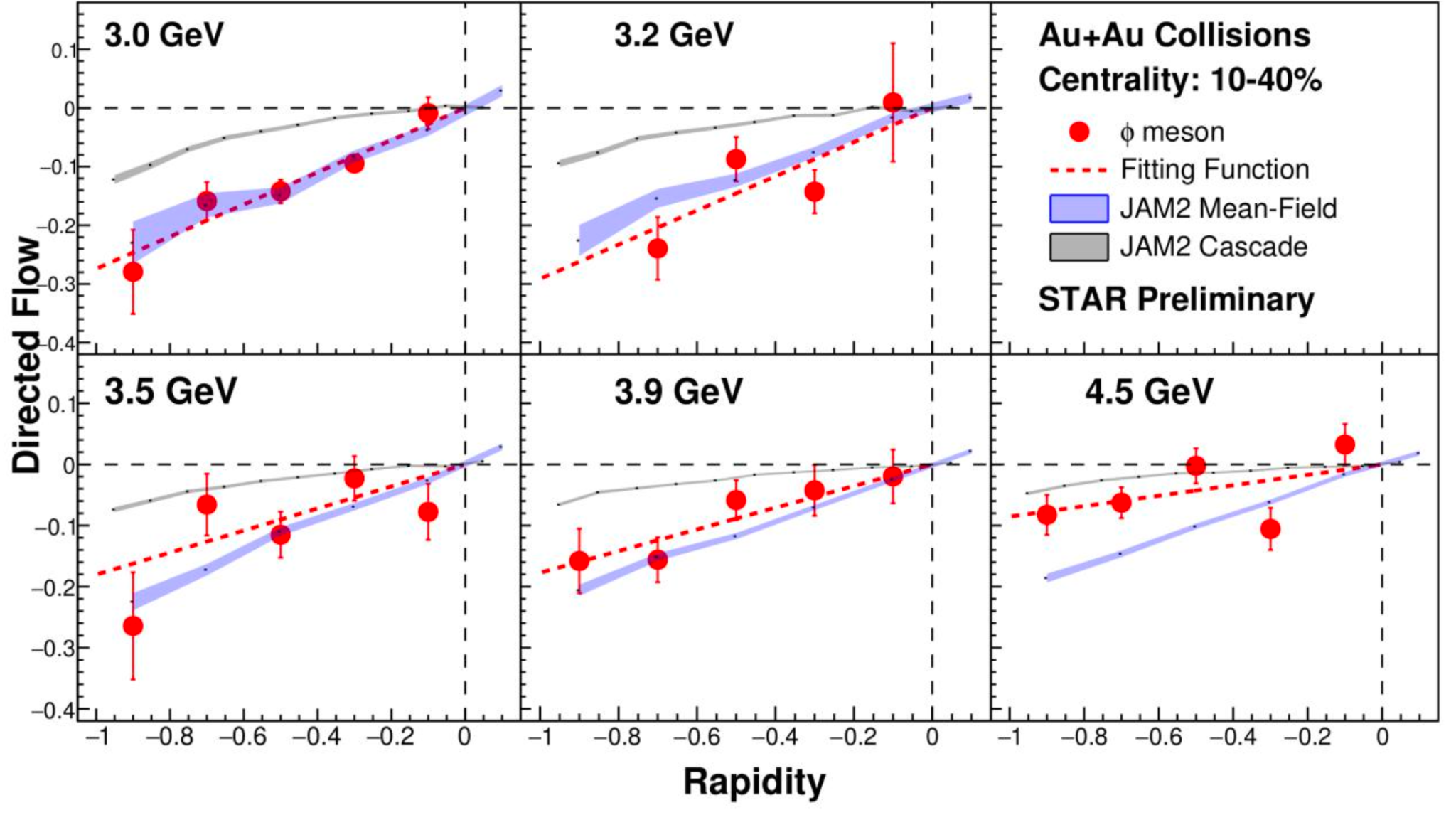 The v1 slope of ϕ meson shows similar trends to that of p and Λ.
‹#›
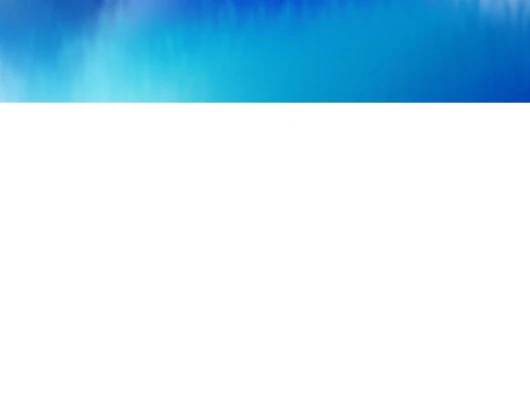 Sharang Rav Sharma						       RHIC/AGS AUM  2025
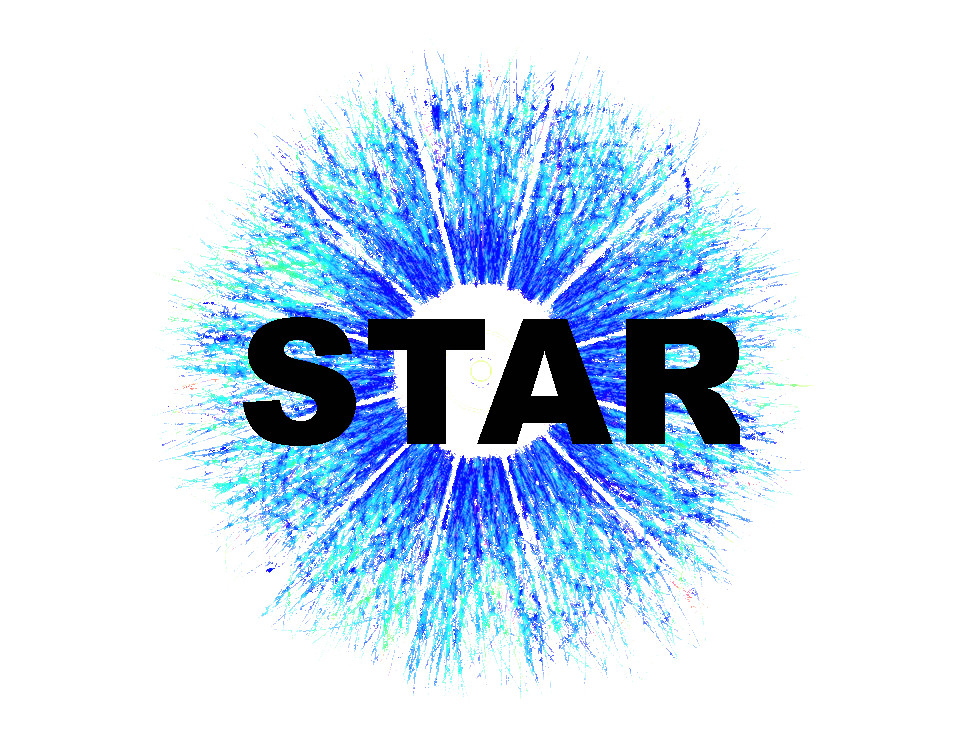 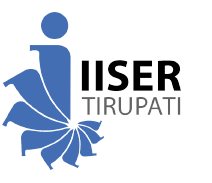 Anti-flow of Mesons at Low pT
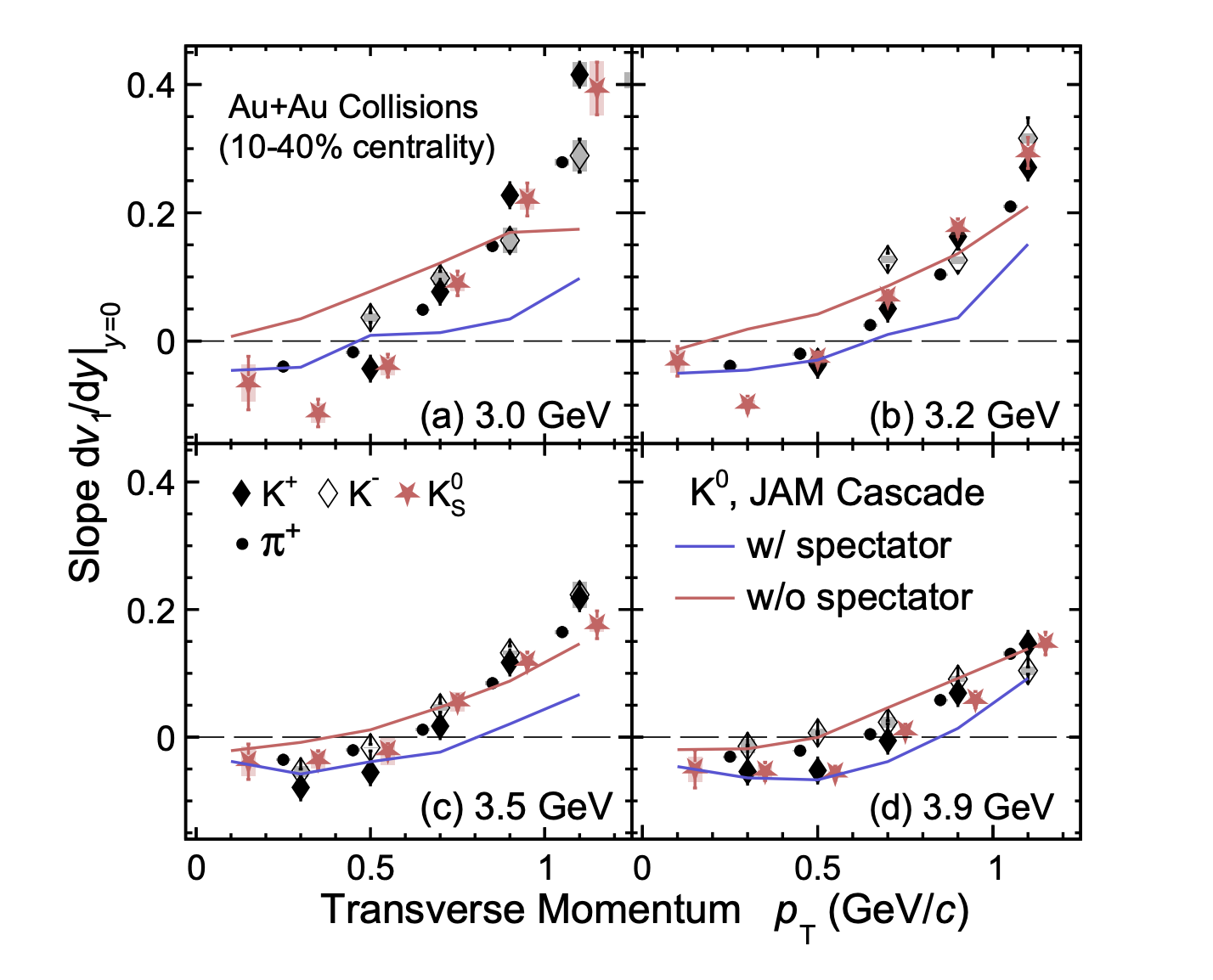 Phys. Rev. Lett. 85, 940 (2000)
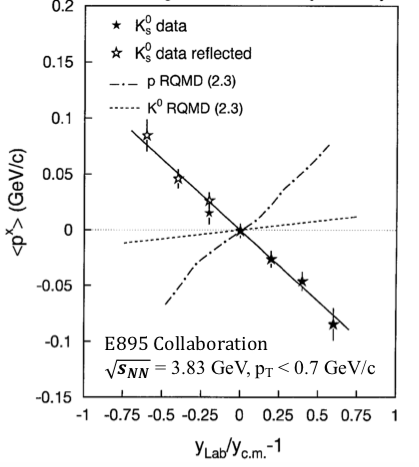 Negative dv1/dy  at low pT for mesons → Anti-flow at low energies (3.0 - 4.5 GeV)
JAM Cascade model → with spectators able to reproduce the anti-flow at low pT ➡ Kaon potential is not necessary
E895: anti-flow of kaon at low pT ➡ Kaon potential?
‹#›
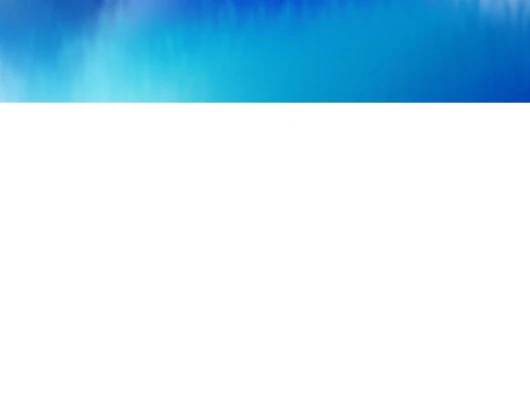 STAR: arXiv:2503.23665
Sharang Rav Sharma						       RHIC/AGS AUM  2025
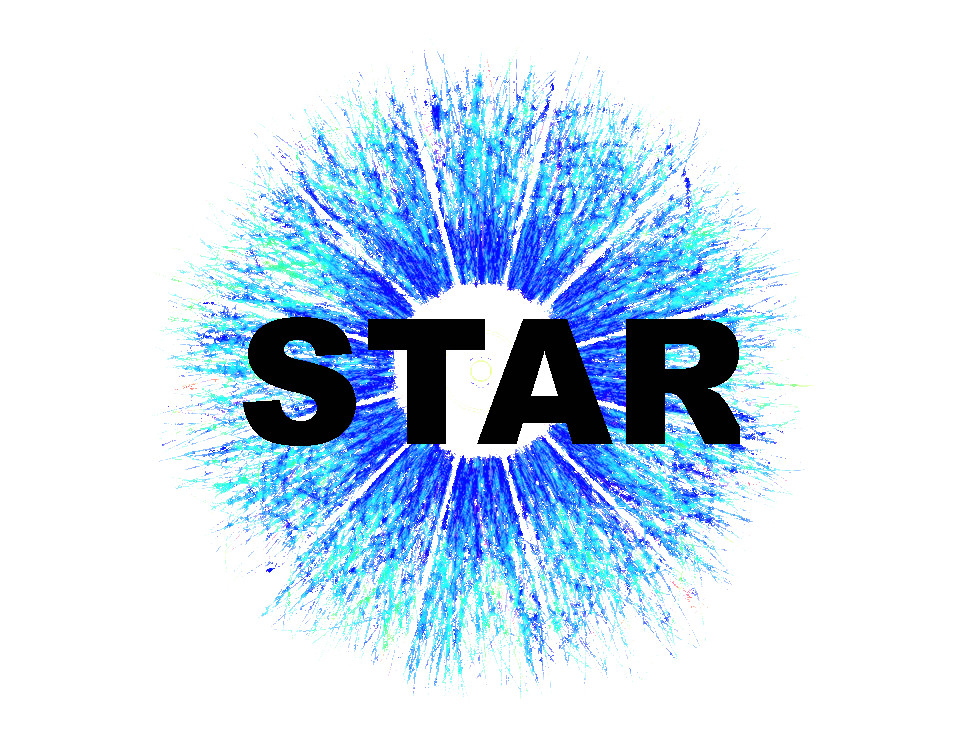 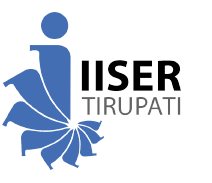 Directed Flow of K*0 and ϕ Resonances
Asymmetric loss of K*0 yield in different sides of the px axis may lead slope change for K*0 v1 as a function of rapidity
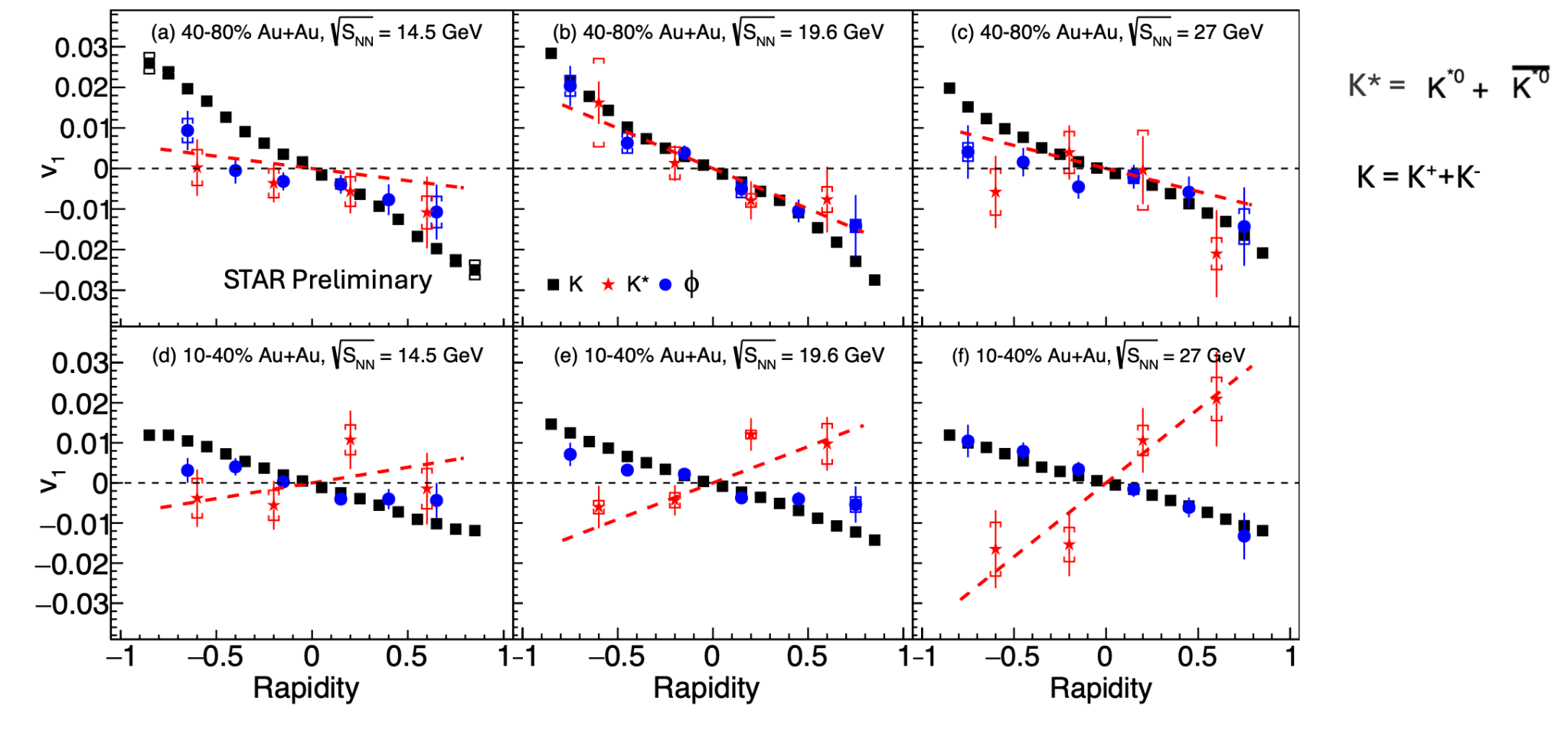 Au+Au collisions [40-80%]: Negative v1 slope for charged Kaon, ϕ and K*0 resonances
Au+Au collisions [10-40%] : Opposite v1 slope for K*0 resonances compared to peripheral
‹#›
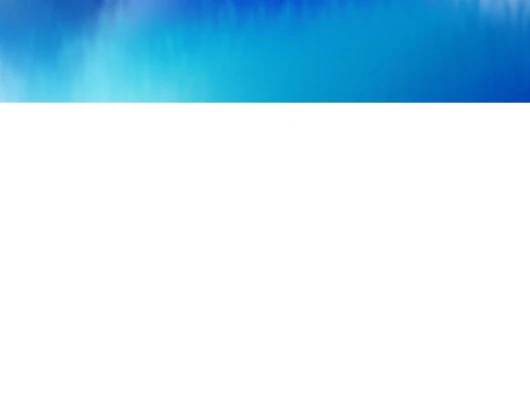 Sharang Rav Sharma						       RHIC/AGS AUM  2025
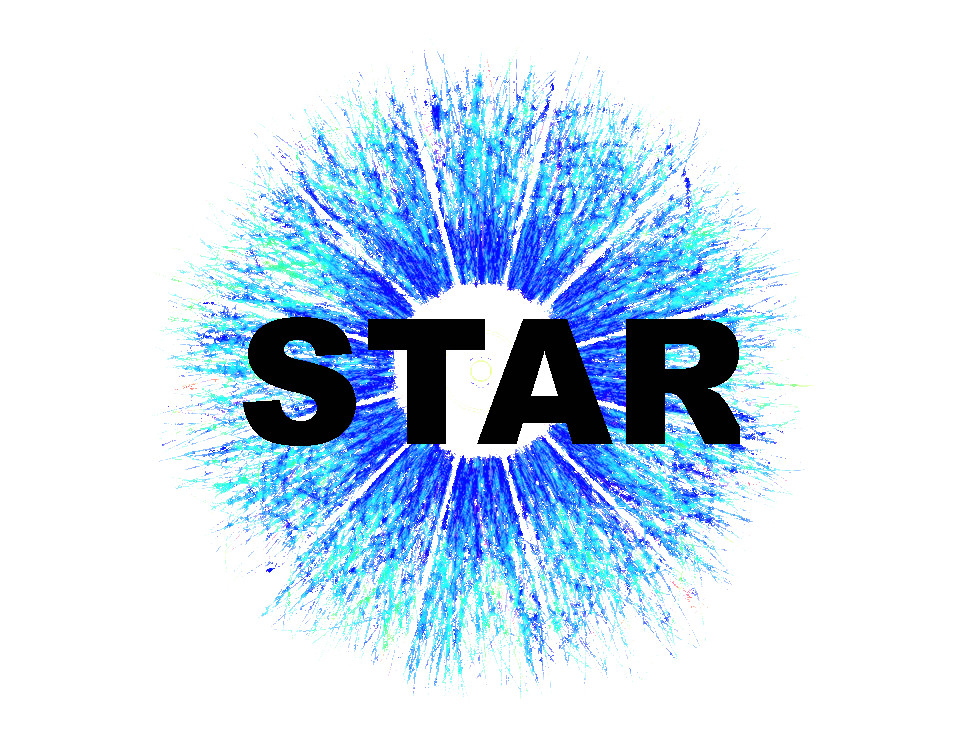 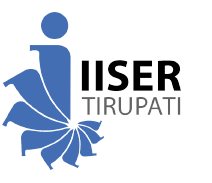 Directed Flow of K*0 and ϕ Resonances
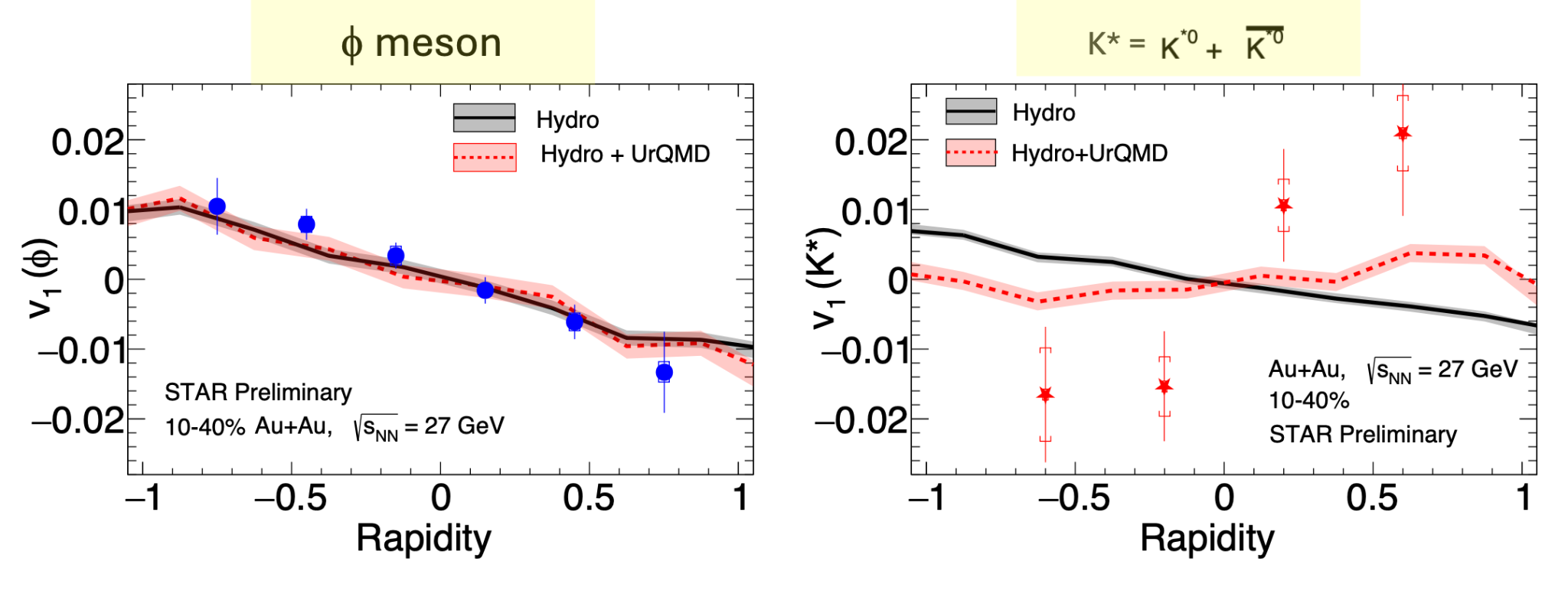 Model calculation successfully reproduces measured f meson v1 for ɸ
Hydro model calculation shows opposite slope compared to data for K*
Hydro+Hadronic afterburner qualitatively explain the data.
Model: Phys. Rev. C 109, 044905 (2024)
‹#›
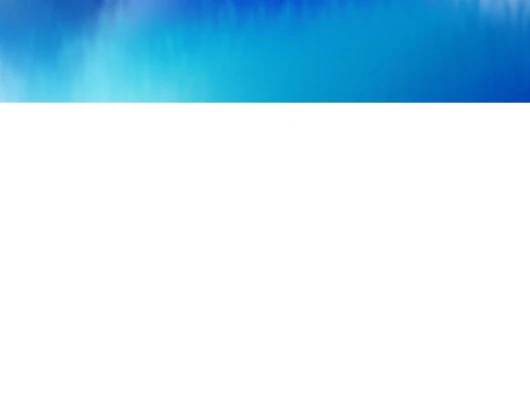 Sharang Rav Sharma						       RHIC/AGS AUM  2025
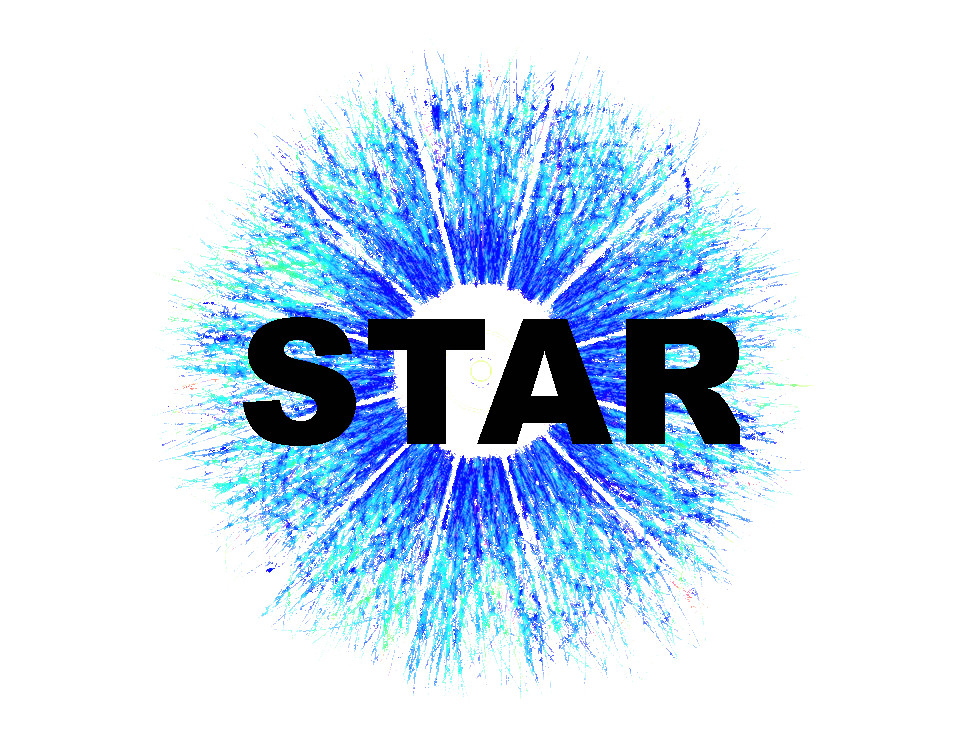 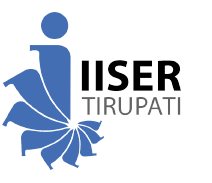 Motivation: Elliptic flow (v2)
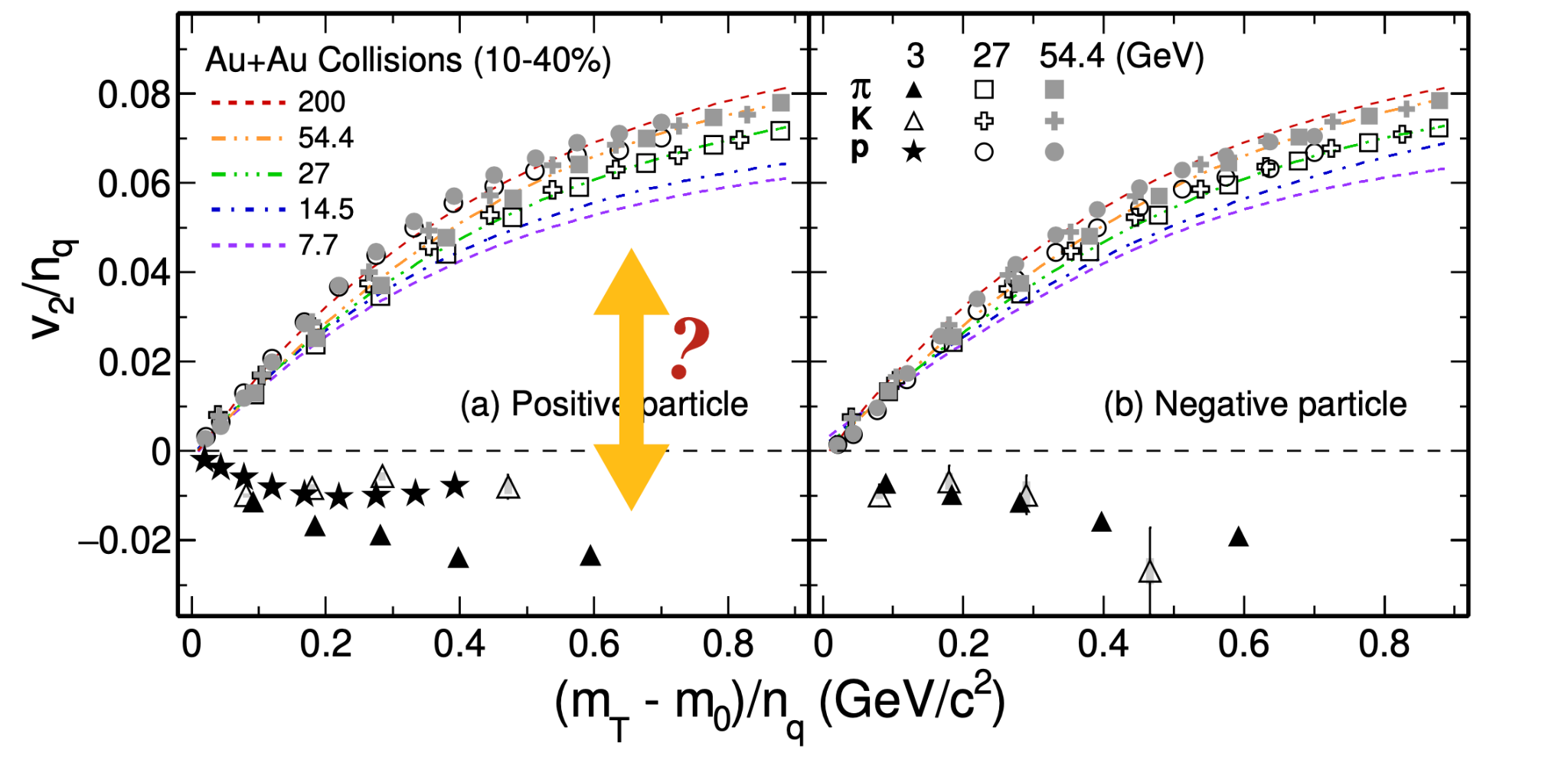 At high energies, data follows NCQ scaling, indicating partonic collectivity
At 3 GeV, anti-flow from shadowing breaks NCQ scaling
STAR: Phys. Rev. C 93, 14907 (2016), STAR: Phys. Lett. B 827, 137003 (2022)
‹#›
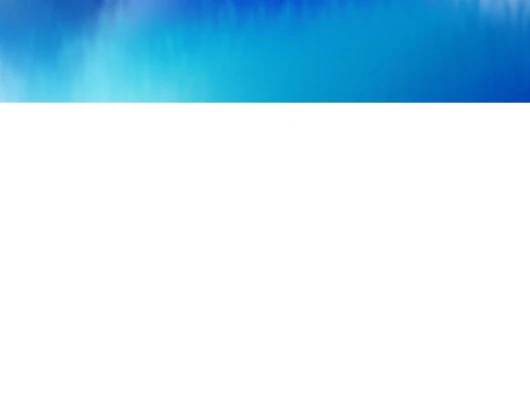 Sharang Rav Sharma						       RHIC/AGS AUM  2025
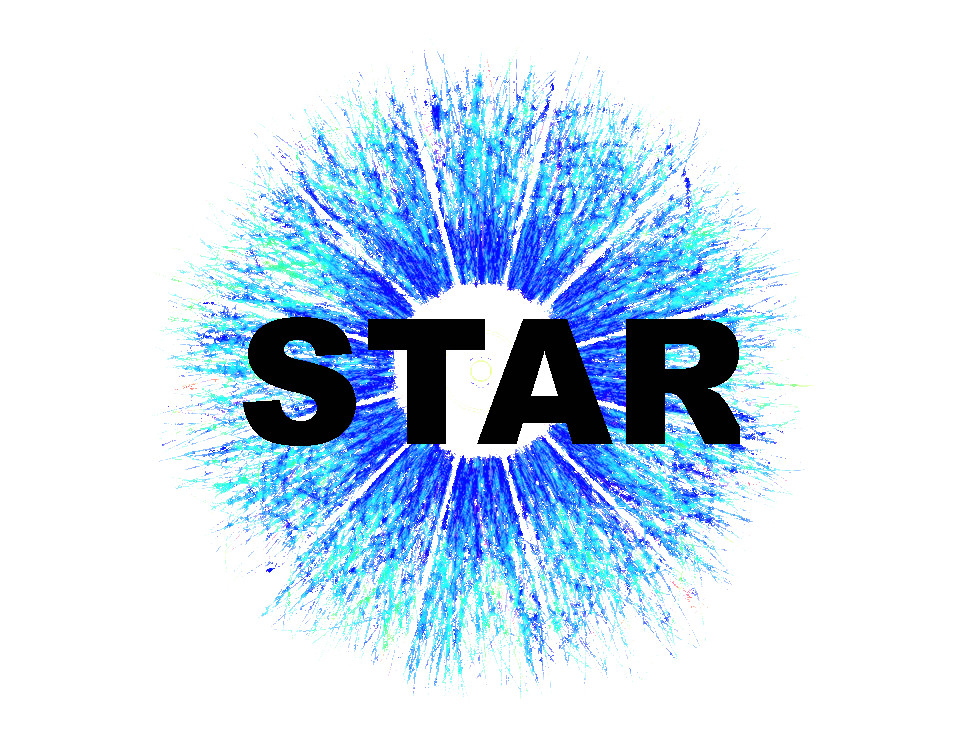 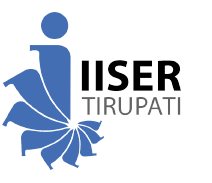 NCQ Scaling of Elliptic Flow
Particles
Anti-particles
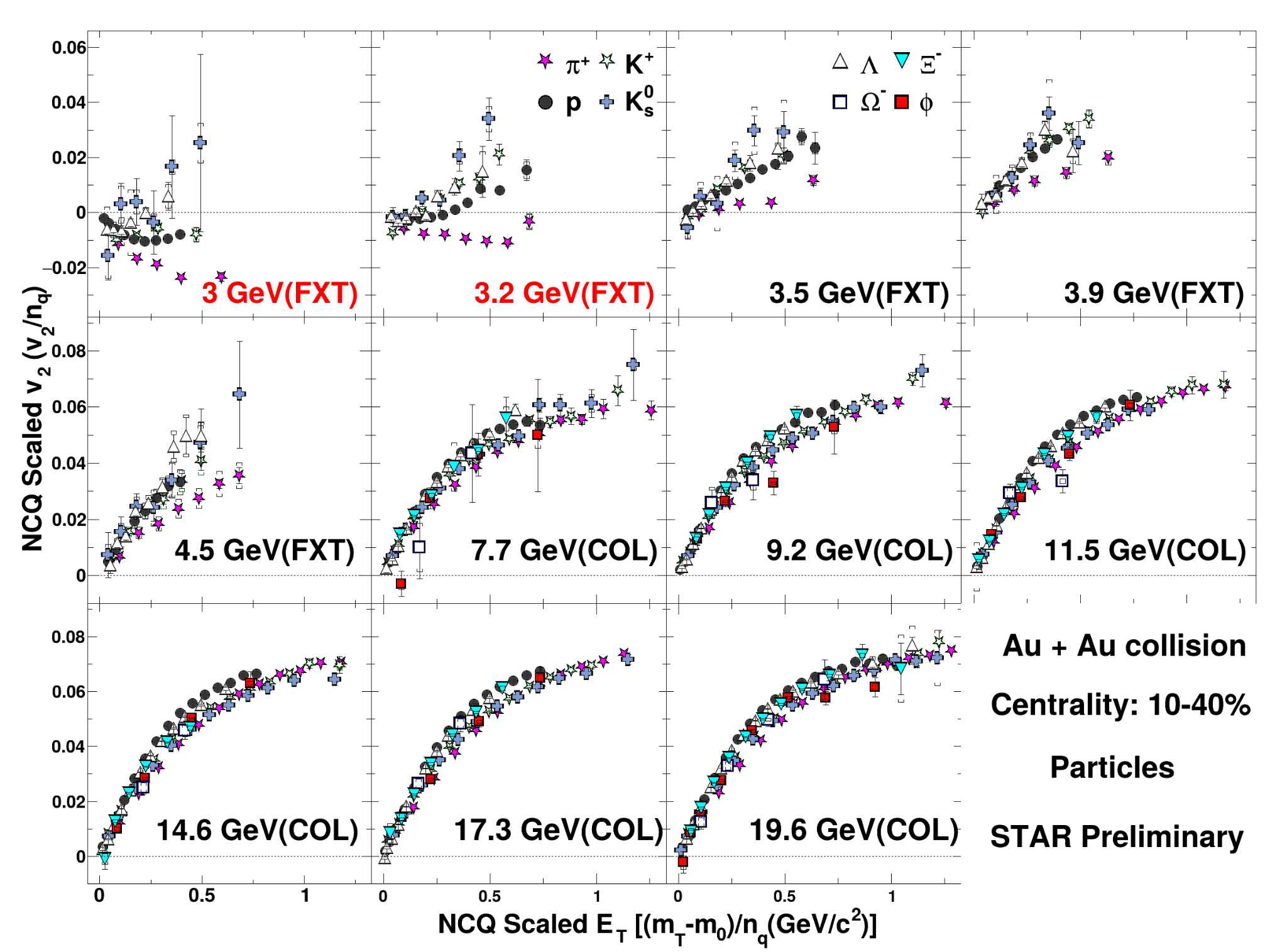 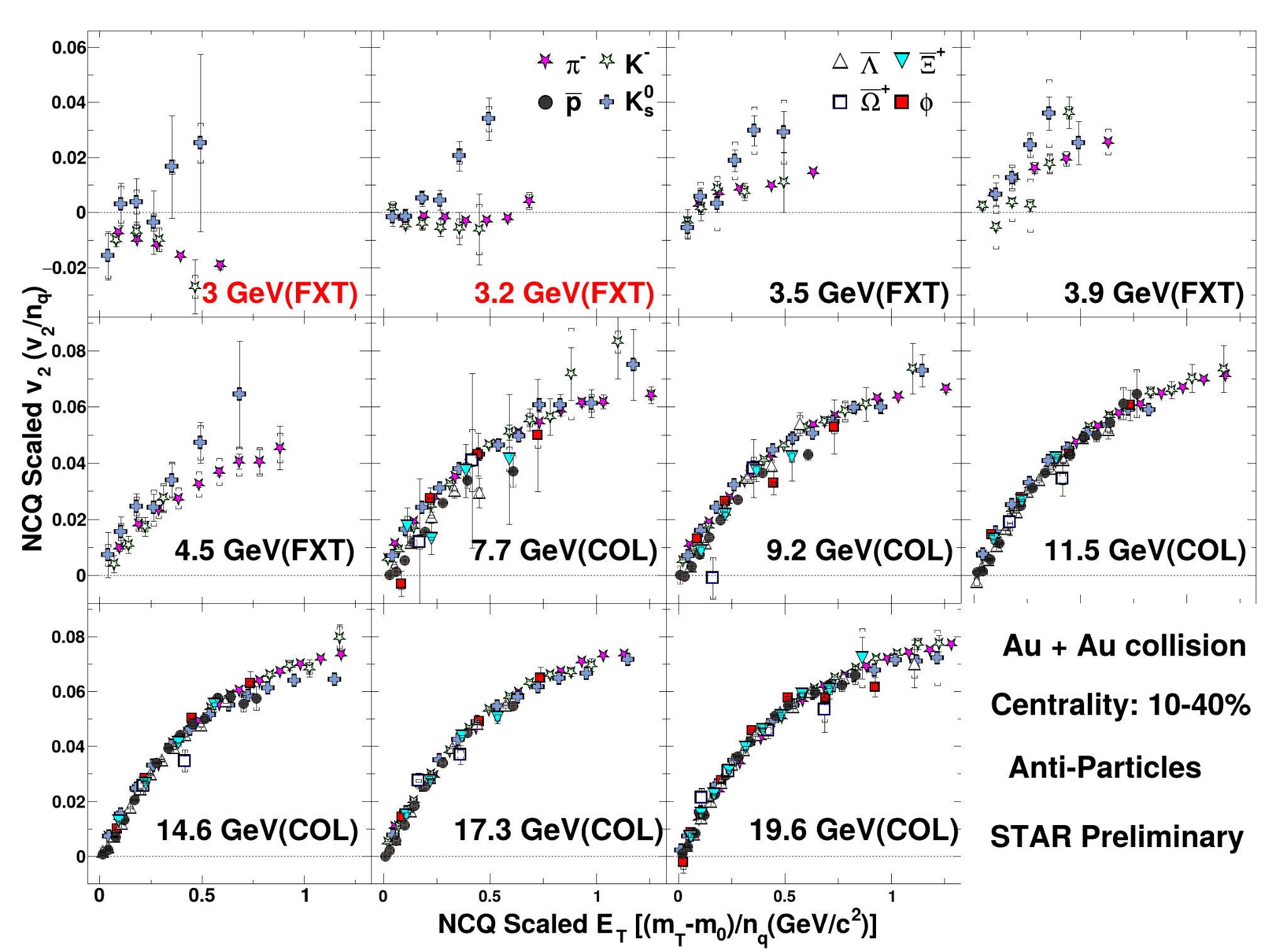 NCQ scaling completely breaks below 3.2 GeV
NCQ scaling becomes better gradually with increasing collision energy after 4.5 GeV
Change of degree of freedom: 4.5 → 7.7 GeV ?
‹#›
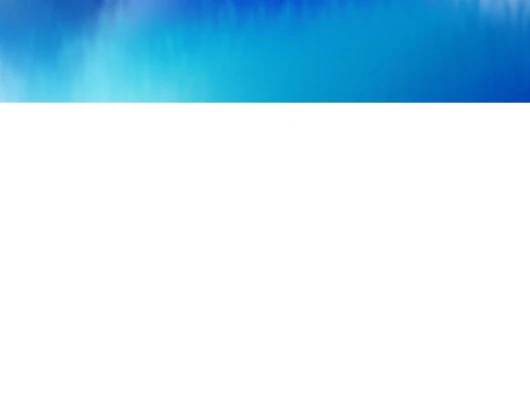 Sharang Rav Sharma						       RHIC/AGS AUM  2025
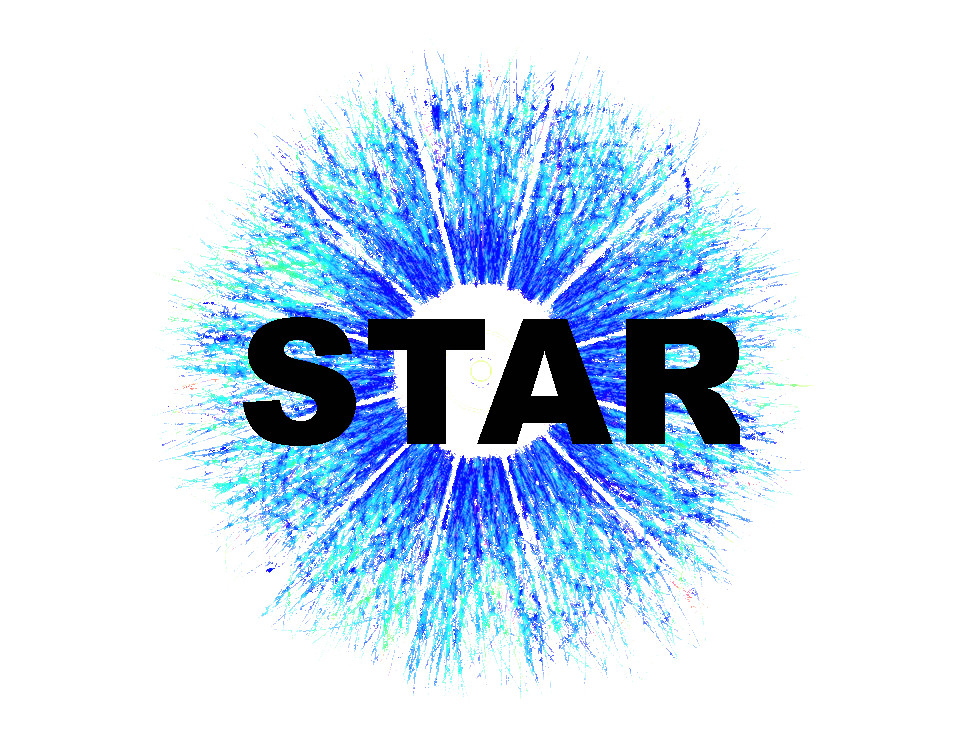 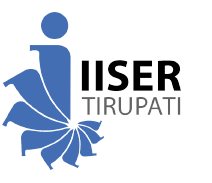 Elliptic Flow of Light Nuclei
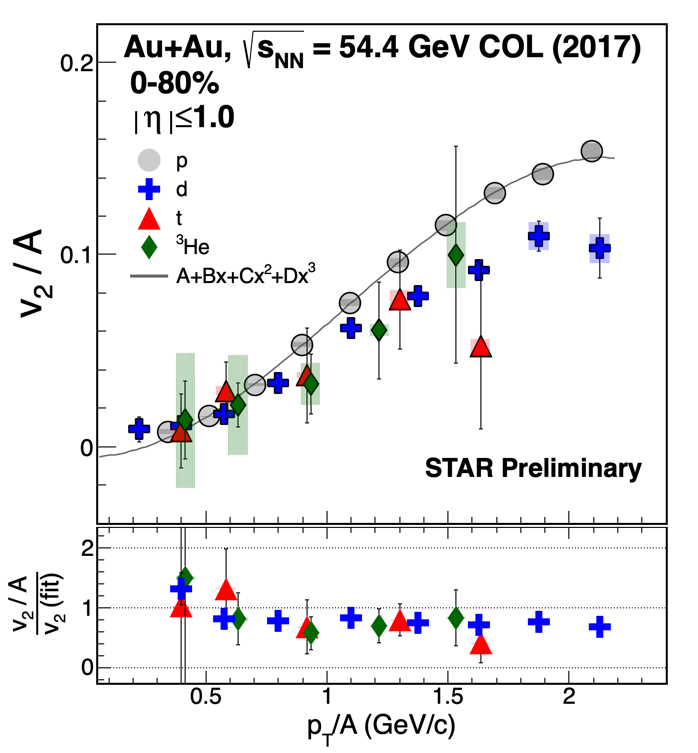 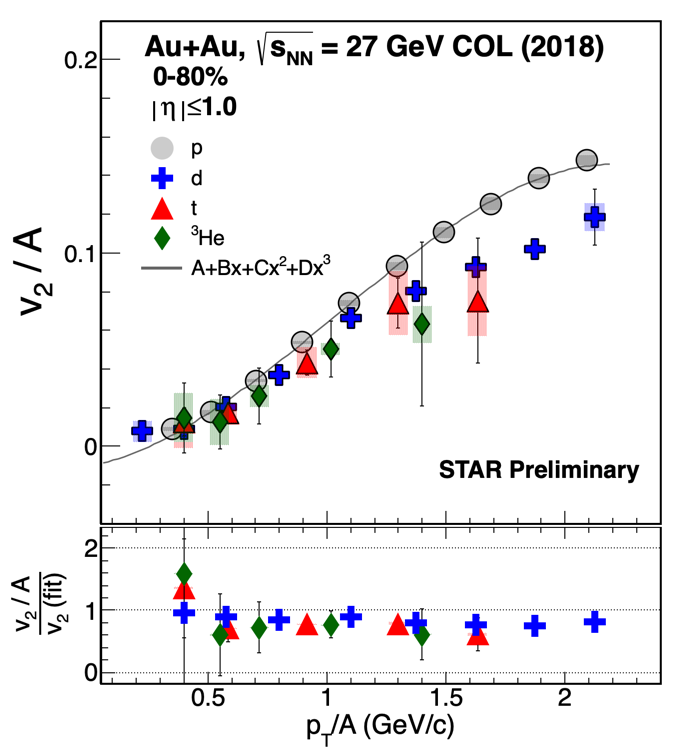 Systematic deviation of around 20-30% from mass number scaling is observed for all light nuclei in measured energies
AMPT-SM model with a coalescence afterburner is in good agreement with v2(pT) of d
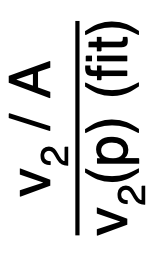 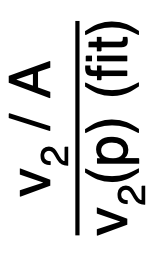 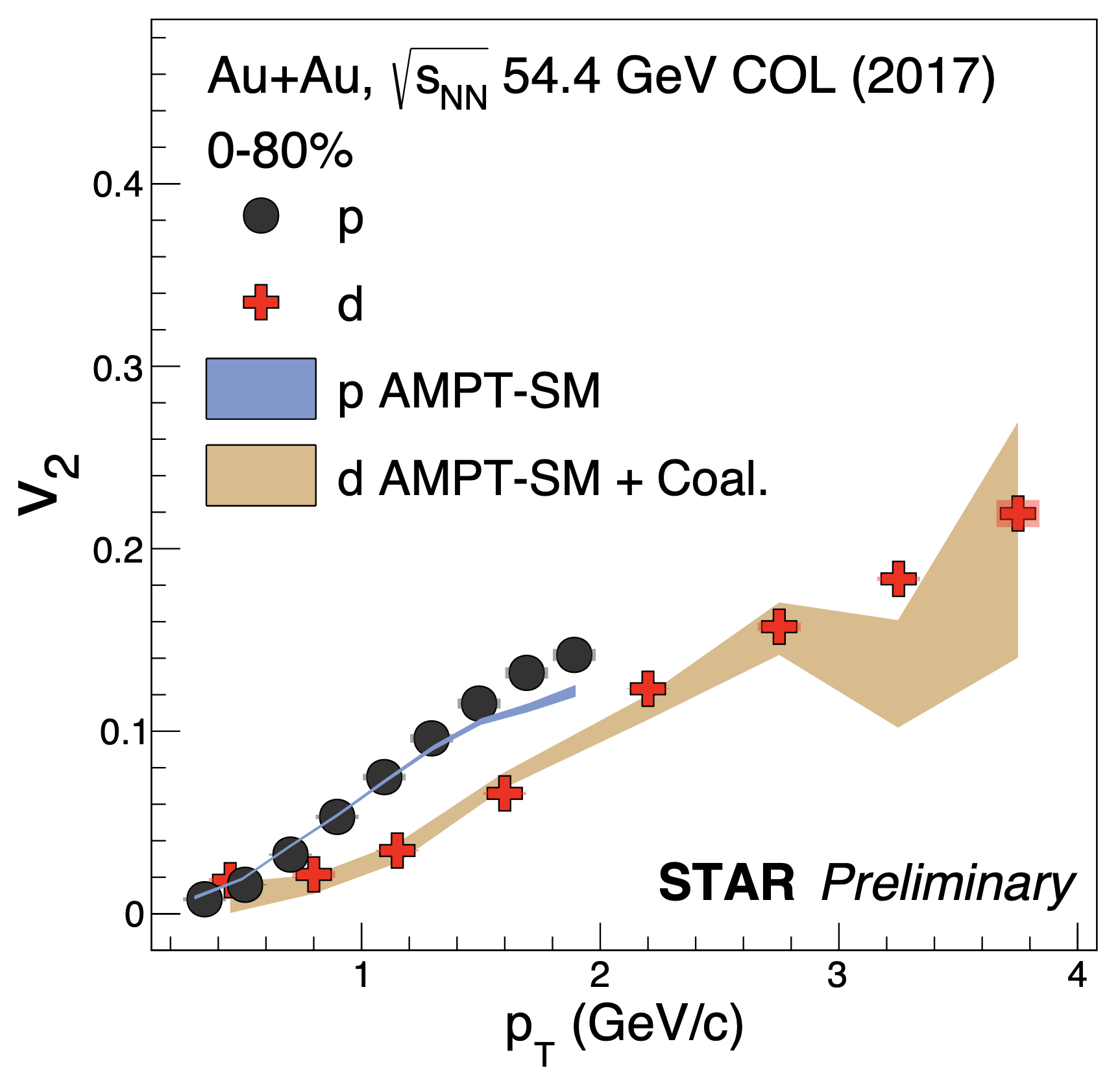 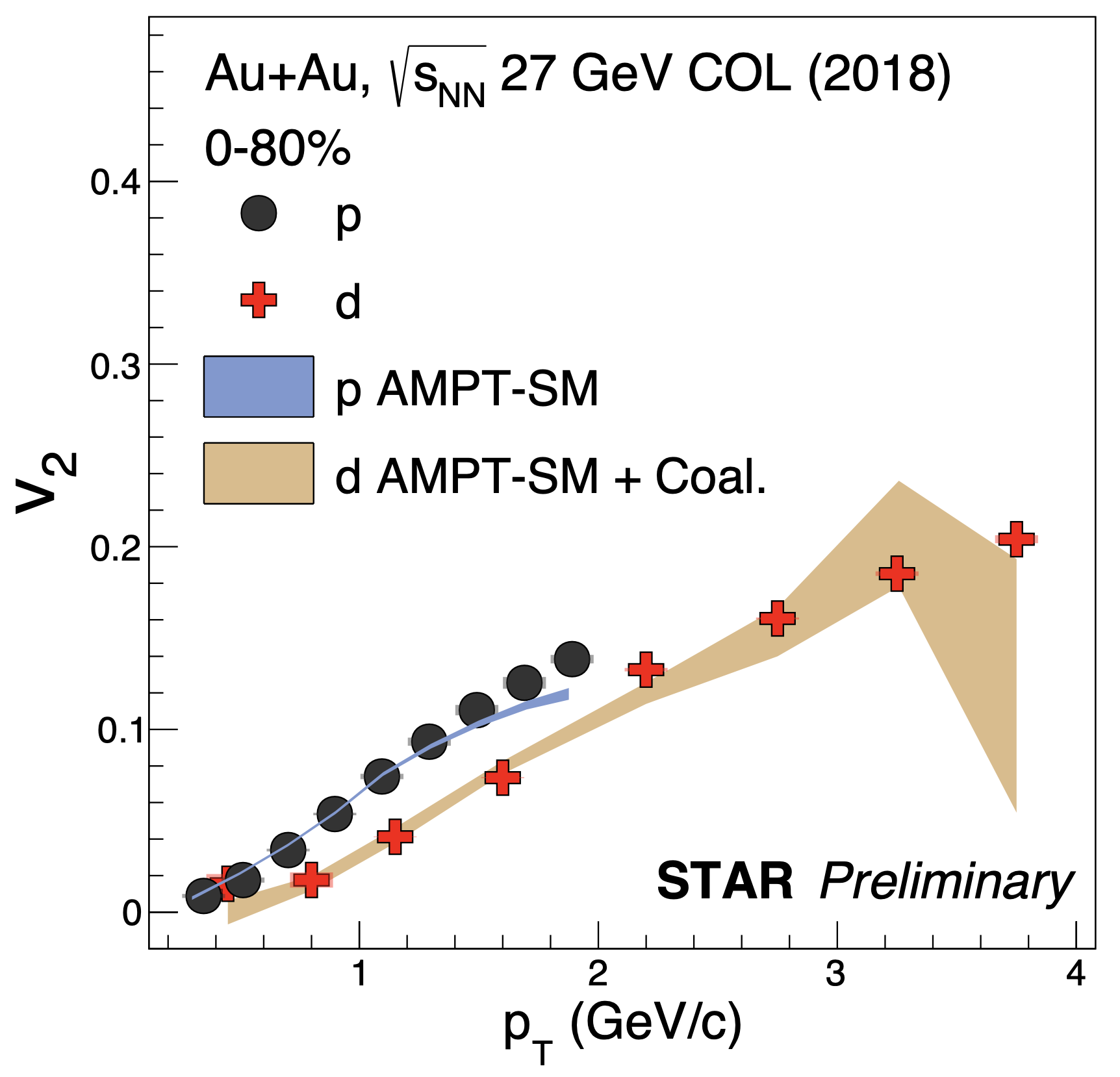 (BES-II)
(BES-II)
Phys. Rev. C 72, 064901 (2005)
Nucl. Phys. A 729 (2003) 809–834
Proton v2: Phys. Rev. C 93, 014907 (2016); Phys. Rev. C 88, 014902 (2013); Phys. Lett. B 827, 137003 (2022)
‹#›
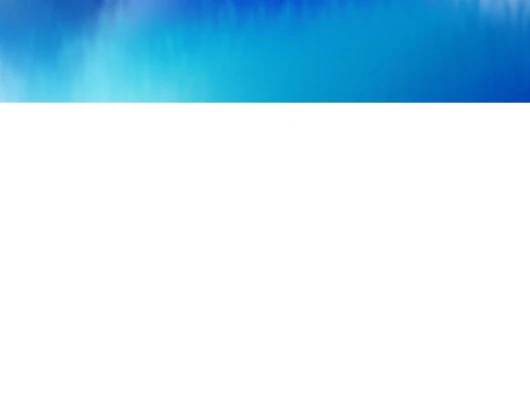 Sharang Rav Sharma						       RHIC/AGS AUM  2025
Sharang Rav Sharma						       RHIC/AGS AUM  2025
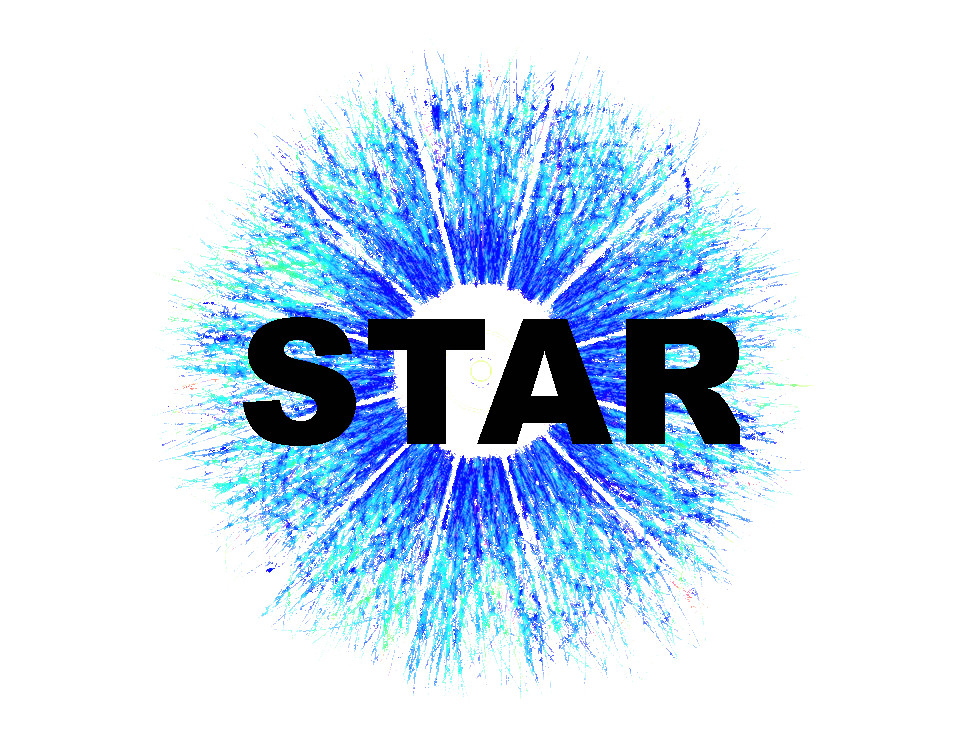 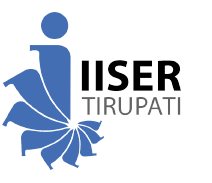 Motivation: Triangular flow (v3)
At high energies, v3 → uncorrelated with the 1st  order event plane, contrary to observation at 2.4 GeV by (HADES) and at 3 GeV (STAR).
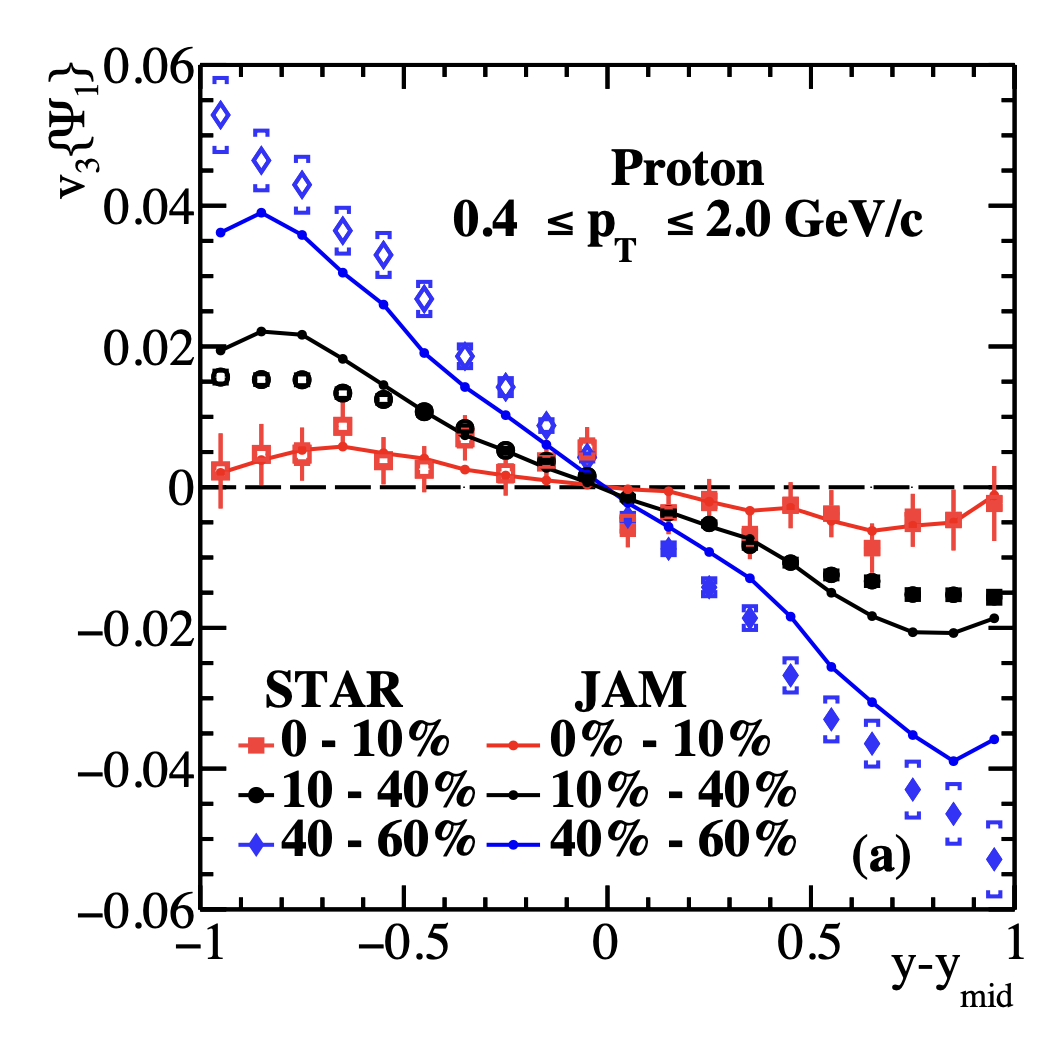 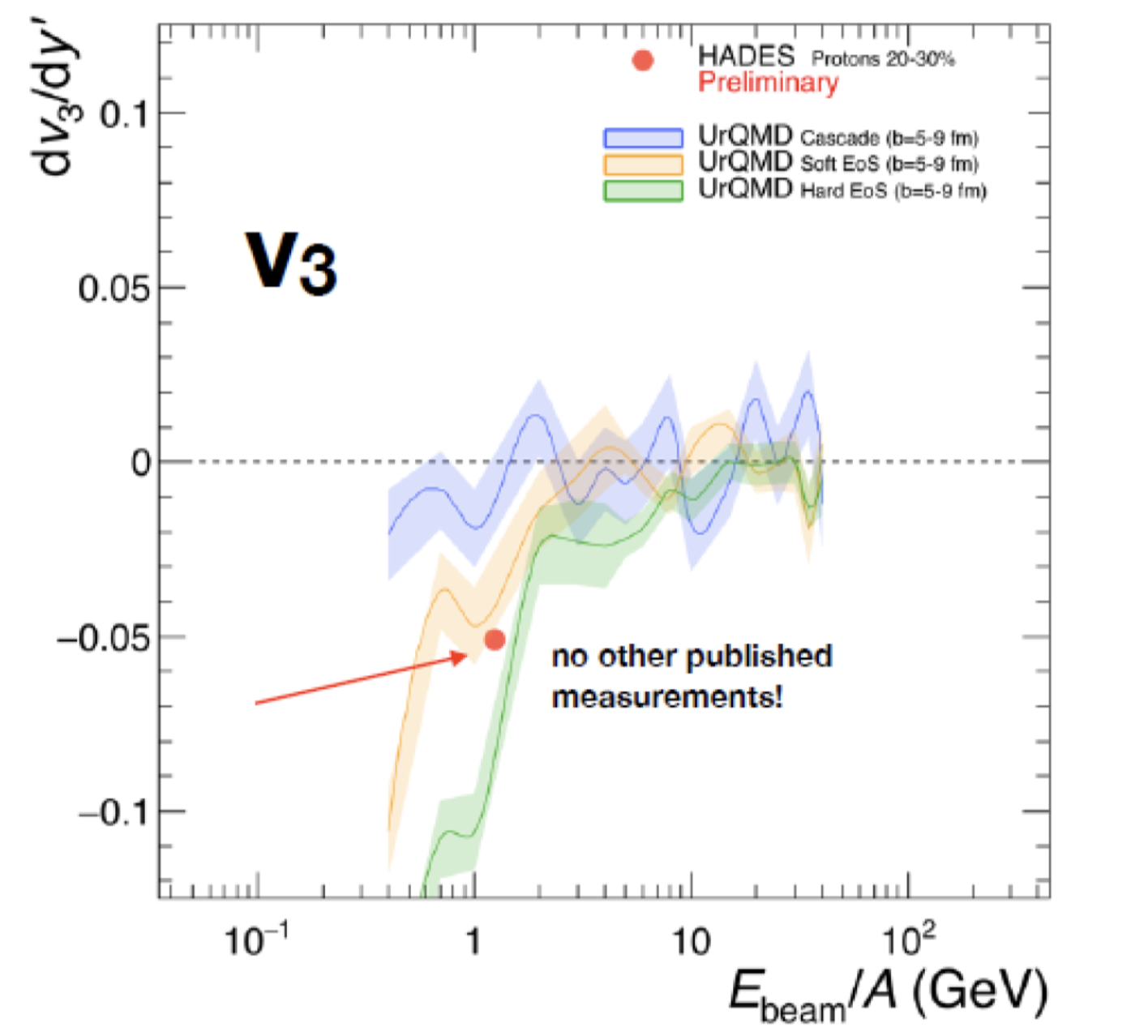 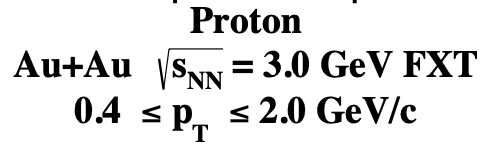 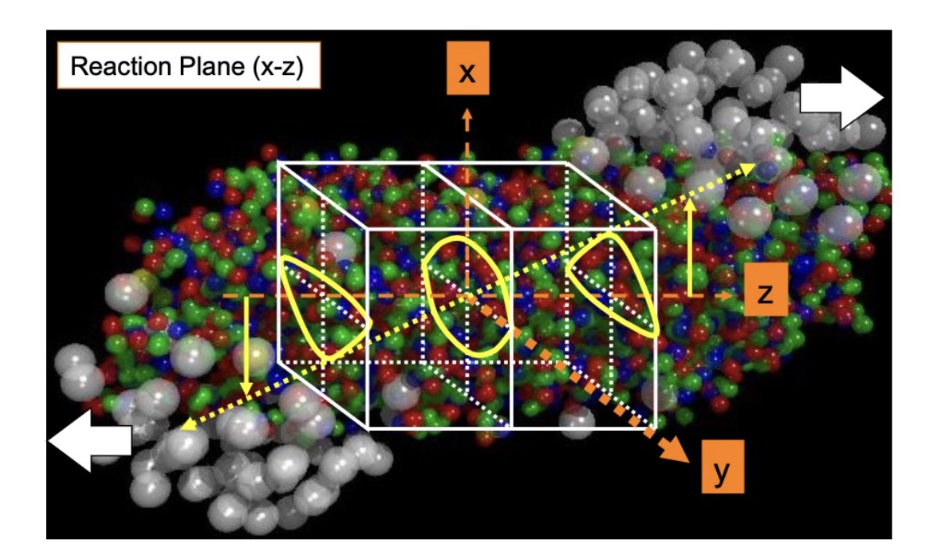 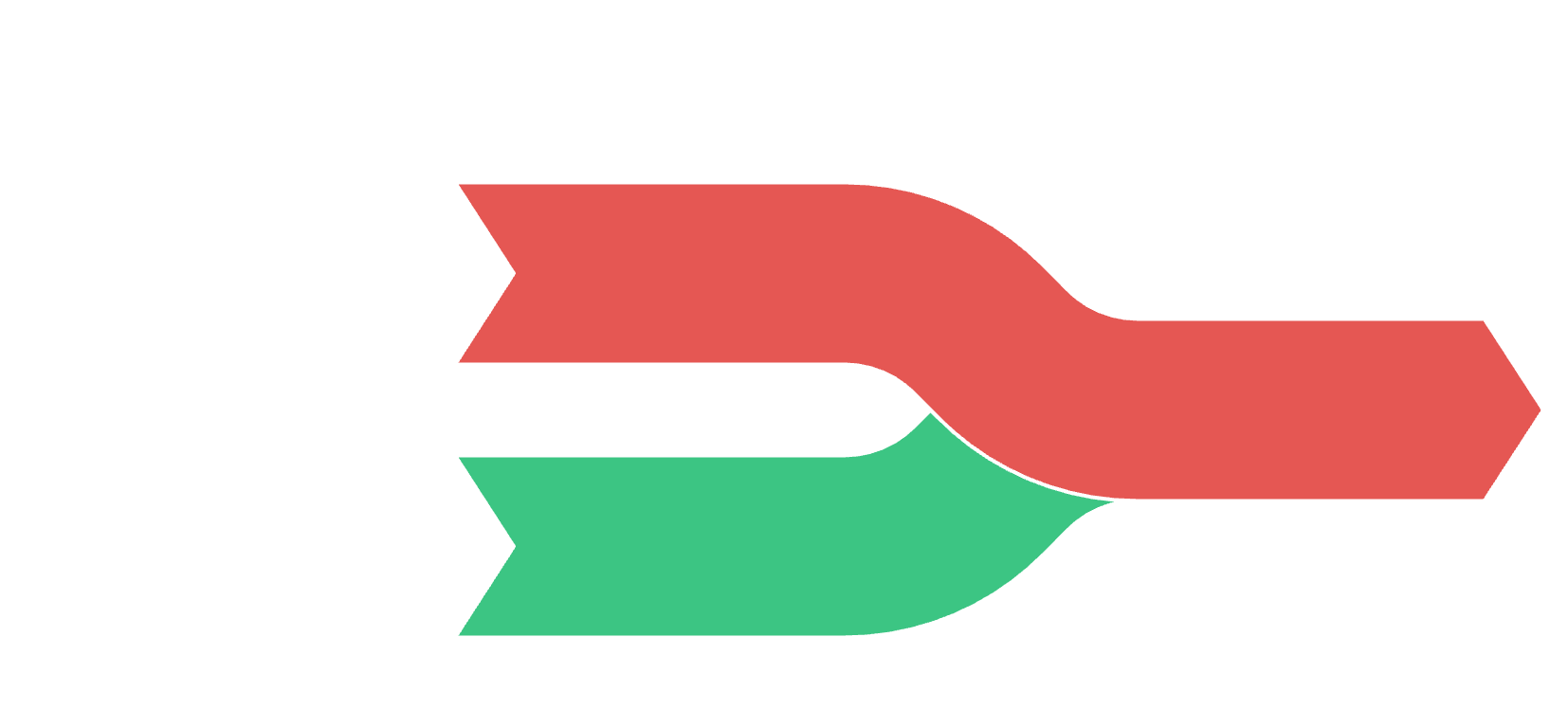 Collision Geometry
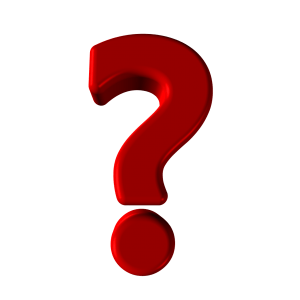 v3{𝛹1}
Potential
‹#›
HADES: Eur. Phys .J. A 59 4, 80 (2023), STAR: Phys. Rev. C 109, 044914 (2024), J. Phys. G: Nucl. Part. Phys. 45 085101 (2018)
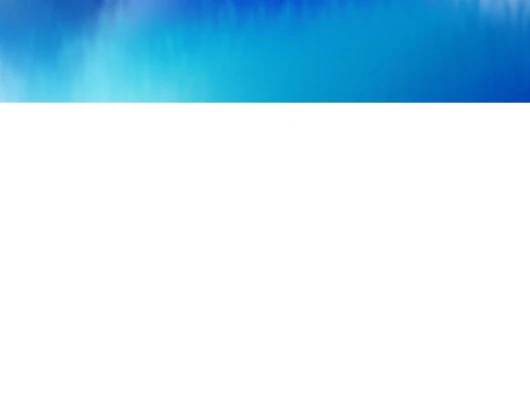 Sharang Rav Sharma						       RHIC/AGS AUM  2025
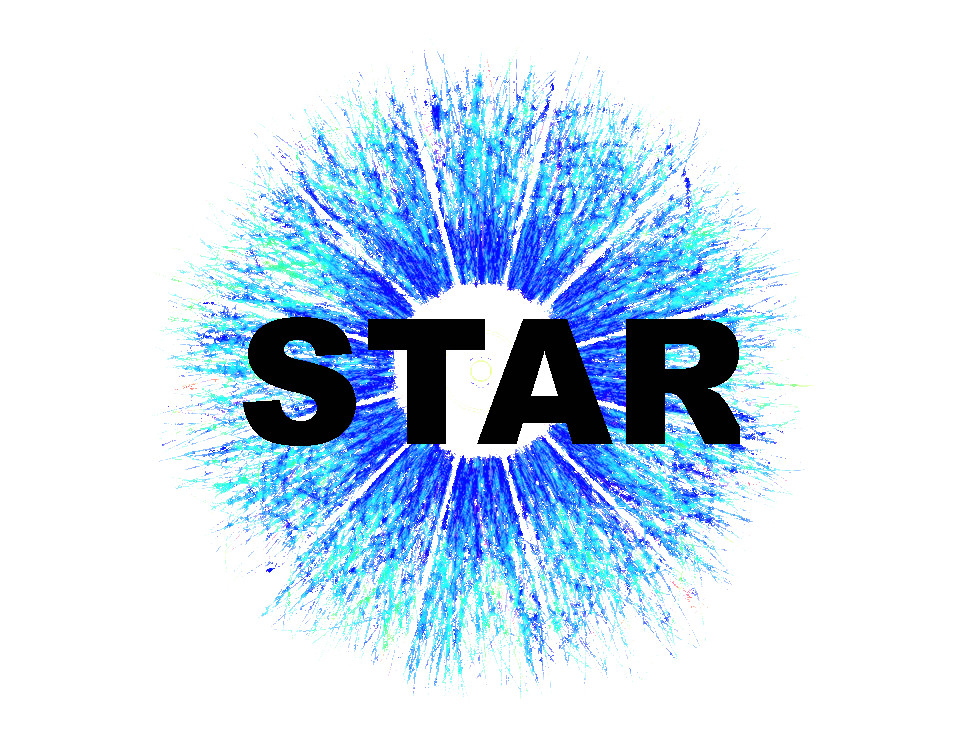 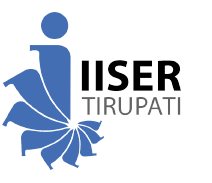 Triangular flow (v3{𝛹1})
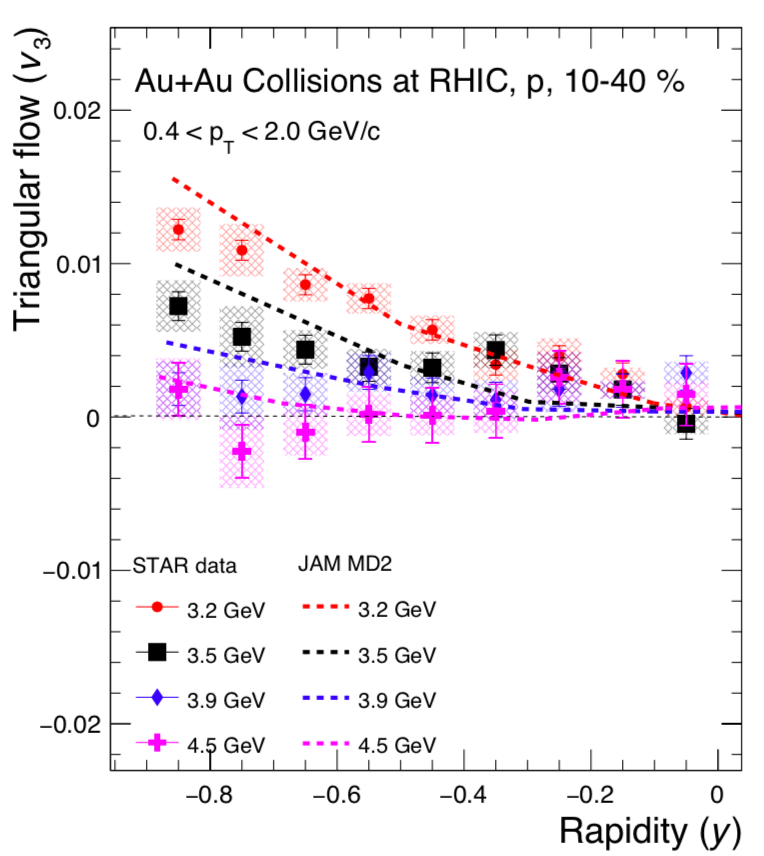 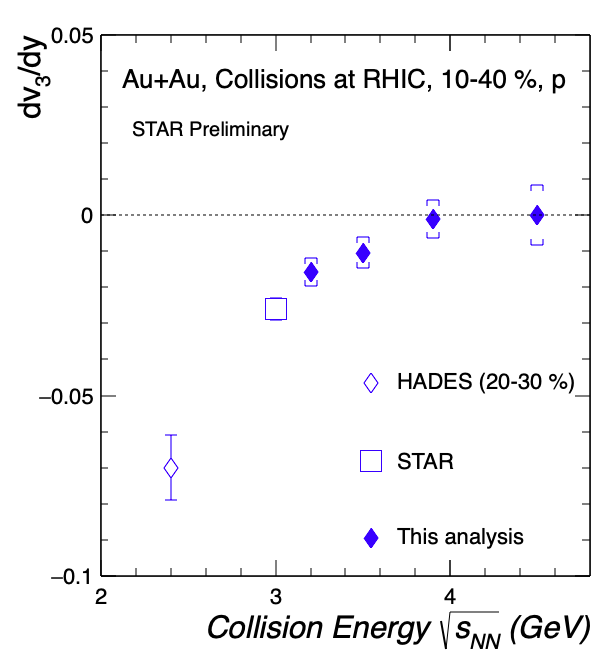 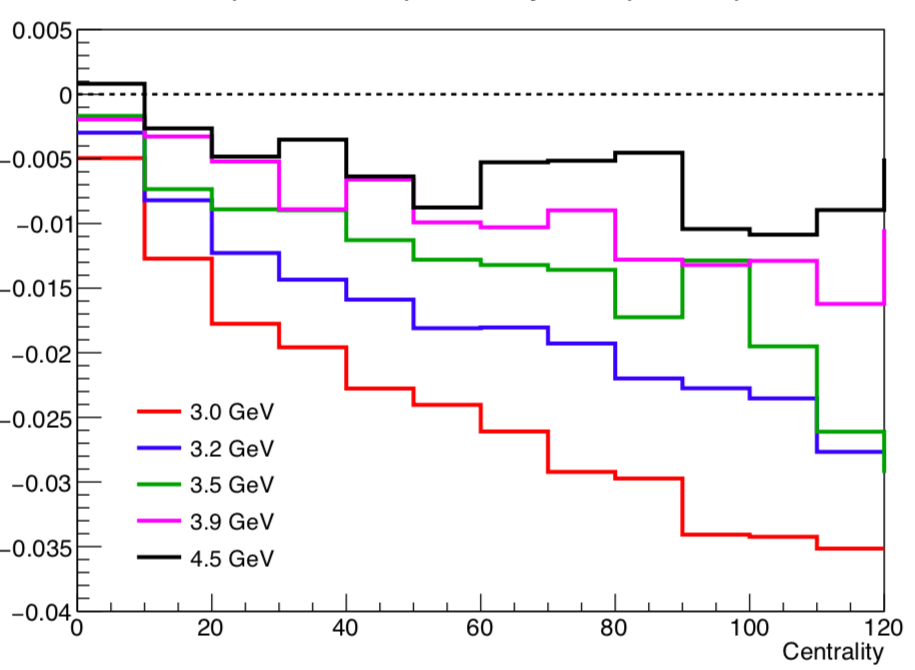 √sNN
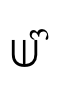 STAR preliminary
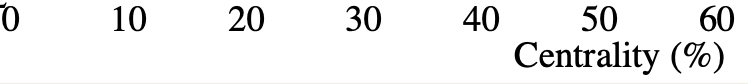 Increasing collision energy → decreasing magnitude of 𝑣3{Ψ1} slope
JAM model with mean-field (MD2) describes the data ➡ Nuclear potential is essential for the development of |𝑣3{Ψ1}| ✅
Triangularity (ϵ3) decreases with increasing collision energy ➡ Strong geometric effect ✅
‹#›
HADES: Eur. Phys .J. A 59 4, 80 (2023), STAR: Phys. Rev. C 109, 044914 (2024)
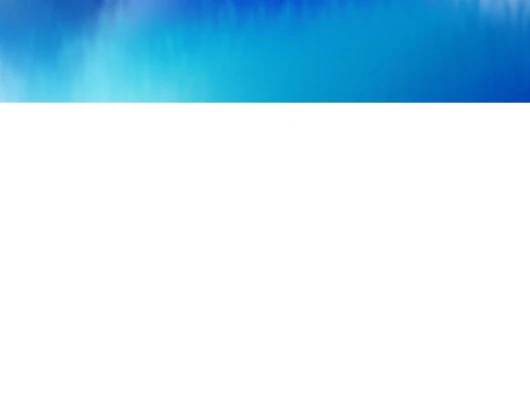 Sharang Rav Sharma						       RHIC/AGS AUM  2025
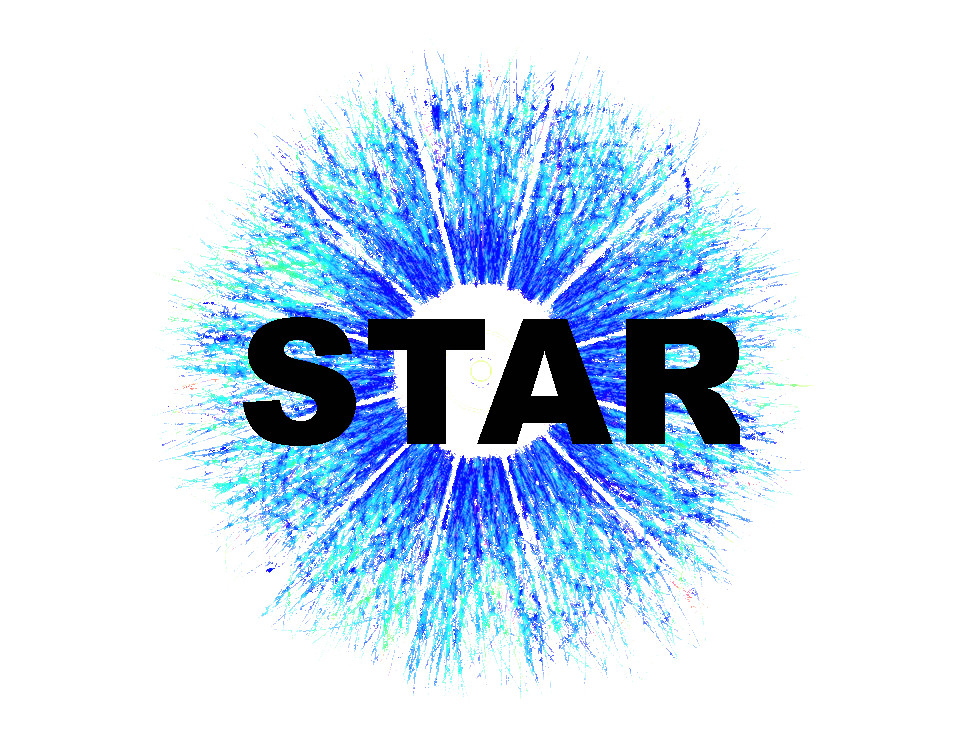 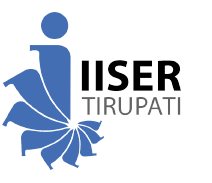 Summary
Approximate mass no. scaling is observed in the v1 slope for light nuclei ➡ Nucleon coalescence
The v1 slope of ϕ meson shows similar trends to that of baryons in 'in the high μB region
In peripheral collisions, K∗0 v1(y) shows a negative slope like ϕ and kaons, but a positive slope in mid-central collisions.
NCQ scaling breaks at 3.0 and 3.2 GeV, and gradually restores from 3.2 to 4.5 GeV
Shadowing effect diminishes with increasing energy
Dominance of partonic interactions at 4.5 GeV and above
AMPT-SM+Coal. seems to well describe the v2 of d
Magnitude of d(𝑣3{Ψ1})/dy decreases with increasing energy and approaches zero at 4.5 GeV
JAM model with momentum dependent mean-field (κ = 380 MeV) describes the 𝑣3{Ψ1} data
‹#›
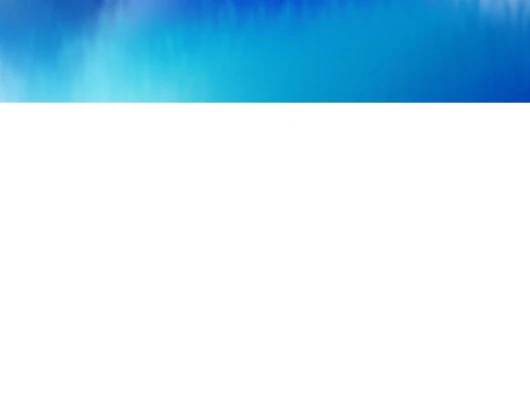 Sharang Rav Sharma						       RHIC/AGS AUM  2025
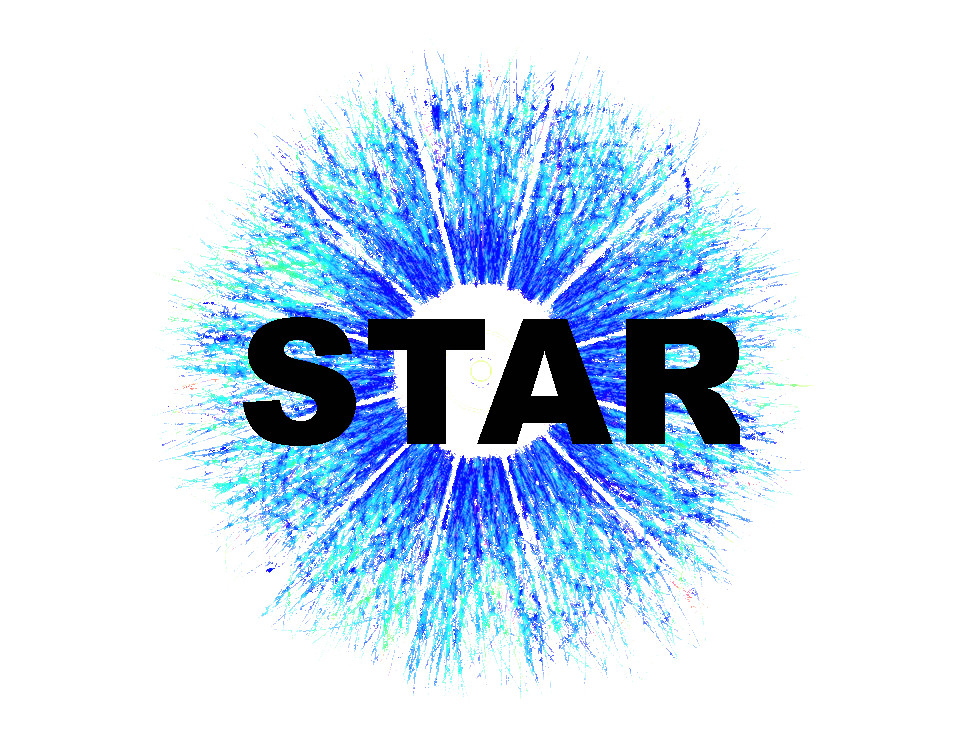 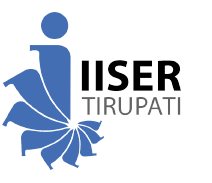 Outlook
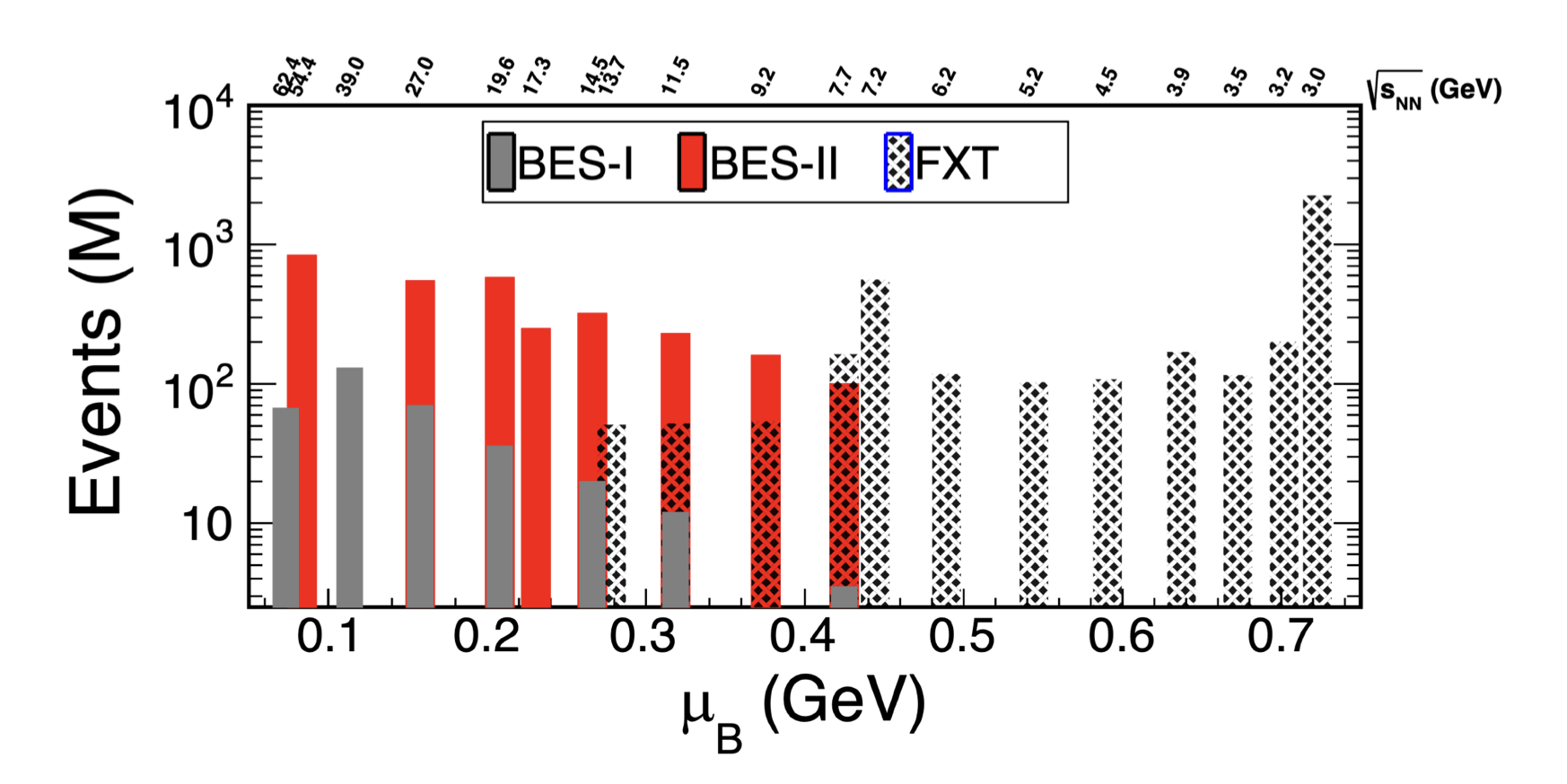 High-precision measurements enabled by BES-II with improved statistics and upgraded detectors.
Deeper exploration of the QCD phase diagram, targeting critical phenomena and phase transitions.
Stay tuned for more exciting results from BES-II and FXT runs at STAR!
"With precision as our tool and curiosity as our guide, we move closer to unveiling the mysteries of the QCD phase diagram."
Thank you for your attention!
‹#›
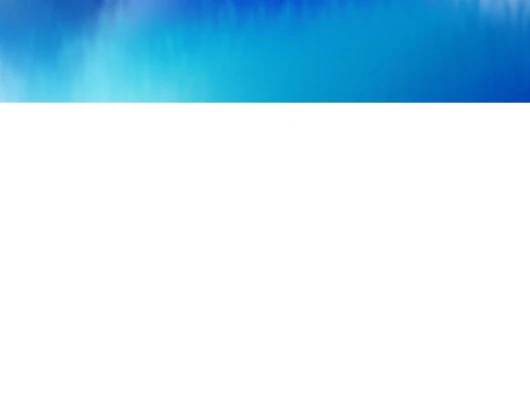 Sharang Rav Sharma						       RHIC/AGS AUM  2025
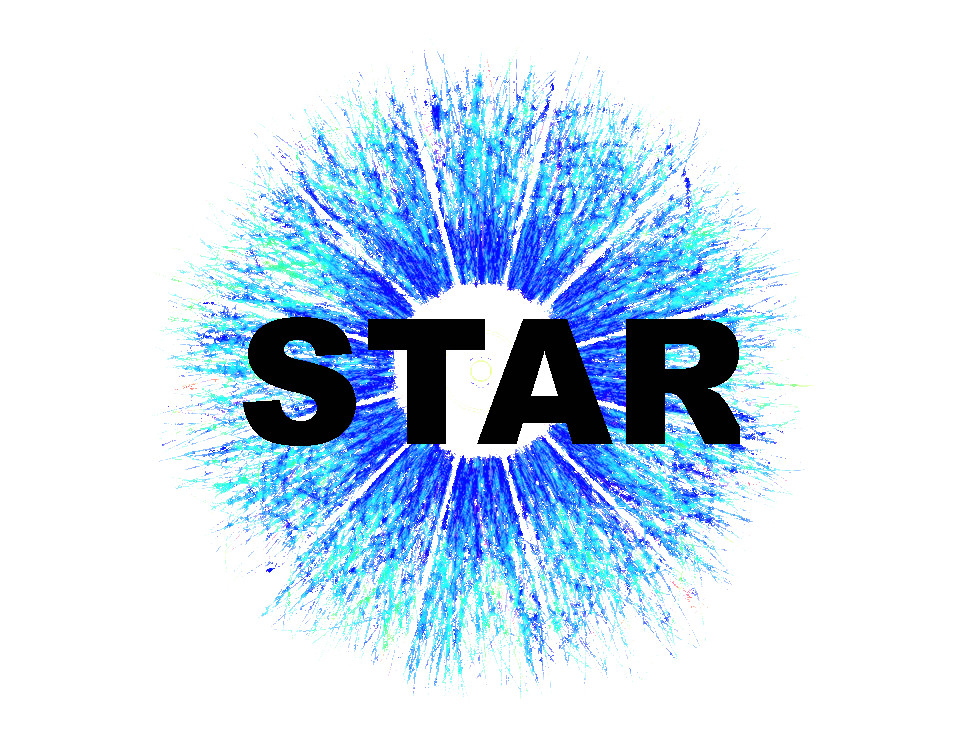 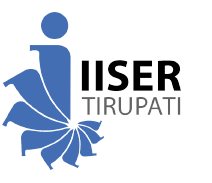 Backup slides
‹#›
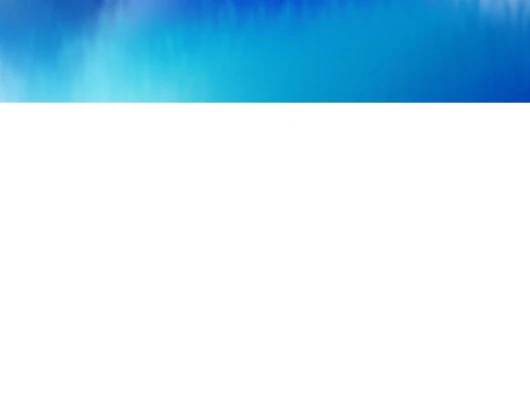 Sharang Rav Sharma						       RHIC/AGS AUM  2025
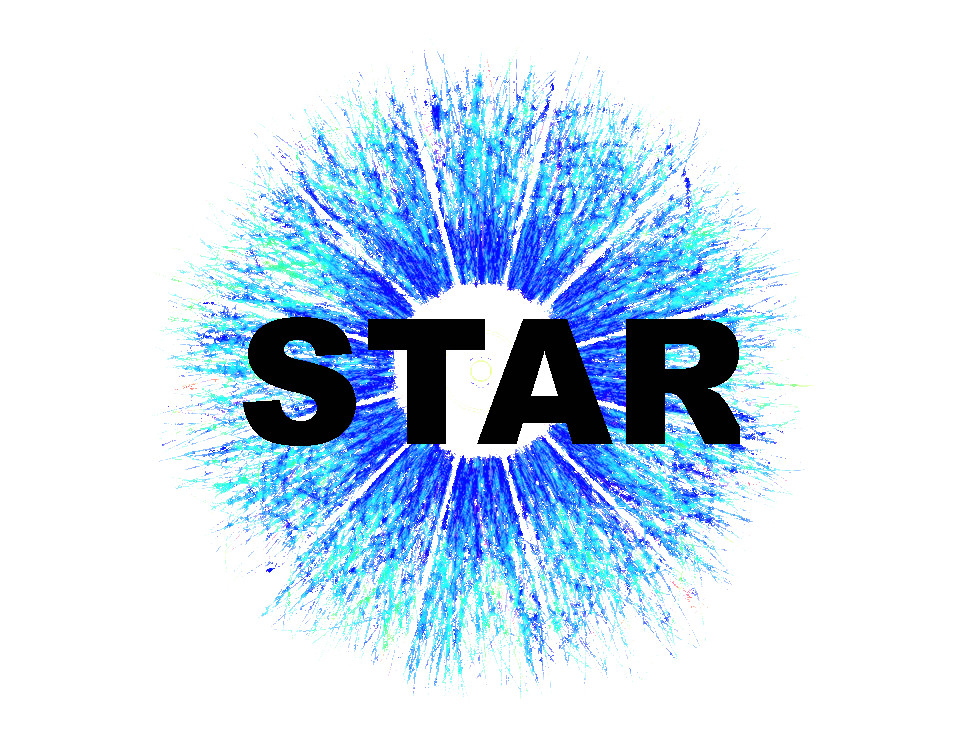 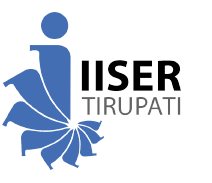 Triangular Flow of Light Nuclei
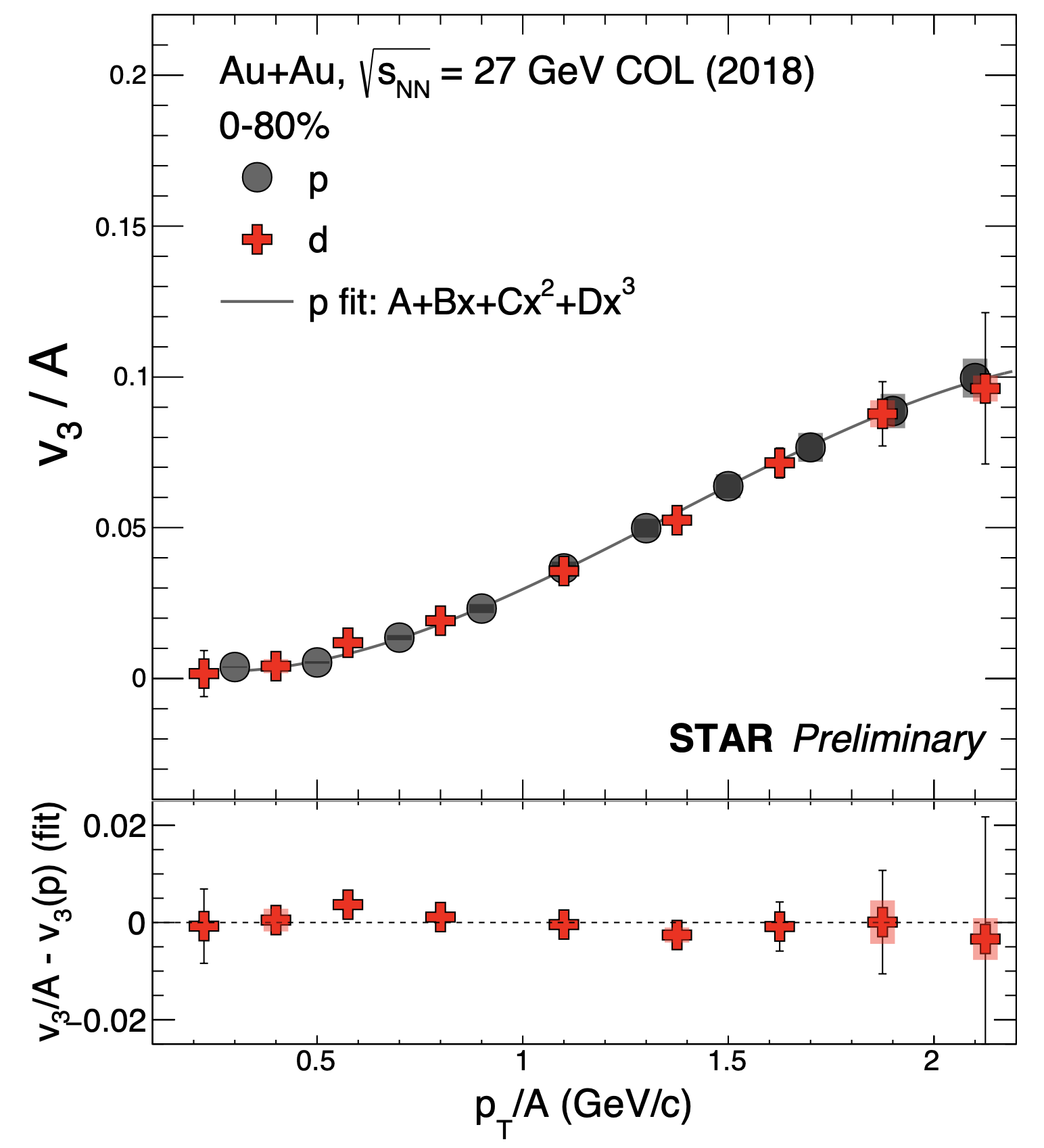 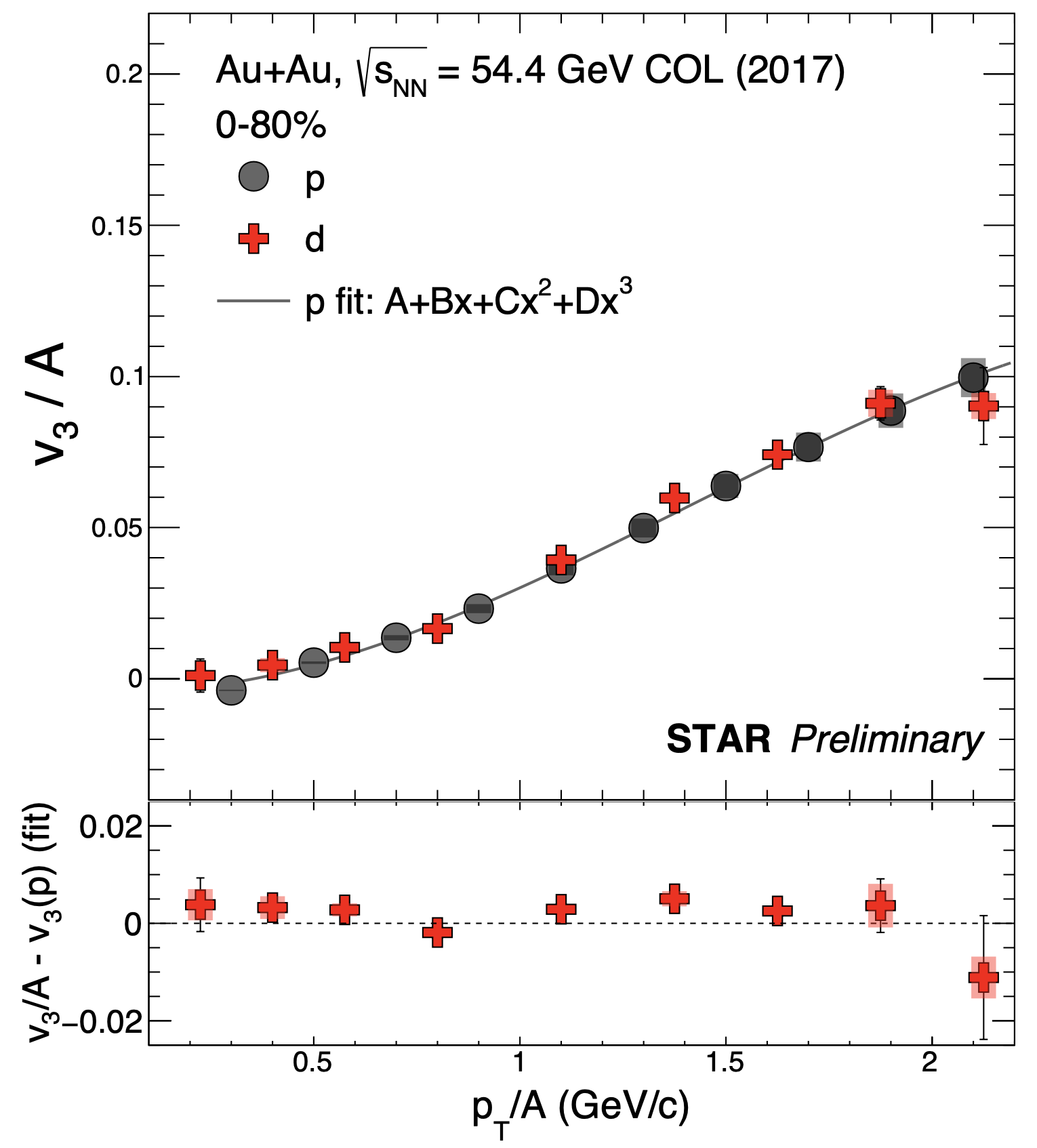 v3(pT) of d shows a good agreement with mass number scaling within ~10%
AMPT-SM model with a coalescence afterburner is in good agreement with v3(pT) of d
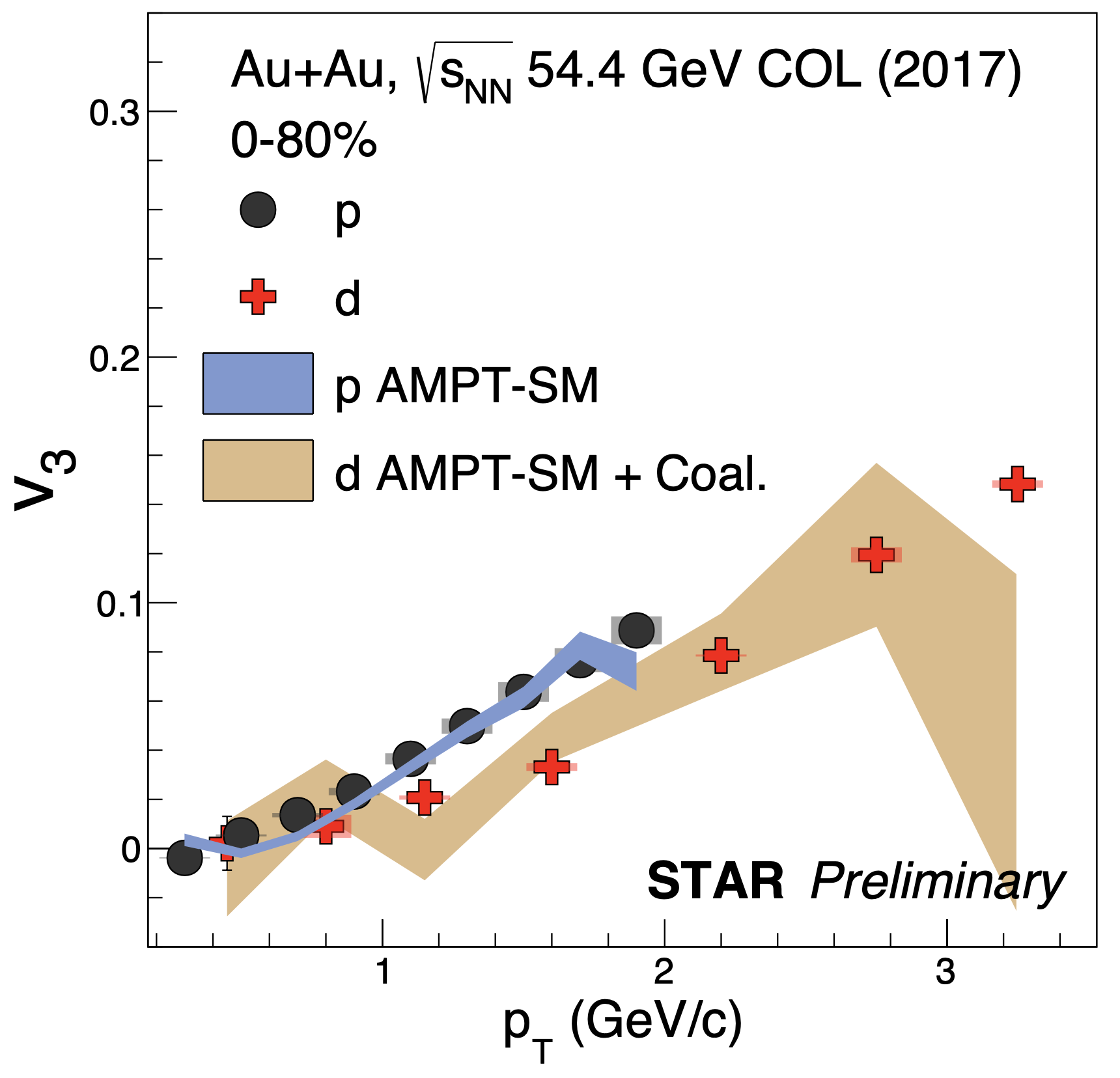 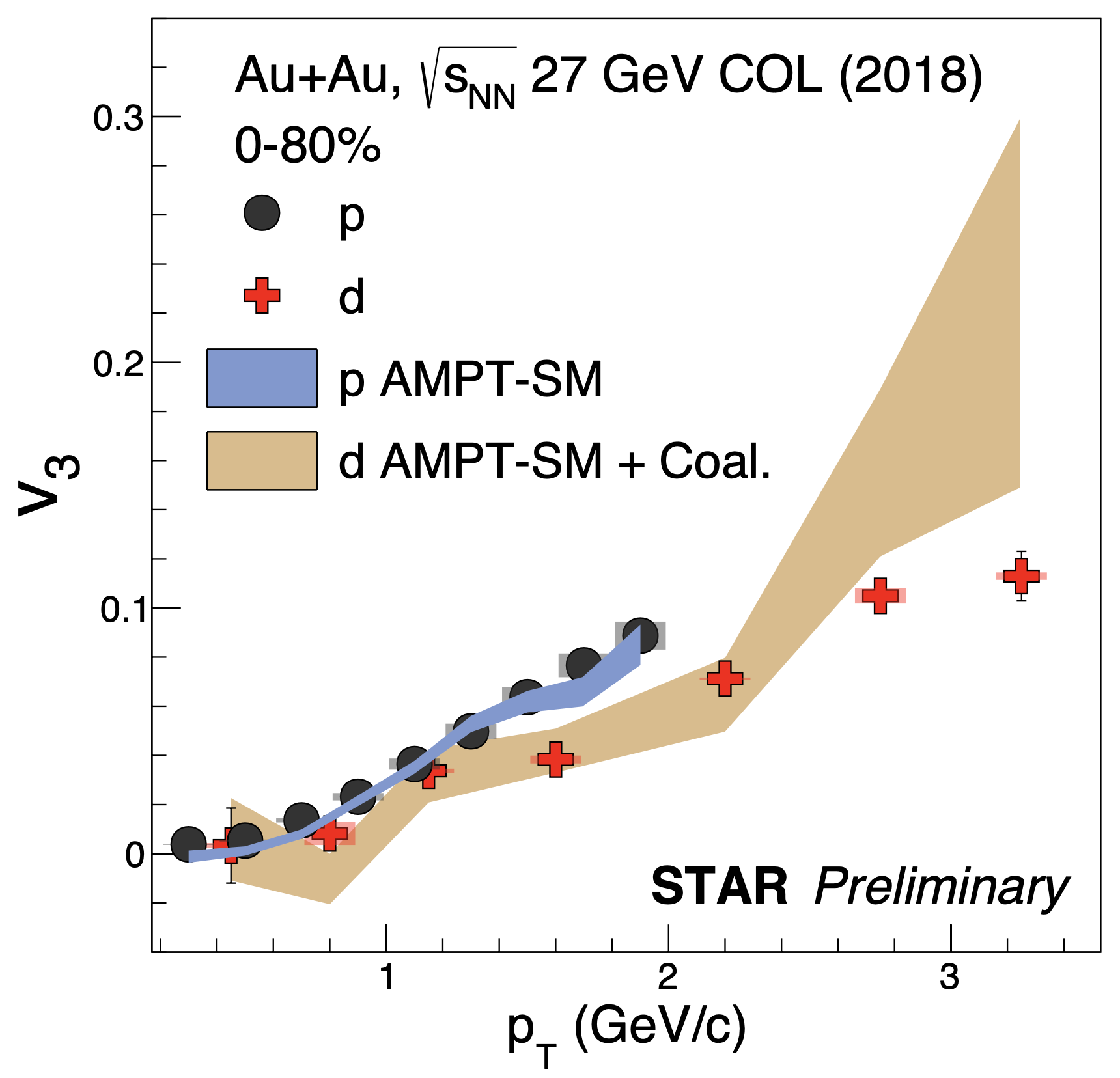 ‹#›
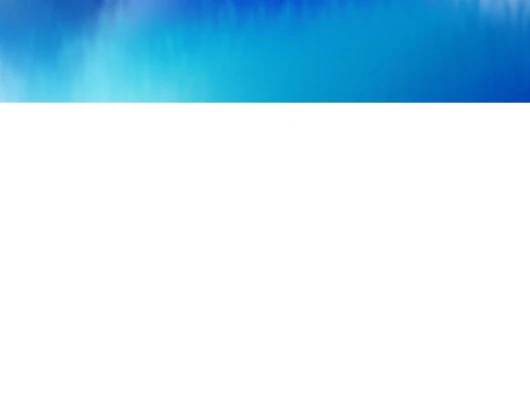 Sharang Rav Sharma						       RHIC/AGS AUM  2025
Sharang Rav Sharma						       RHIC/AGS AUM  2025
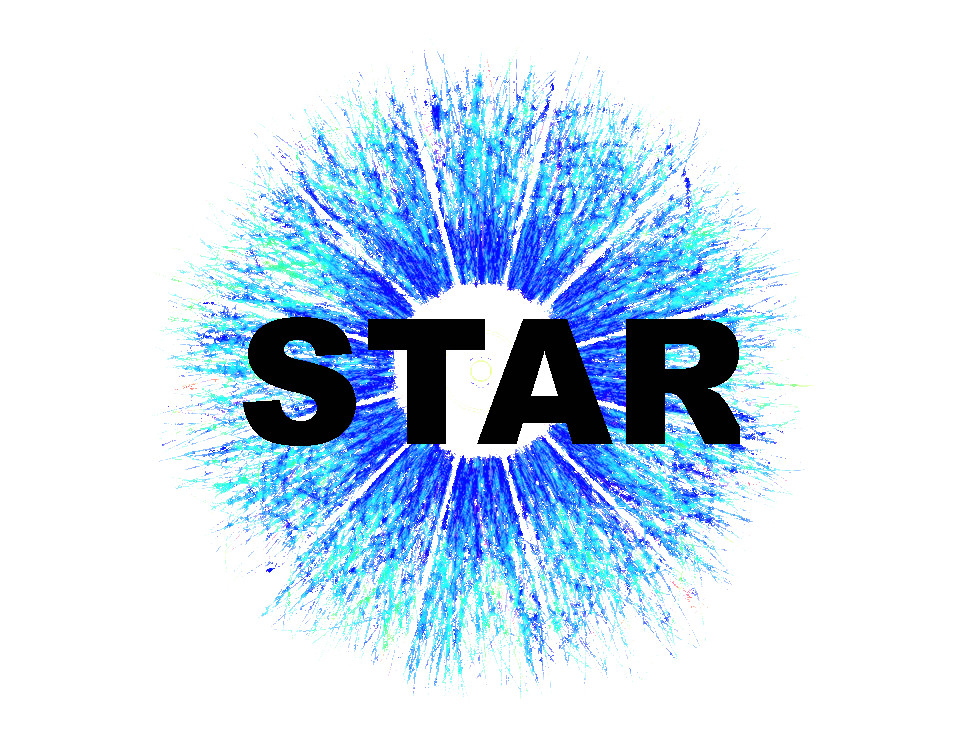 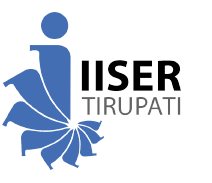 JAM Model Comparison
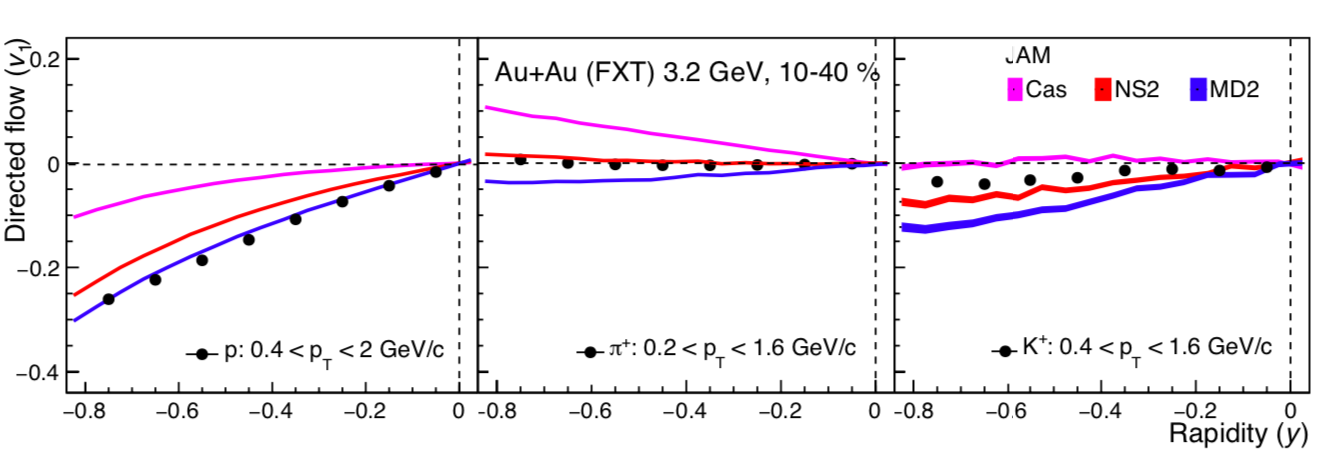 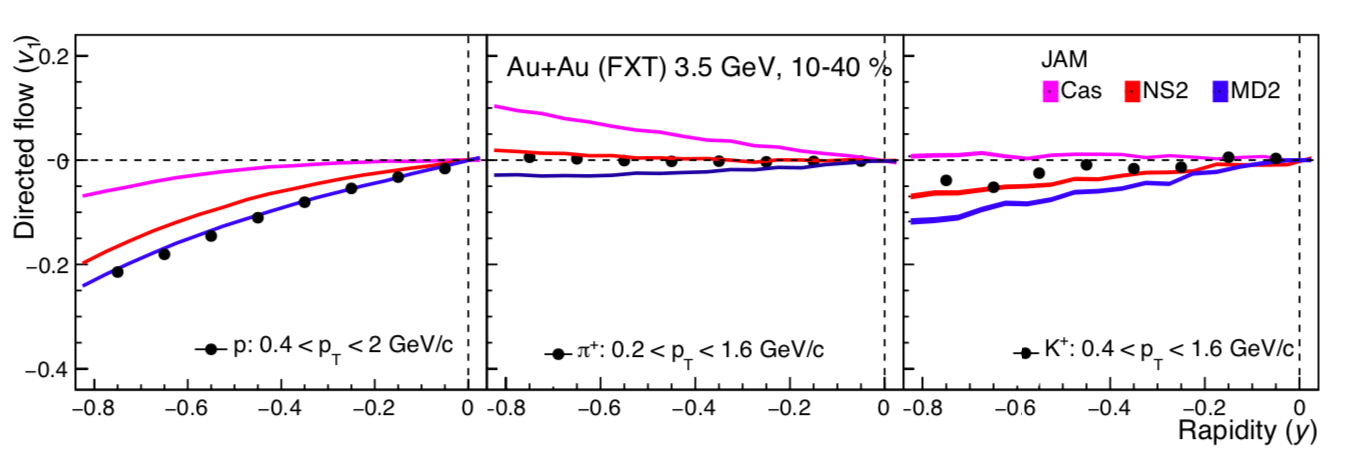 𝞹+
0.2 < pT < 1.6 GeV/c
K+
 0.4 < pT < 1.6 GeV/c
p
0.4 < pT < 2 GeV/c
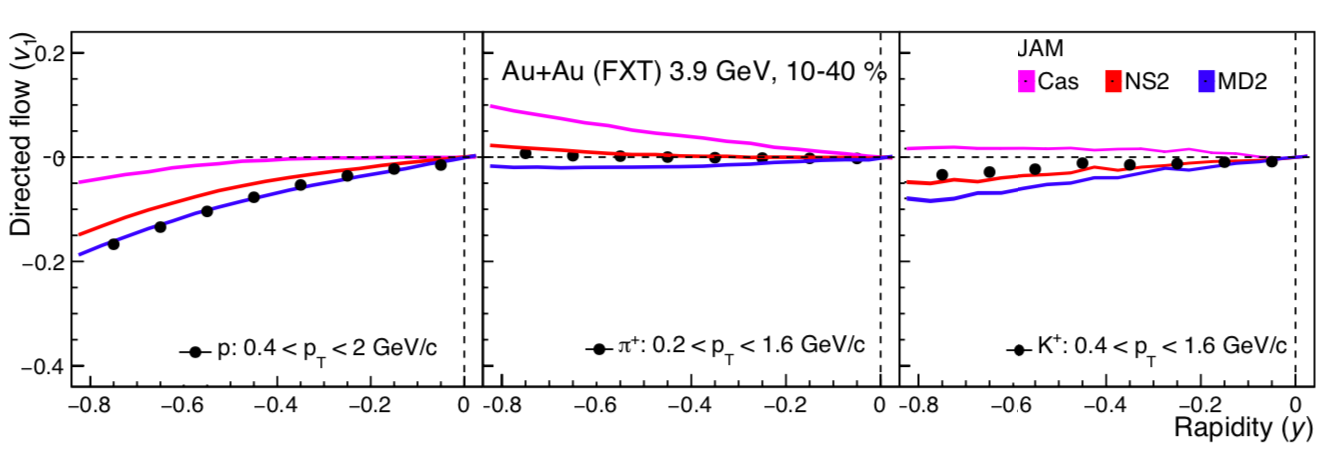 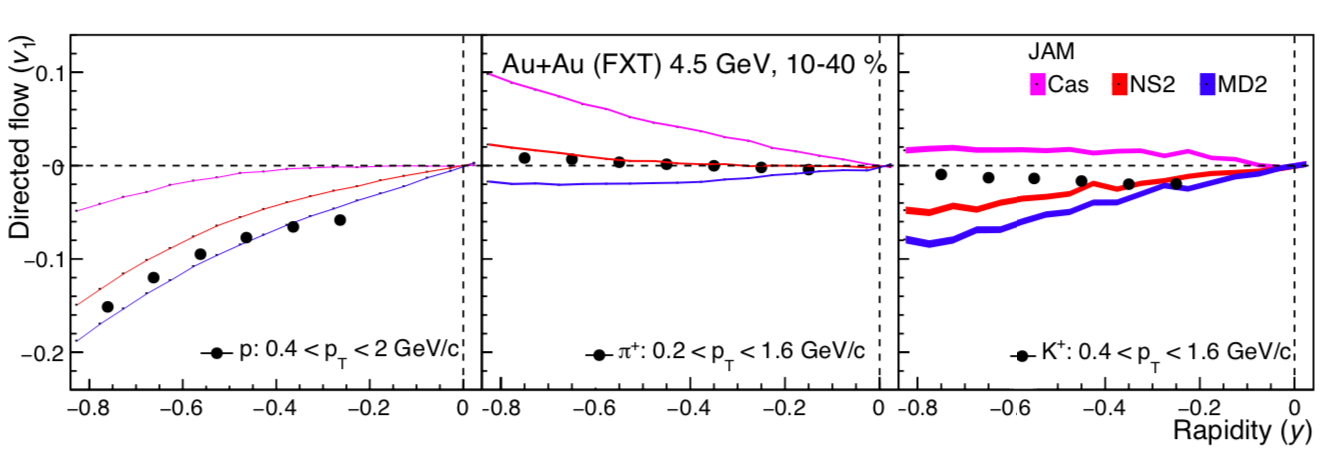 ‹#›
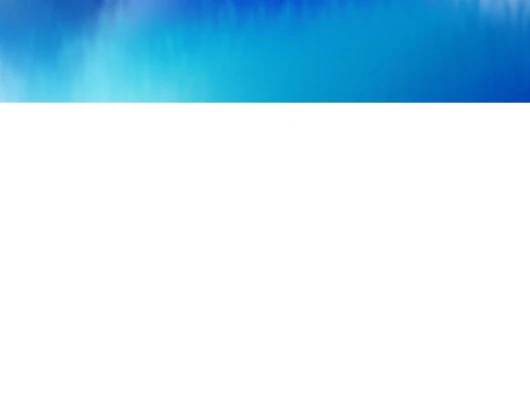 Sharang Rav Sharma						       RHIC/AGS AUM  2025
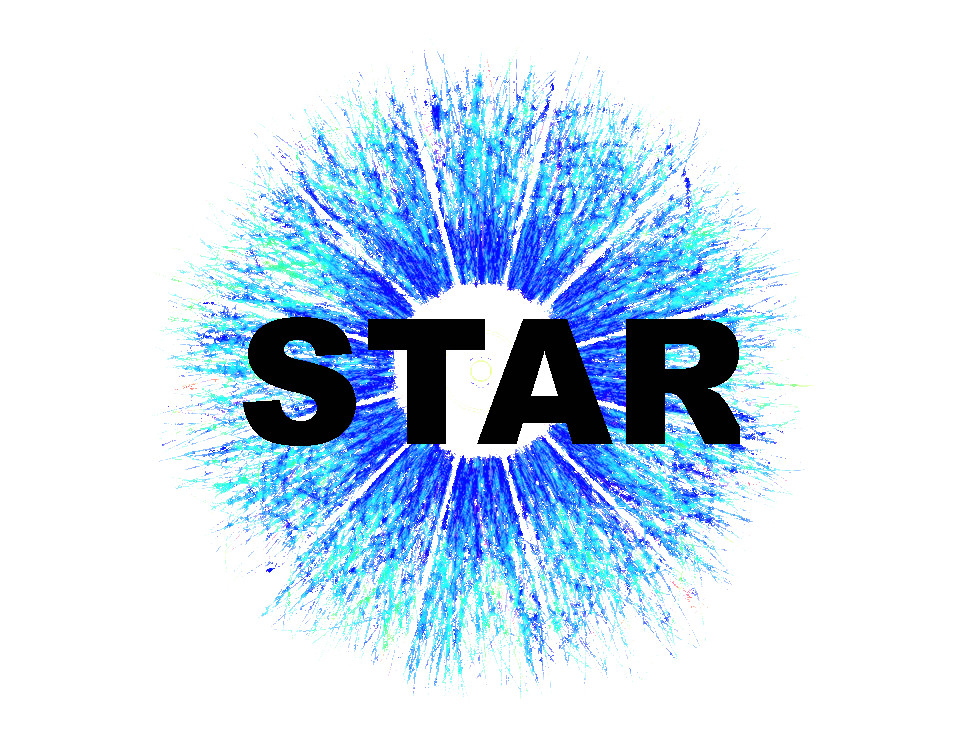 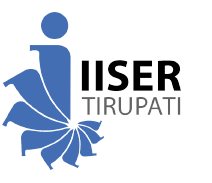 Phase Space Distribution
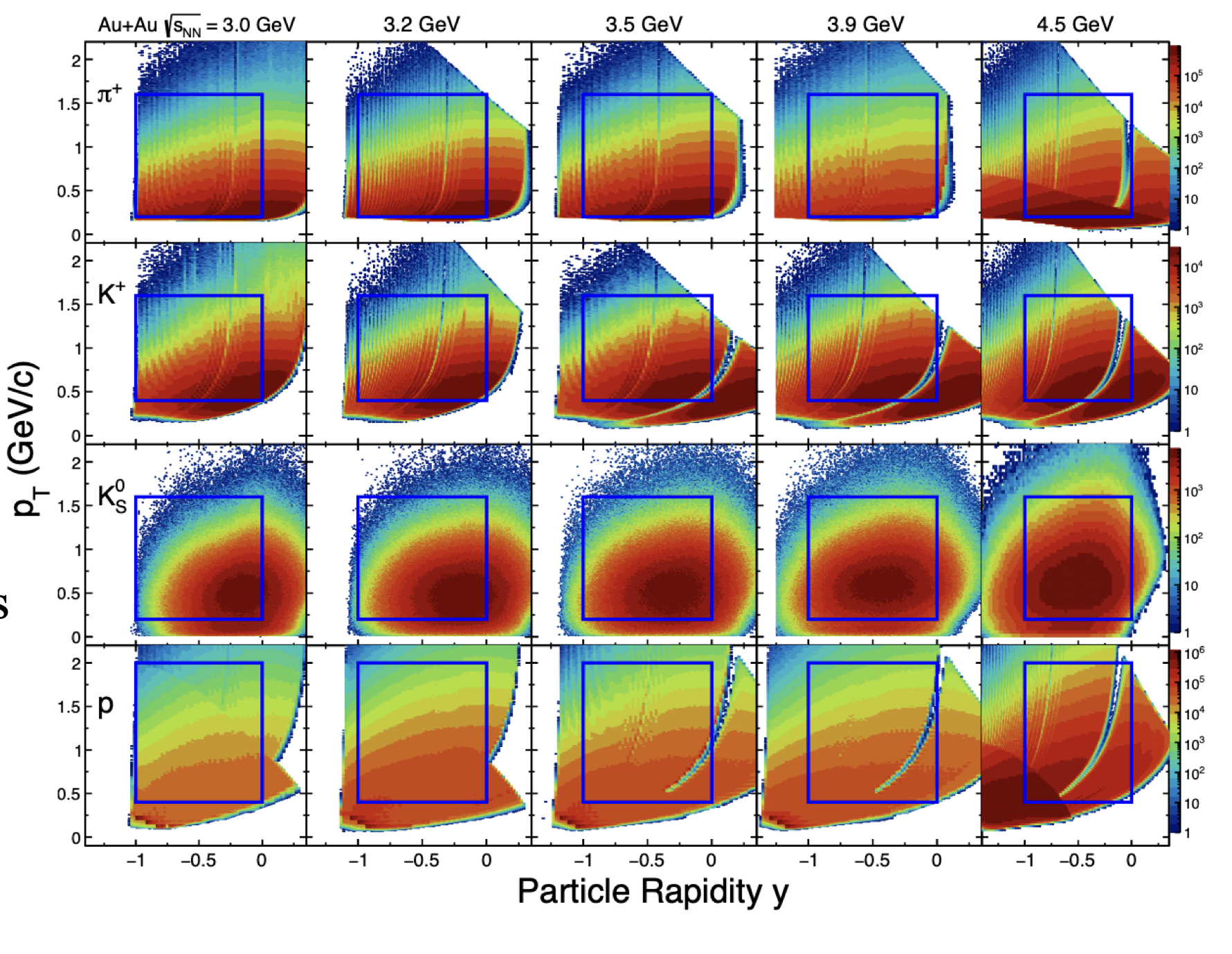 ‹#›
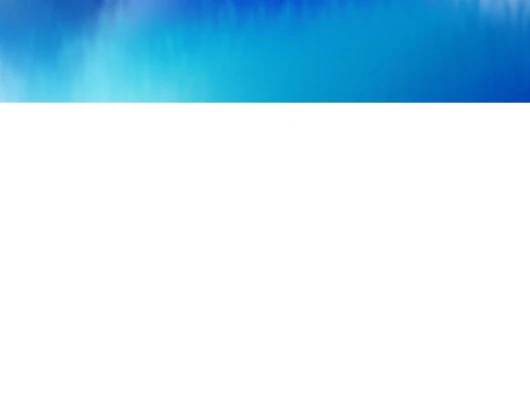 Sharang Rav Sharma						       RHIC/AGS AUM  2025
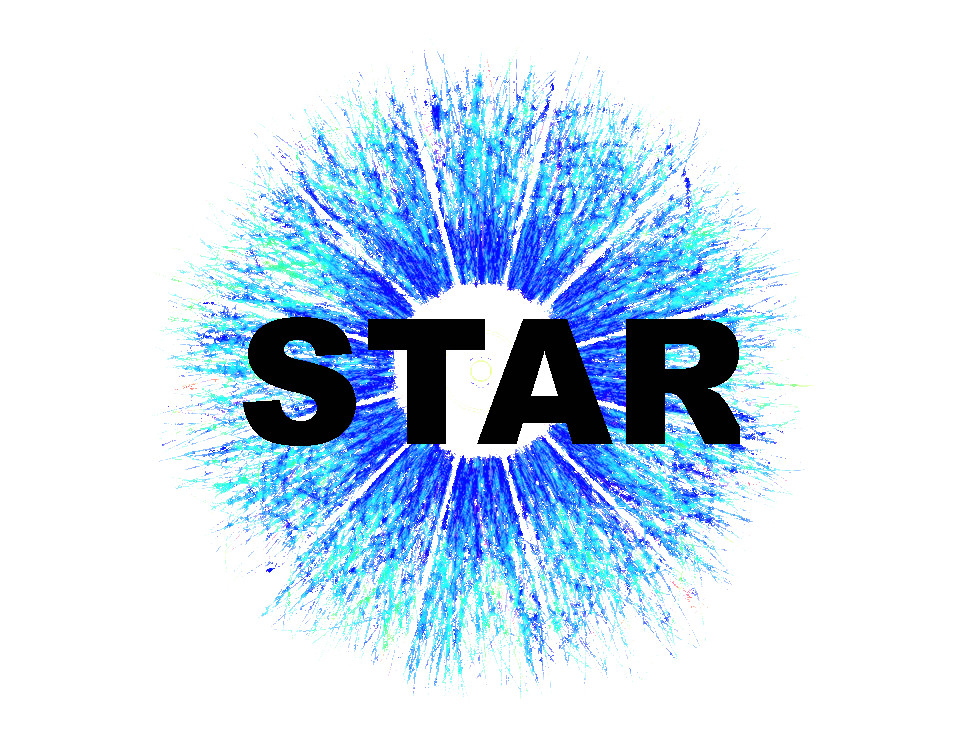 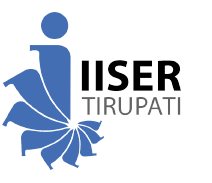 Elliptic flow (v2)
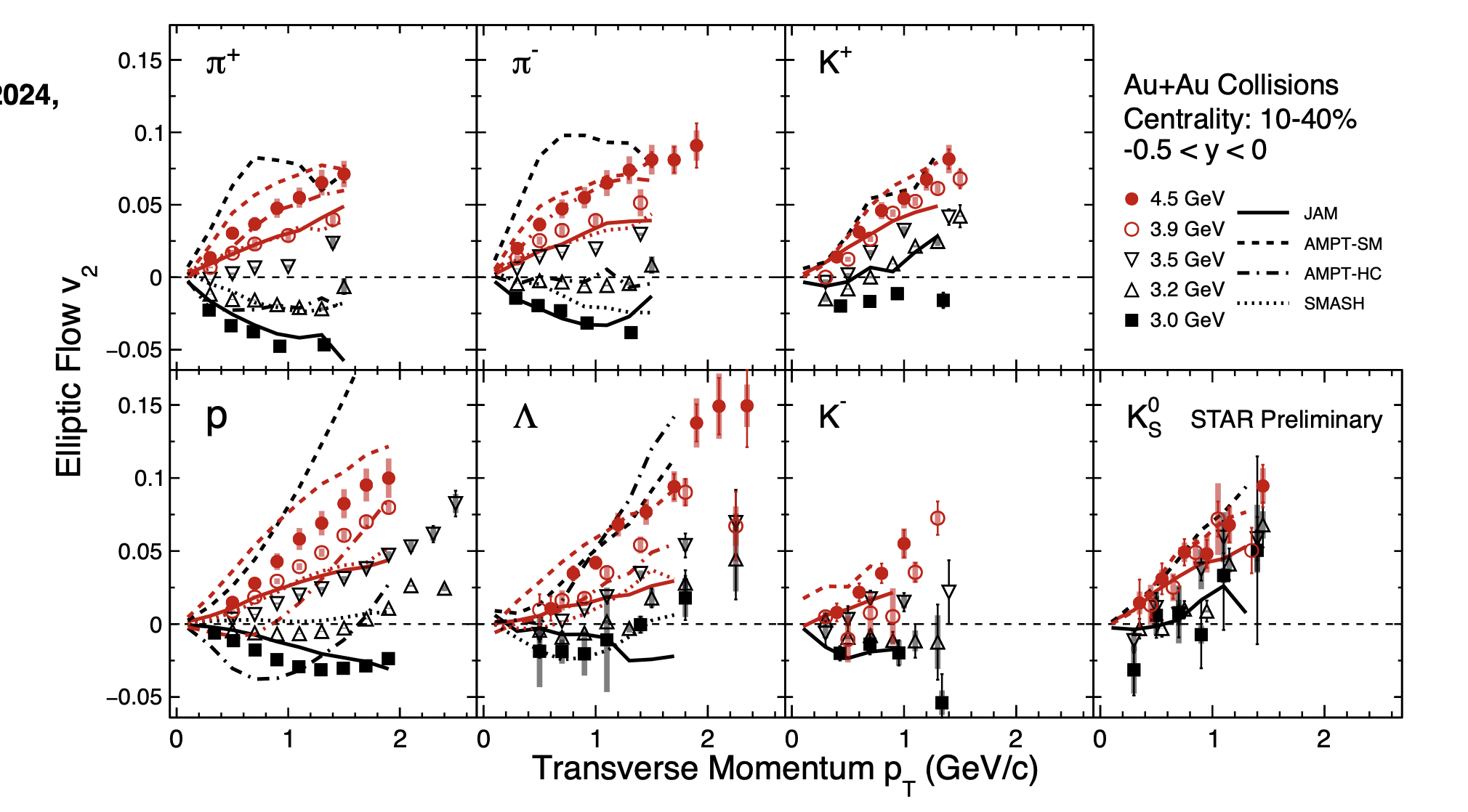 As the collision energy increases, the passing time between nuclei decreases→ spectator shadowing is reduced.
Hadronic models fit the experimental data well at 3.0 GeV, but the AMPT-SM model does not.
At 4.5 GeV, the AMPT-SM model matches the data better, while hadronic models tend to underestimate the results.
‹#›
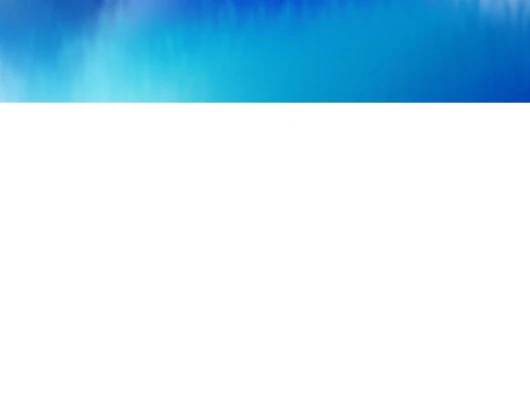 Sharang Rav Sharma						       RHIC/AGS AUM  2025
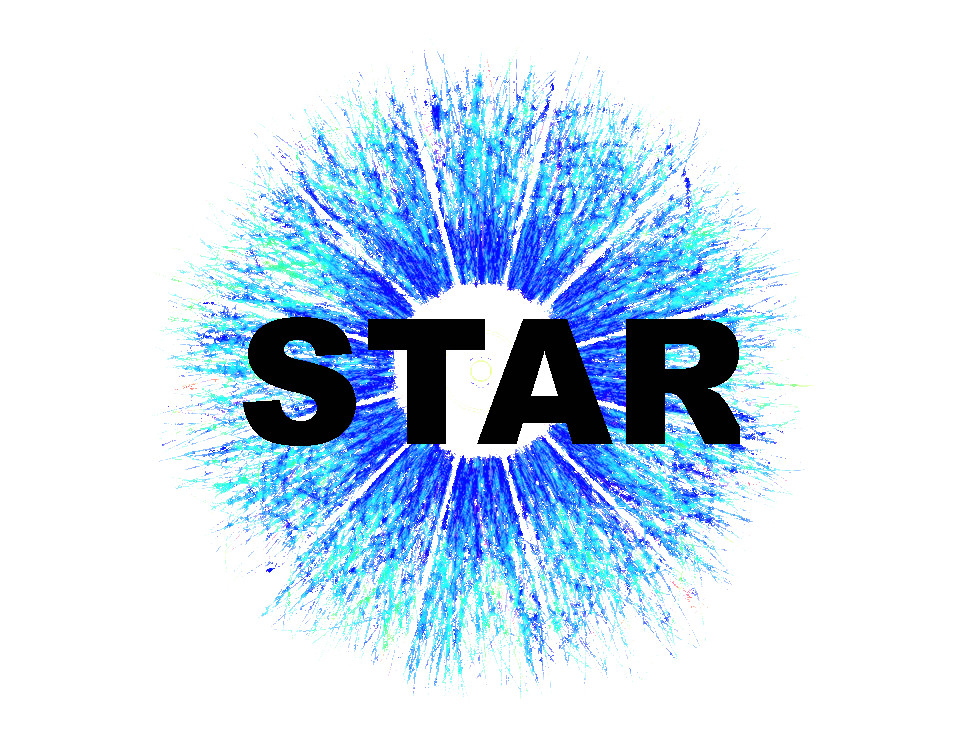 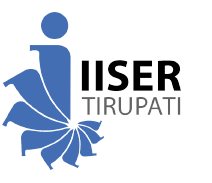 Triangular flow
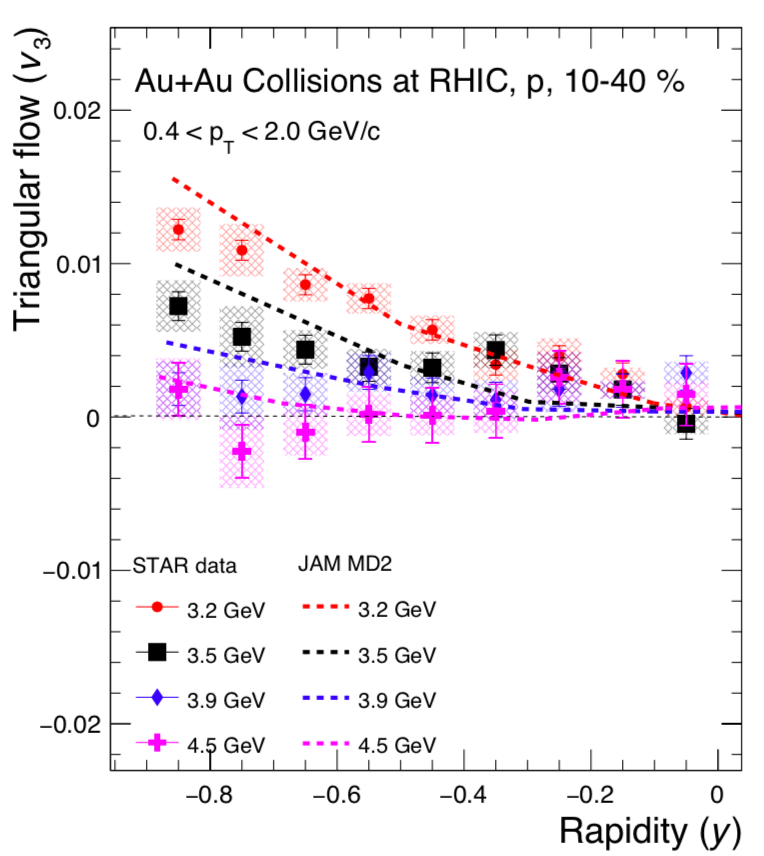 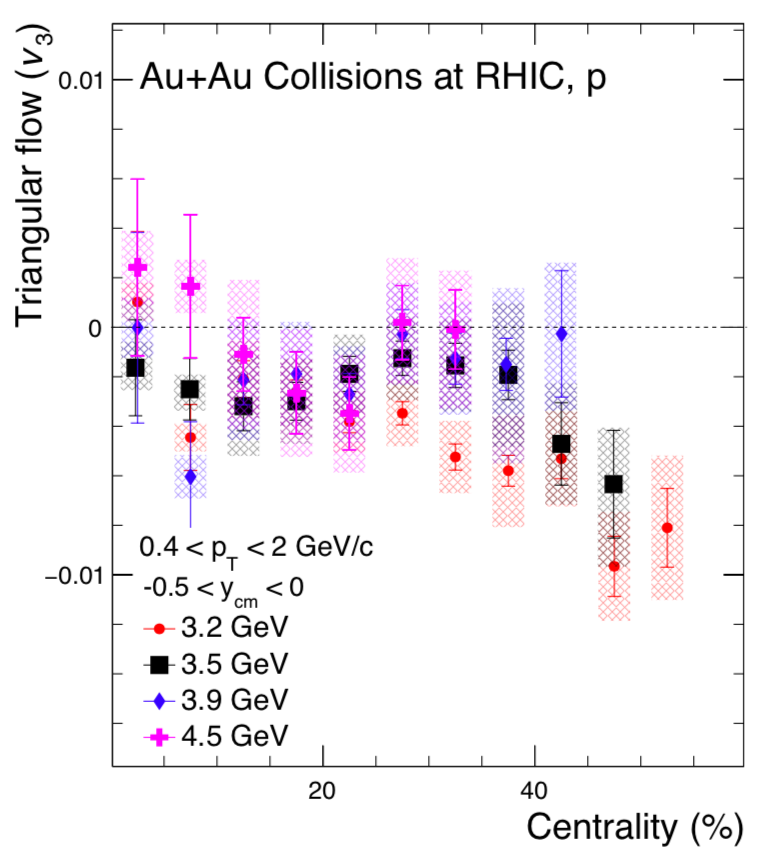 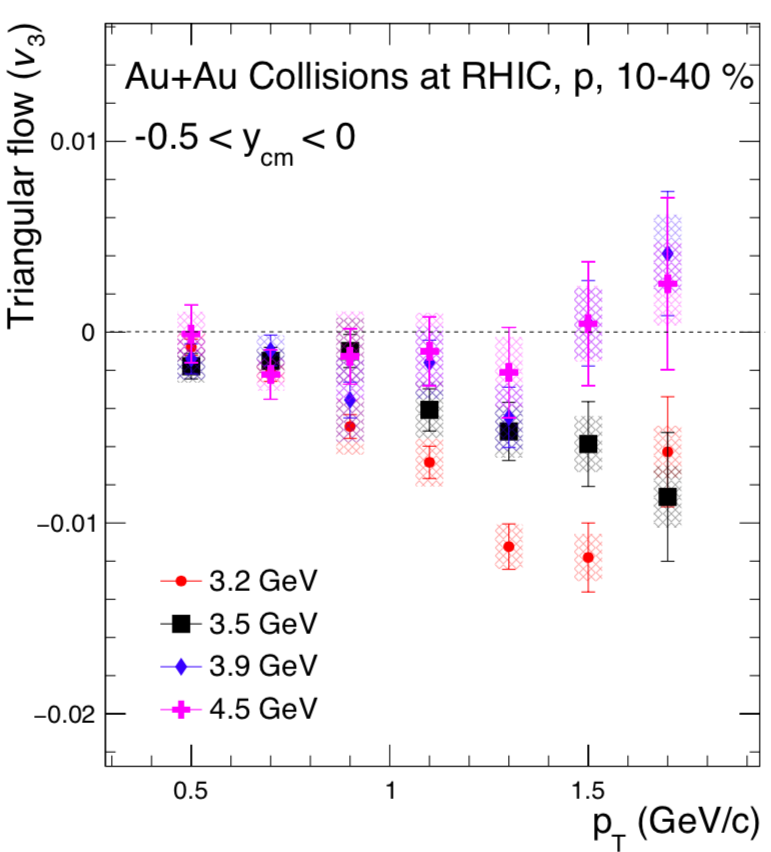 STAR preliminary
STAR preliminary
STAR preliminary
‹#›
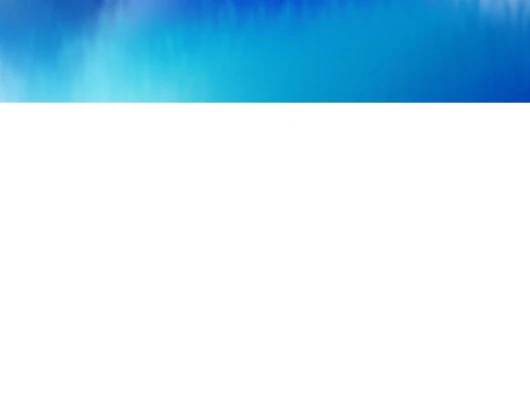 Sharang Rav Sharma						       RHIC/AGS AUM  2025
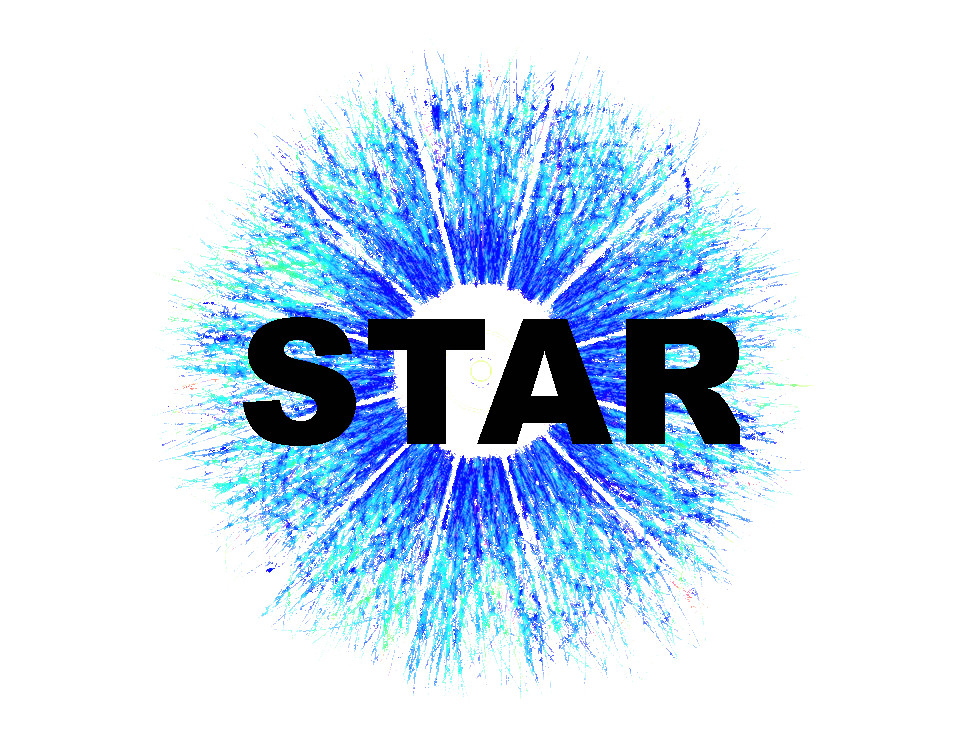 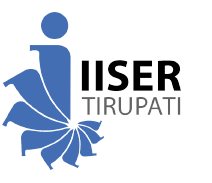 AMPT Model
Au+Au
Initial Conditions
Obtained from Heavy-Ion Jet INteraction Generator (HIJING)
We have used the AMPT-SM ampt-v1.26t9b-v2.26t9b version
String fragmentation parameters used:
a = 0.55
b = 0.15 GeV/c2
Parton Interactions
Scatterings among partons are modeled by Zhang’s Parton Cascade (ZPC)
Hadronization
AMPT with string melting (AMPT-SM) uses quark coalescence to combine partons into hadrons
Hadron Cascade
 Dynamics of the hadronic matter is described by
A Relativistic Transport (ART) model
Final Particle Spectra
‹#›
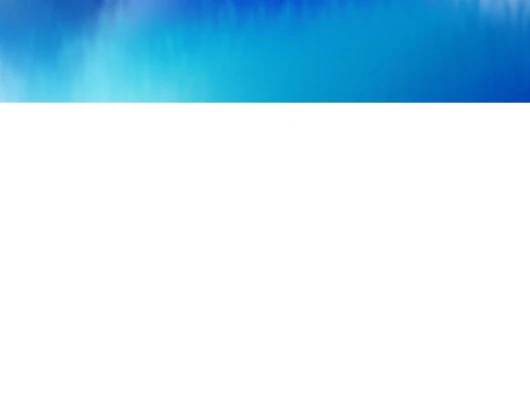 Sharang Rav Sharma						       RHIC/AGS AUM  2025
Sharang Rav Sharma						       RHIC/AGS AUM  2025